МИНИСТЕРСТВО ОБРАЗОВАНИЯ И НАУКИ РЕСПУБЛИКИ САХА (ЯКУТИЯ)
ГКОУ РС(Я) «Республиканская специальная (коррекционная) школа-интернат для обучающихся с тяжелыми нарушениями речи»
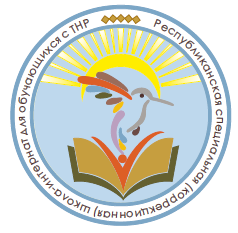 ПУБЛИЧНЫЙ ДОКЛАД ОБ ИТОГАХ ДЕЯТЕЛЬНОСТИ  ЗА 2021 ГОД
ЯНВАРЬ 2022 ГОД, Г.ЯКУТСК
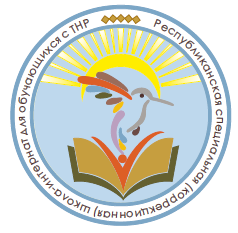 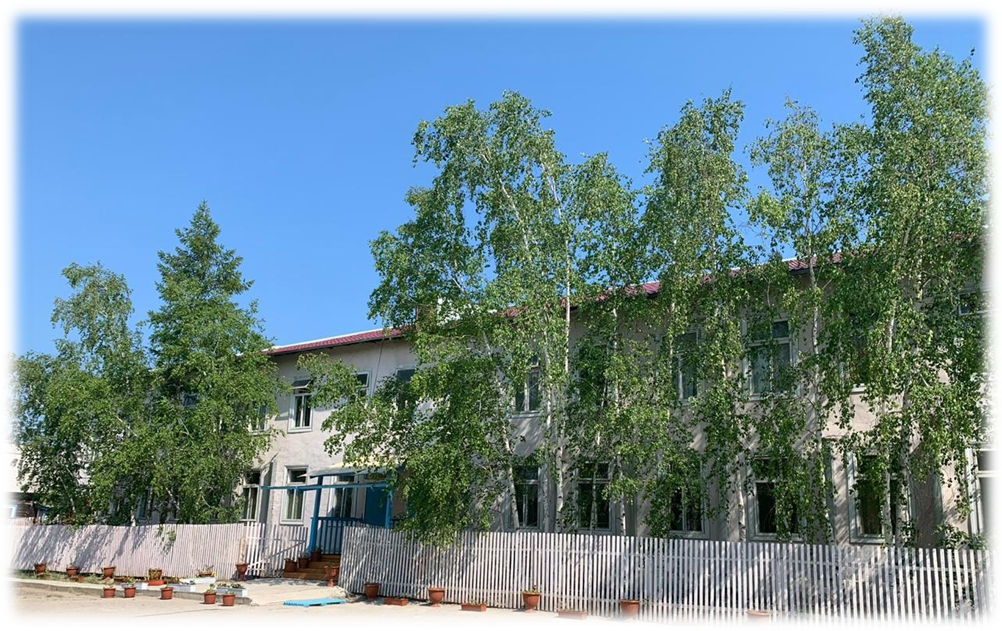 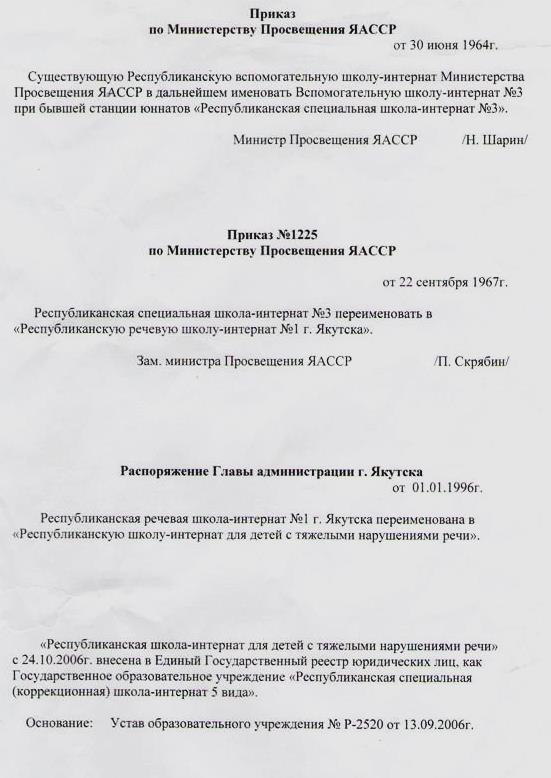 Основана приказом Министерства Просвещения ЯАССР 
30 июня 1964 года

Приказом №1225 по Министерству Просвещения ЯАССР от 22 сентября 1967года переименована в
«Республиканскую речевую школу-интернат №1 г.Якутска»
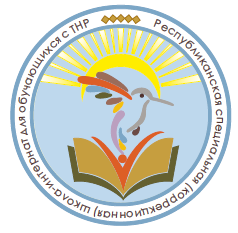 Учебно-материальная база 2021-2022 у.г.
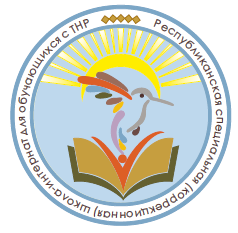 Финансовое обеспечение деятельности учреждения 2020 и 2021годы
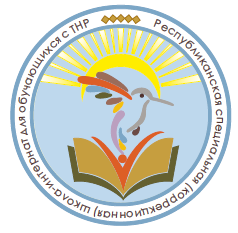 Финансовое обеспечение деятельности учреждения 2020 и 2021годы
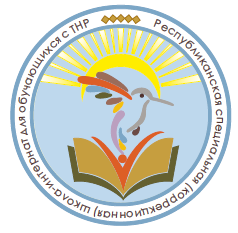 Финансовое обеспечение деятельности учреждения 2020 и 2021годы
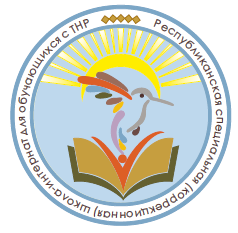 Приобретение учебников и учебной литературы
604 300 рублей
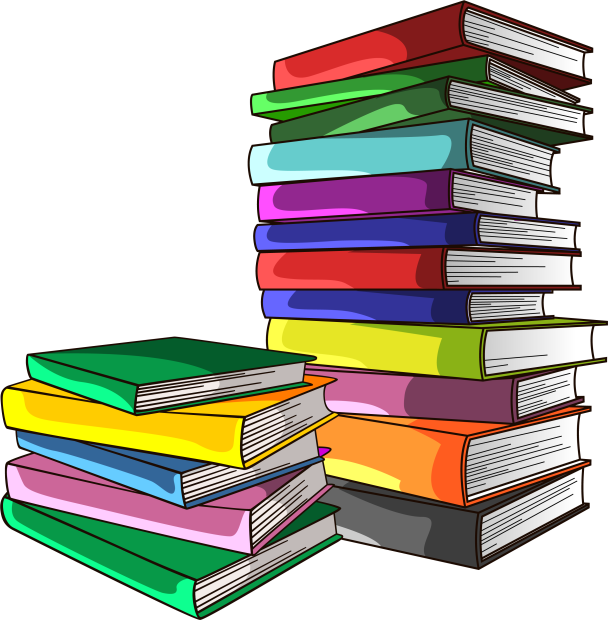 398 200рублей
260 093,1рублей
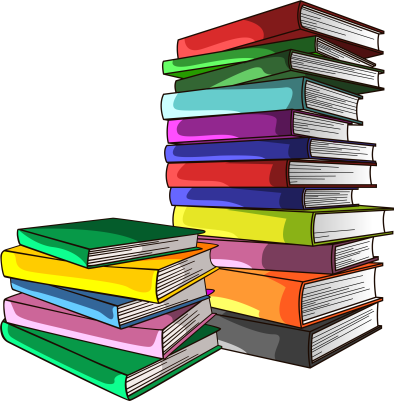 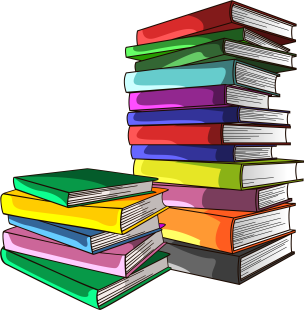 2019 год                                       2020 год                                           2021 год
Приобретение лекарств и материалов, применяемых в медицинских целях
702 949,99 рублей
553 884,23 рублей
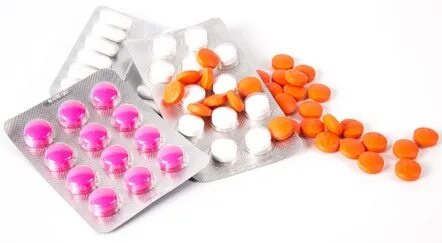 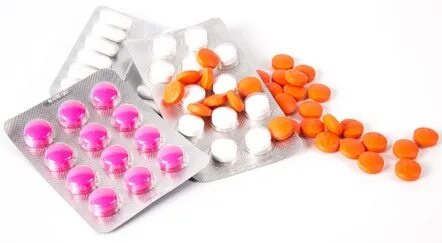 375 576рублей
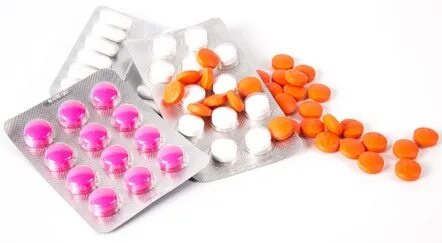 2019 год                                       2020 год                                               2021 год
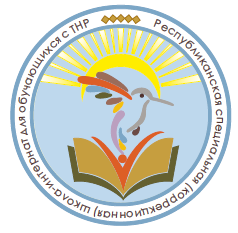 Приобретение мягкого инвентаря
2 836 115,0рублей
2 724 926,2рублей
2 568 963,9рублей
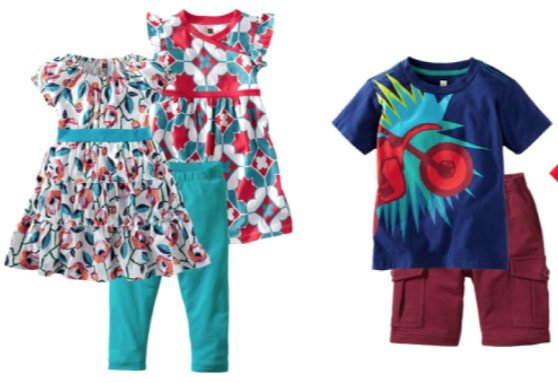 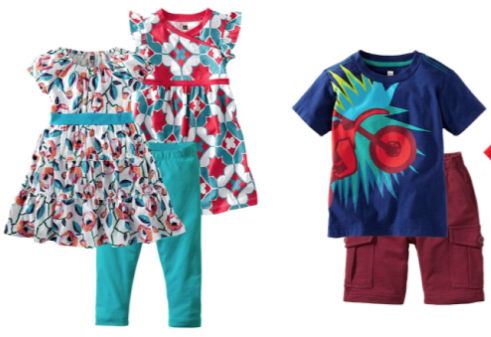 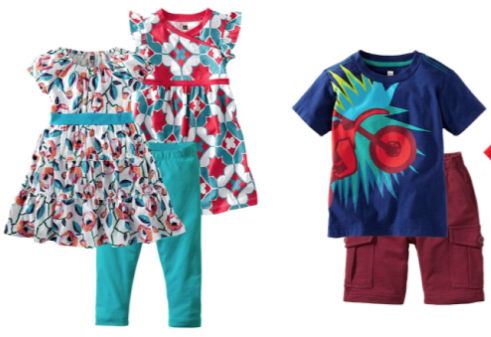 2019 год                                       2020 год                                           2021 год
Организация горячего питания, выдача сухих пайков
10 368 373,65рублей
969 сухпайков на
2 363 728,7 рублей
7 937 070,61 рублей
7 930 964,67 рублей
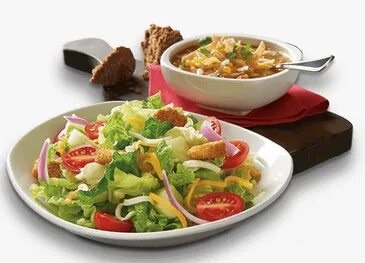 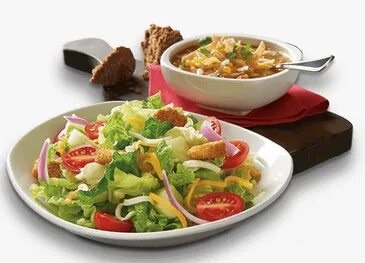 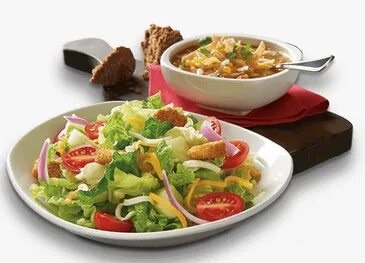 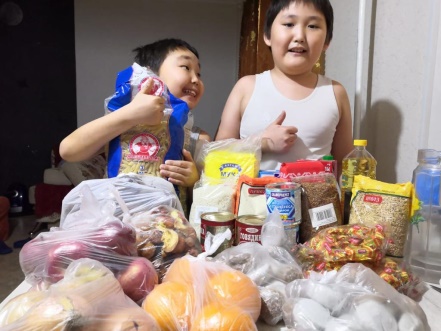 2019 год                              2020 год                                                      2021 год
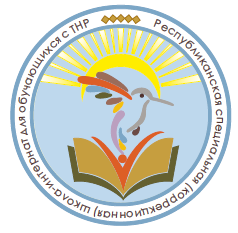 Мероприятия по обеспечению безопасности в 2021 году
По итогам проверки – нарушений нет
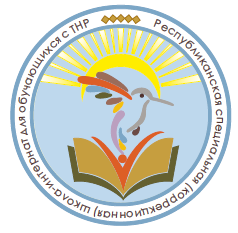 2021-2022 УЧЕБНЫЙ ГОД 
Количество обучающихся – 195
Всего работников – 84, из них педагогических – 56,  в том числе учителей – 48 (из них логопедов  - 20)
Предельная наполняемость отдельного класса (группы) 
для обучающихся с ОВЗ  - 12 человек 
в соответствии  с п.3.4.14. СП 2.4.3648-20 « Санитарно-эпидемиологические требования к организациям воспиатания и обучения, отдыха и оздоровления детей и молодежи»
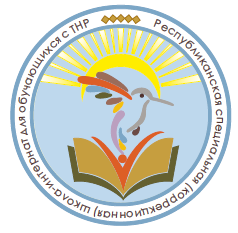 Контингент обучающихся по учебным годам
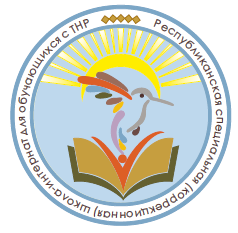 Данные социального паспорта
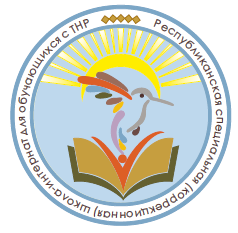 Распределение обучающихся по группам здоровья
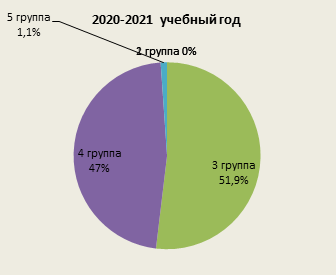 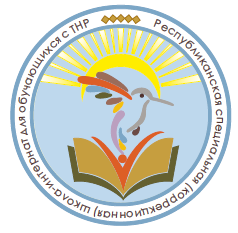 Результаты диспансеризации детей за 5 лет, 2017-2021гг
Сведения о результатах ГВЭ 

￼
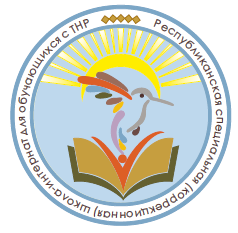 Кадровый педагогический потенциал, 2021-2022 учебный год
Аттестация педагогов 2021 год
Присвоение
Высшая		3
CЗД		3
Подтверждение
Высшая 		1
Первая		3

Профессиональная 
переподготовка 
по логопедии
Всего педагогов	12 
учителей		5 
воспитателей	6 
социальный педагог	1
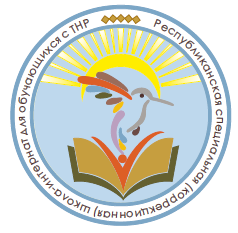 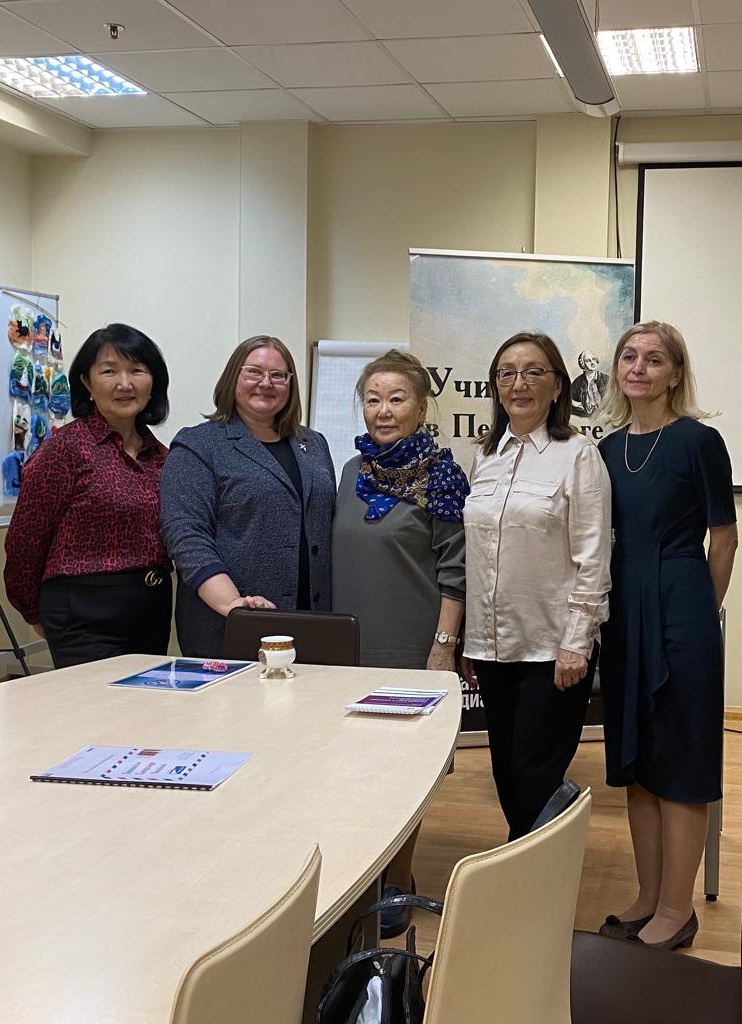 Курсы повышения квалификации
в г.Санкт-Петербург, апрель 2021г.
«Инклюзивное и коррекционное образование: опыт Петербурга»
Сумма выделенных средств на обучение  работников и повышение квалификации педагогов, по годам
279 820рб
996 395,0рб.
1 412 614рб.
2019год
2020год
2021год
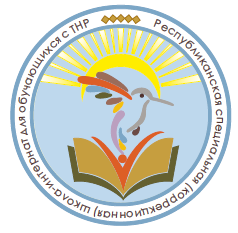 Курсы повышения квалификации 8 учителей в г.Минск Республика Беларусь, май 2021г.
«Инклюзивное образование: инновации Республики Беларусь»
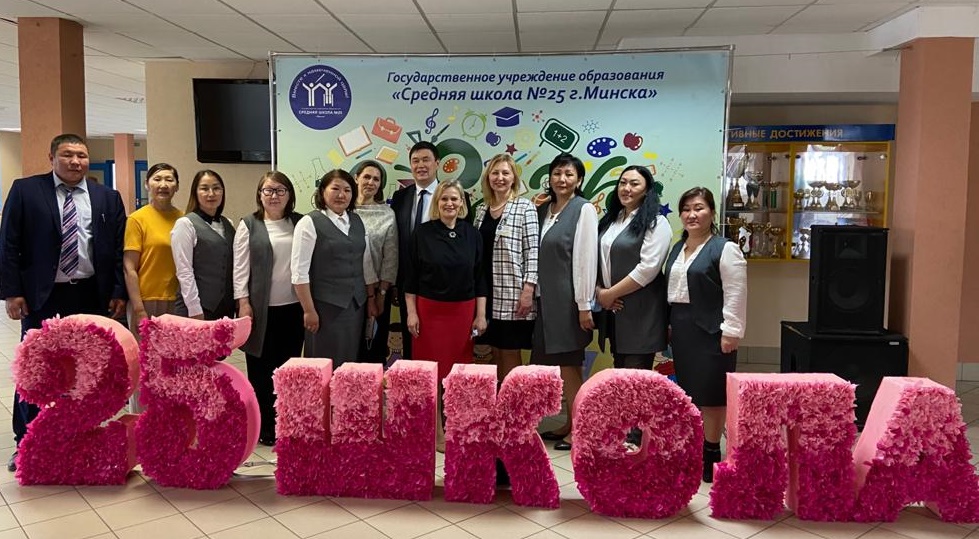 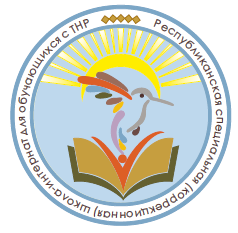 8 педагогов школы на курсах повышения квалификации г.Казань , октябрь 2021г.
«Инновационные технологии в обучении учащихся с тяжелыми нарушениями речи»
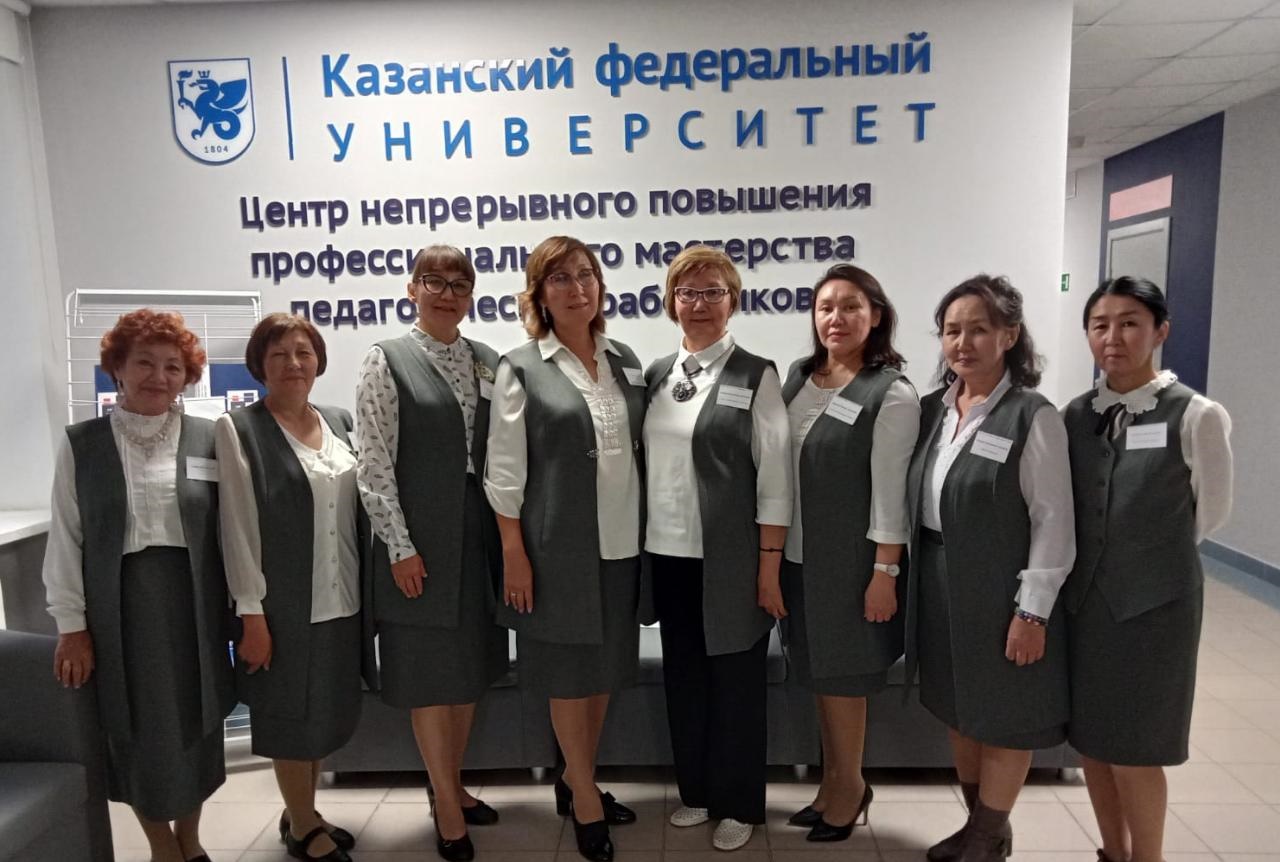 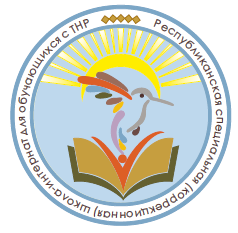 ПРОВЕДЕННЫЕ РАБОТЫ В 2021ГОДУ
 ПО СТРОИТЕЛЬСТВУ НОВОЙ ШКОЛЫ
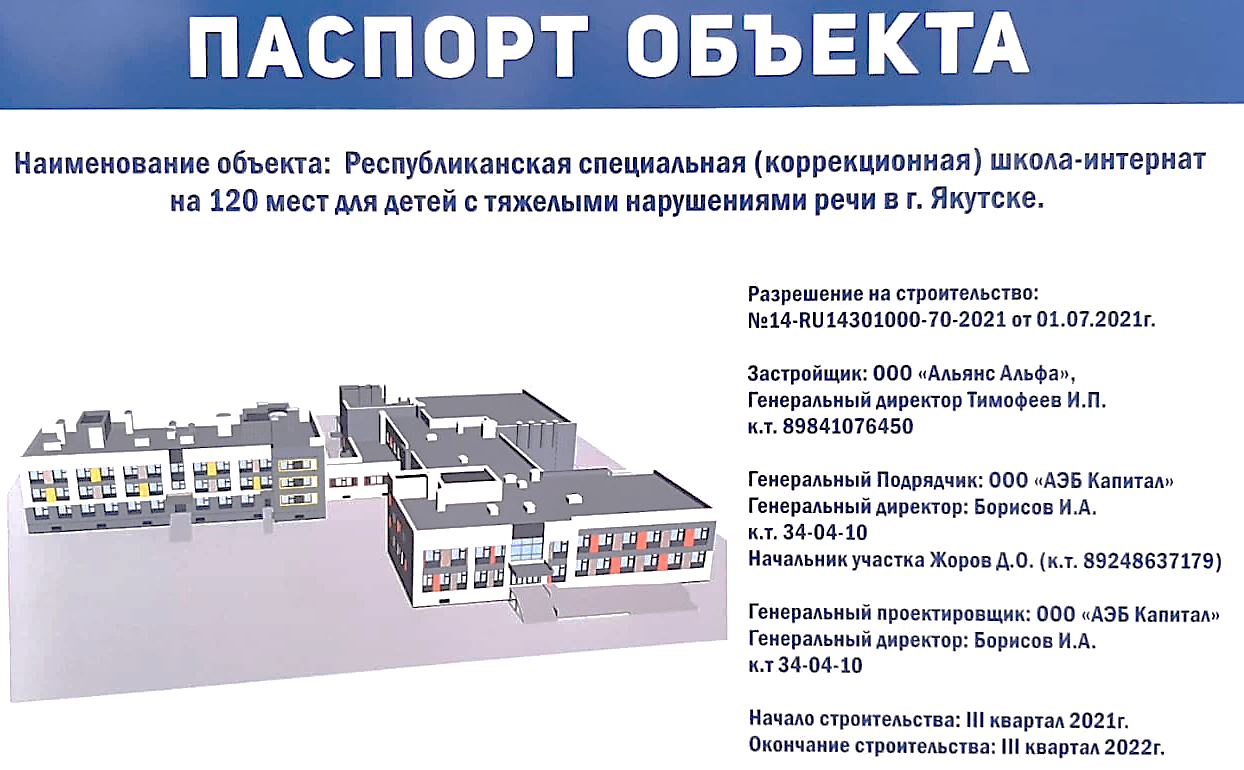 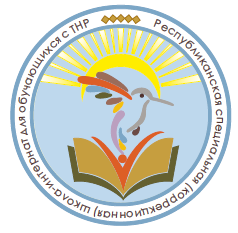 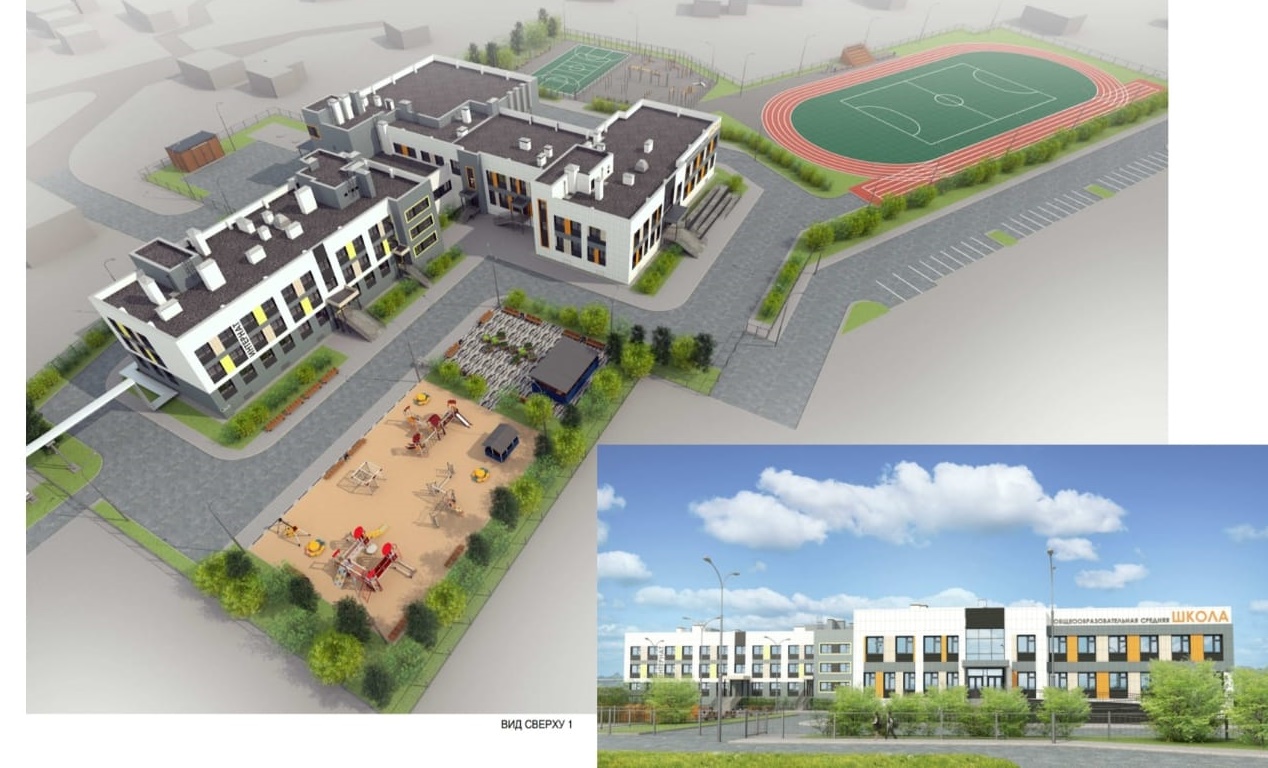 «Республиканская специальная (коррекционная) школа для детей с тяжелыми нарушениями речи в г.Якутске. Школа на 120 учащихся и Интернат на 100 мест»
Ввод в эксплуатацию: 3 квартал 2022 года
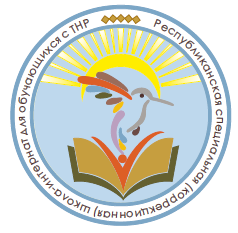 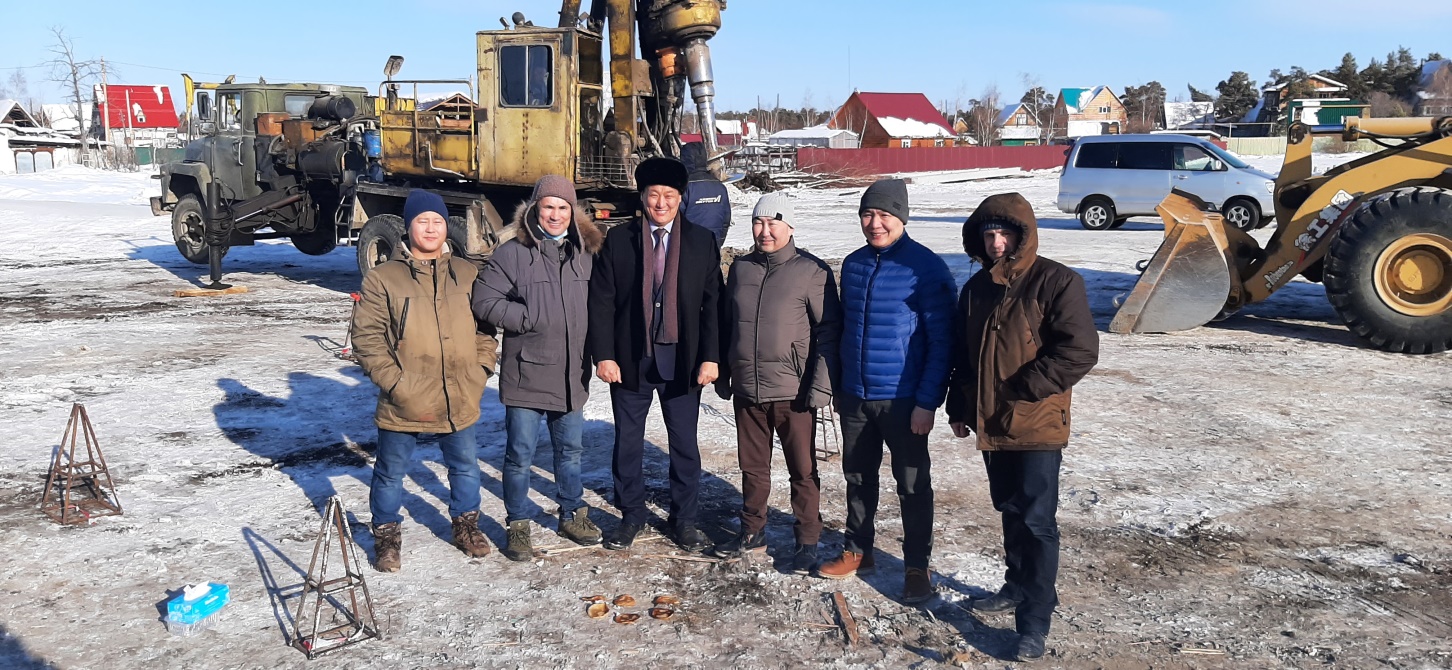 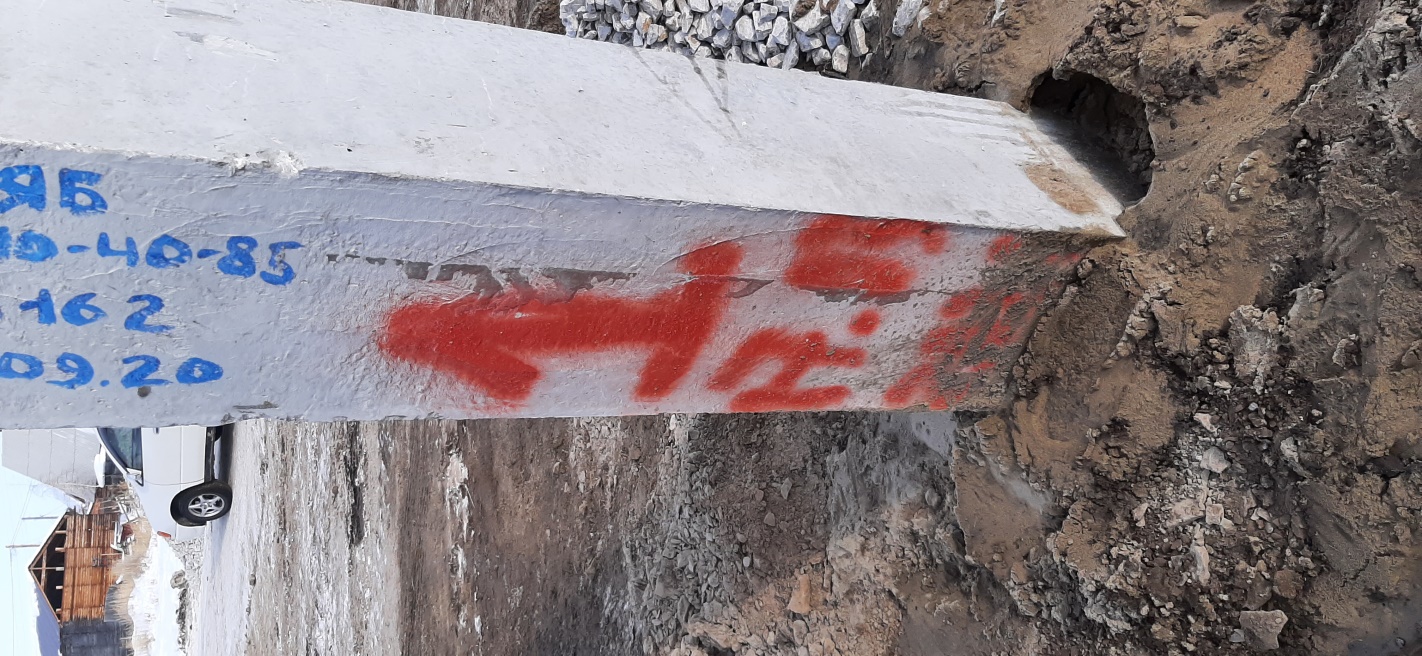 Установка первой сваи новой школы. 17 марта 2021 года
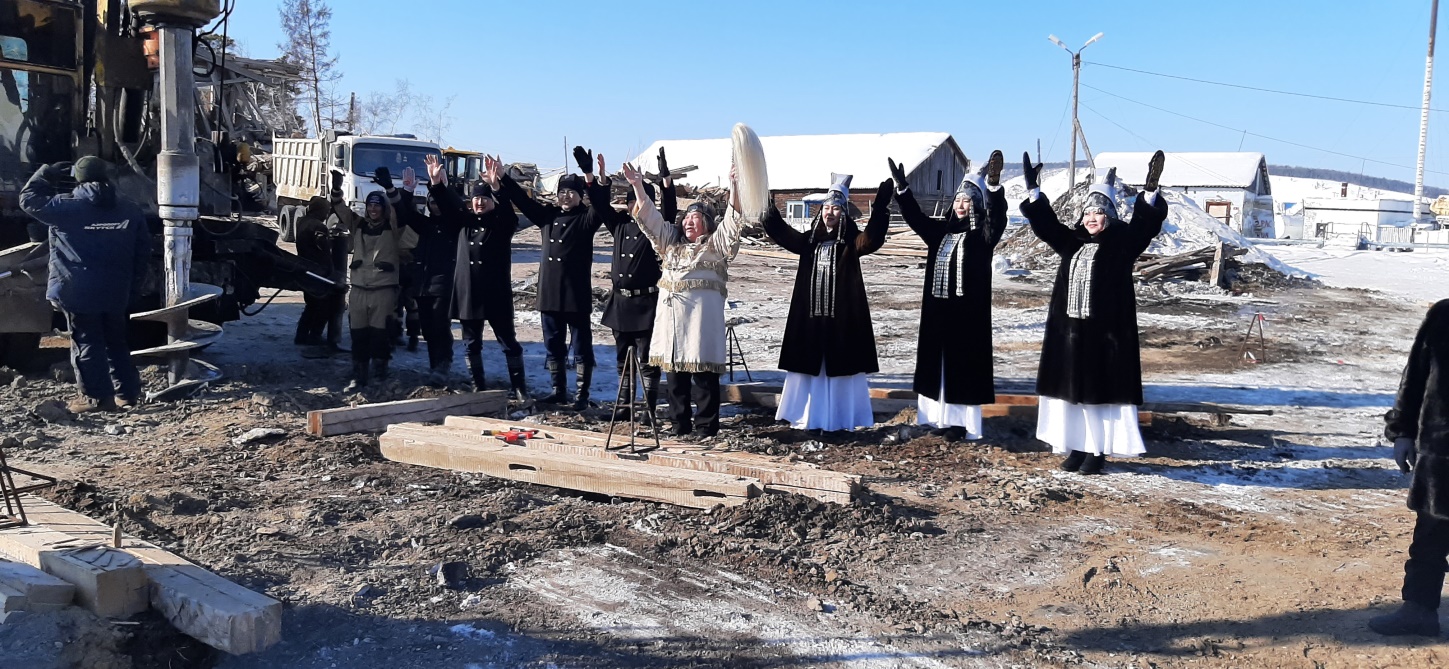 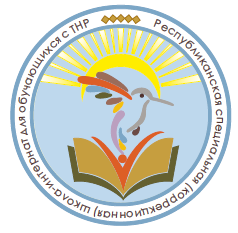 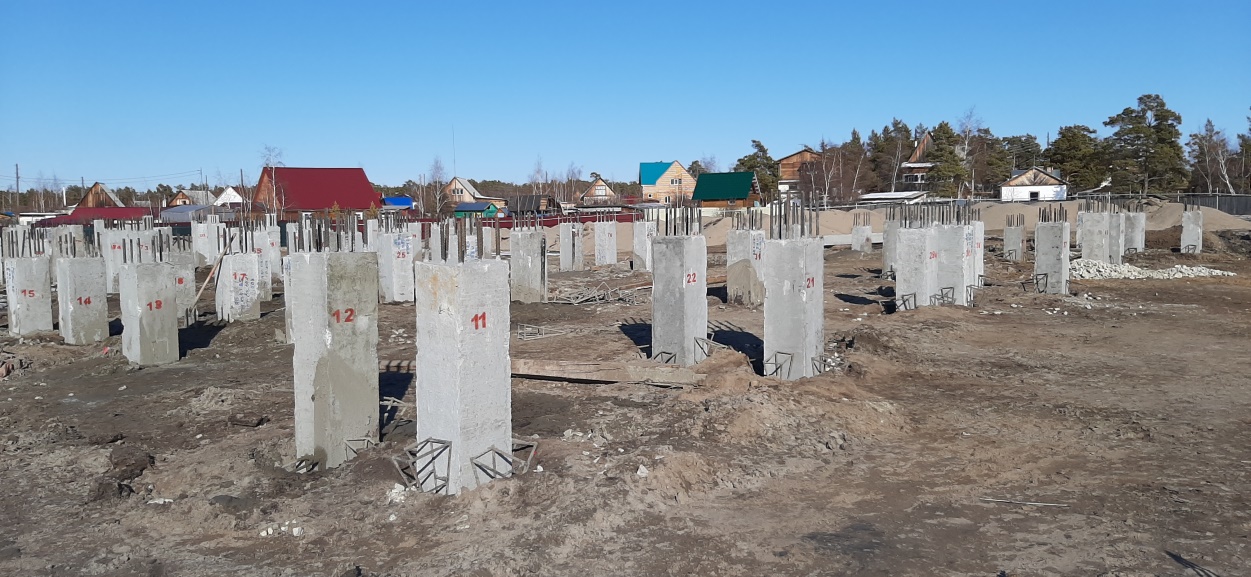 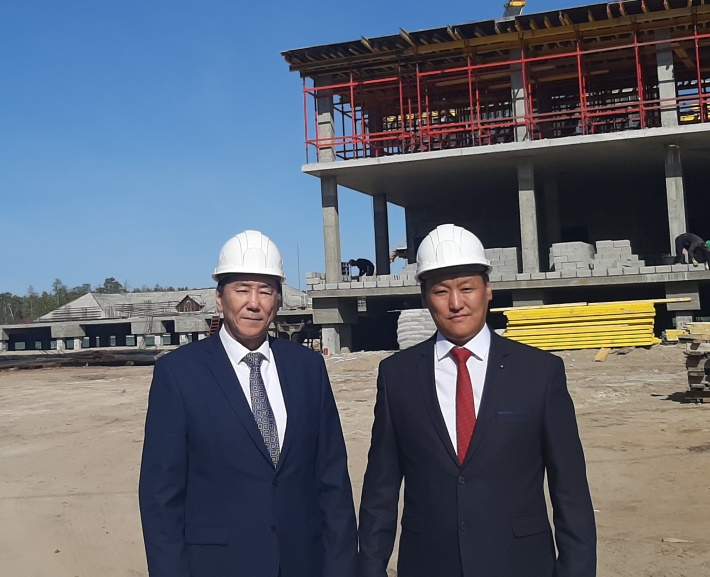 Моменты строительства новой школы.  2021 год
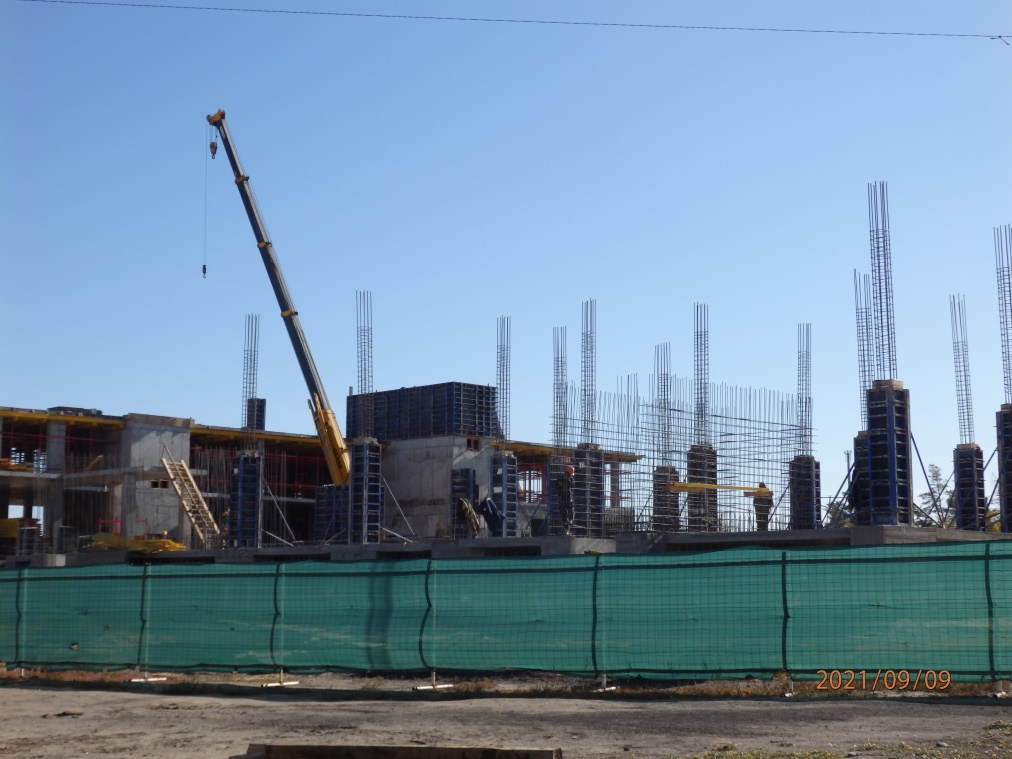 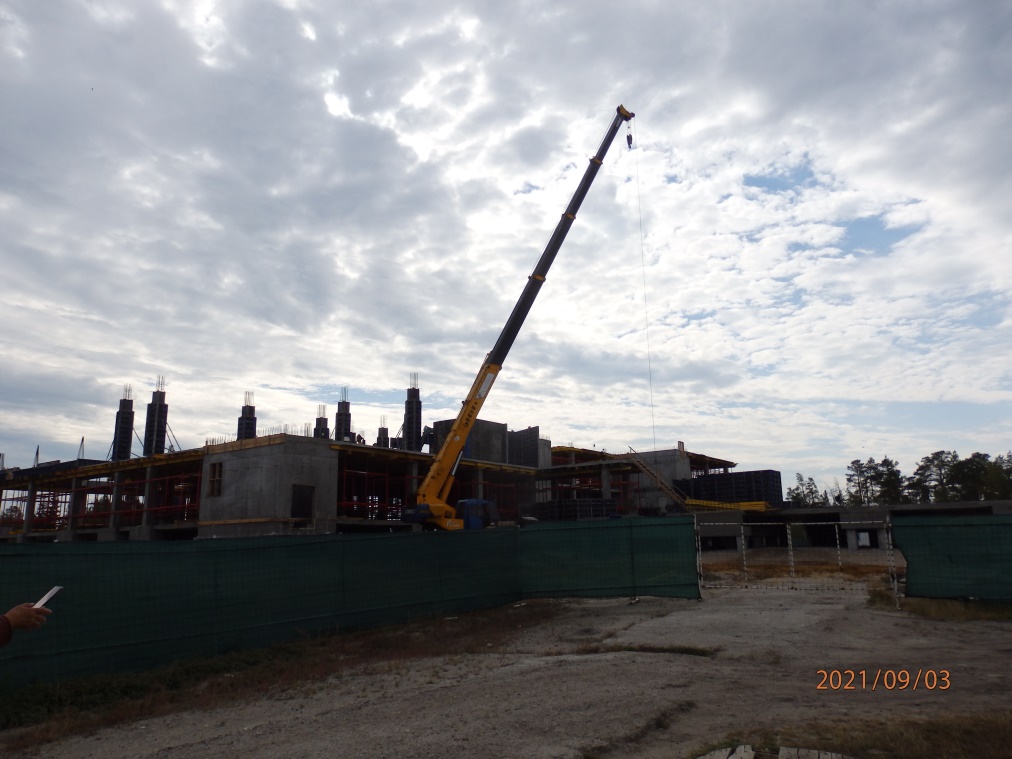 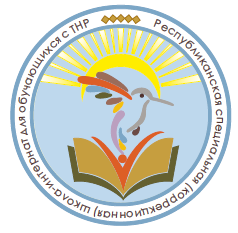 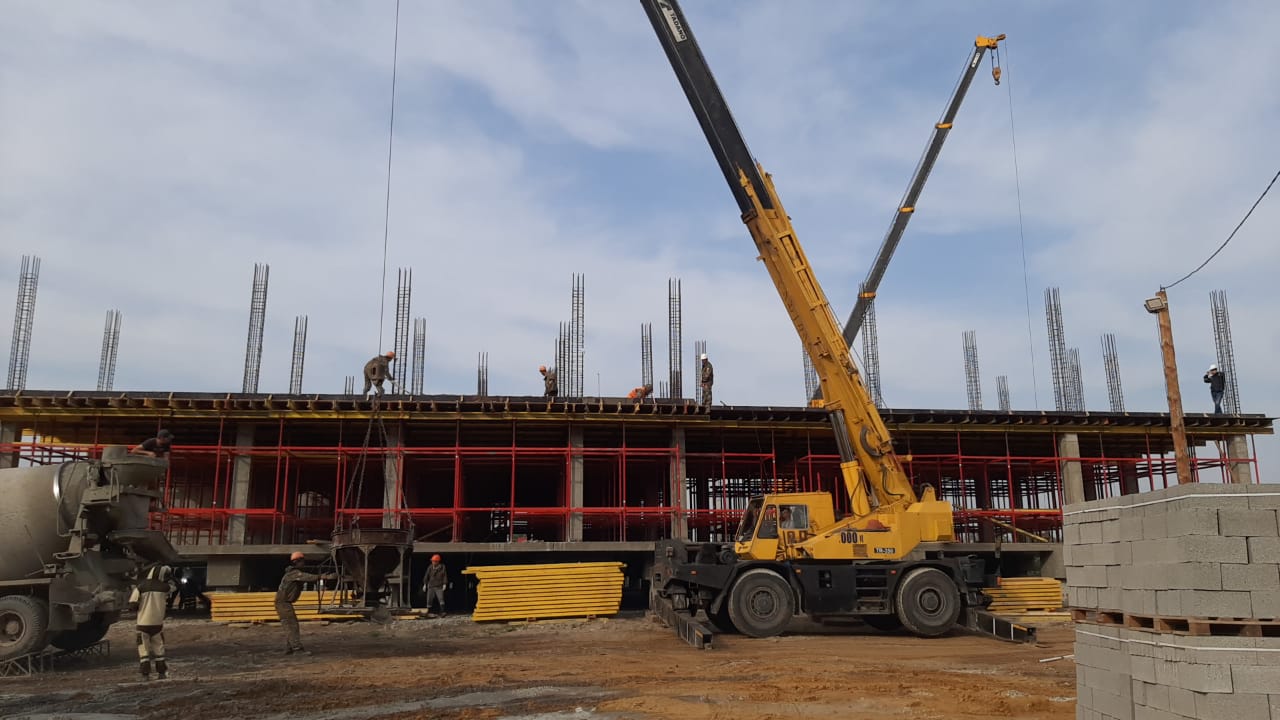 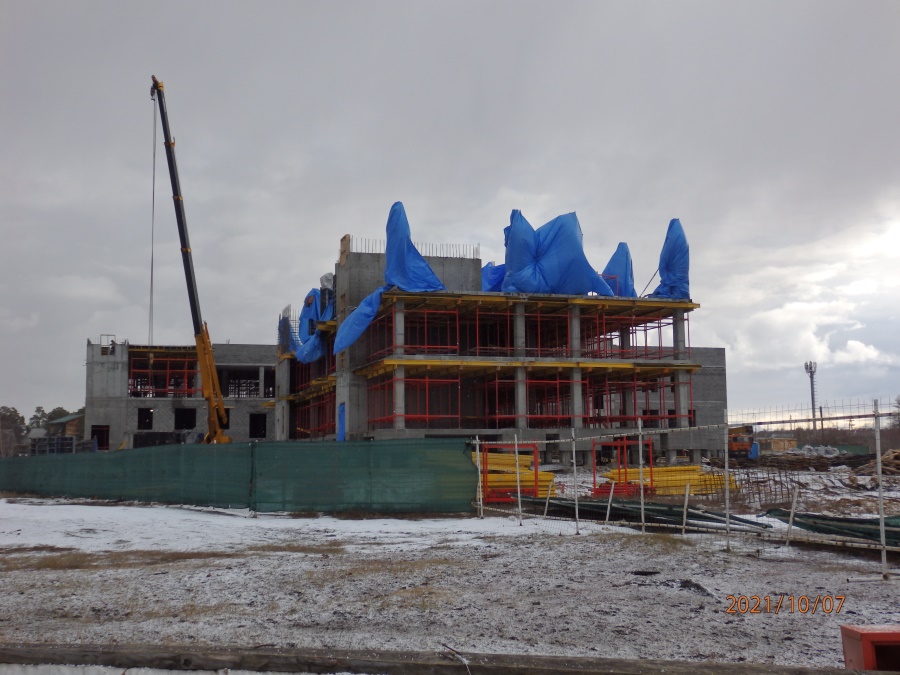 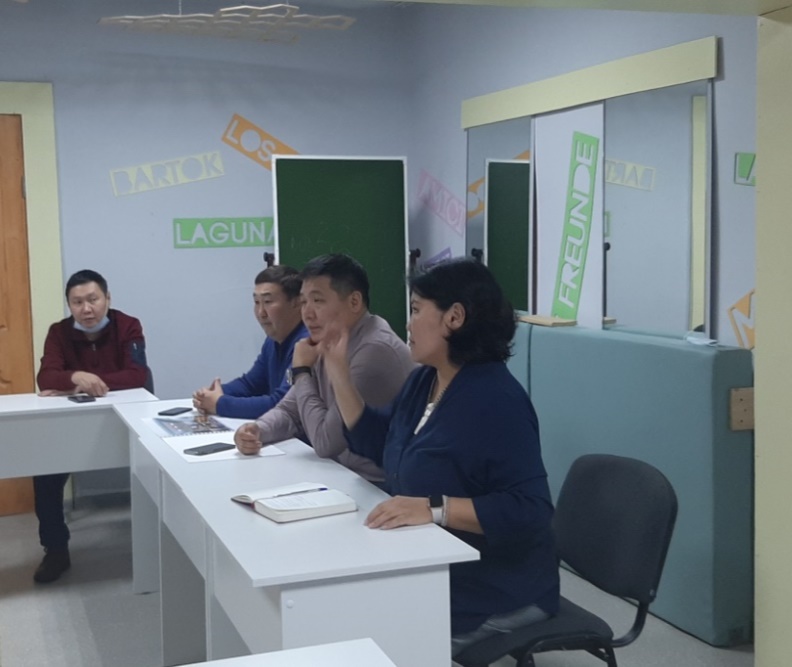 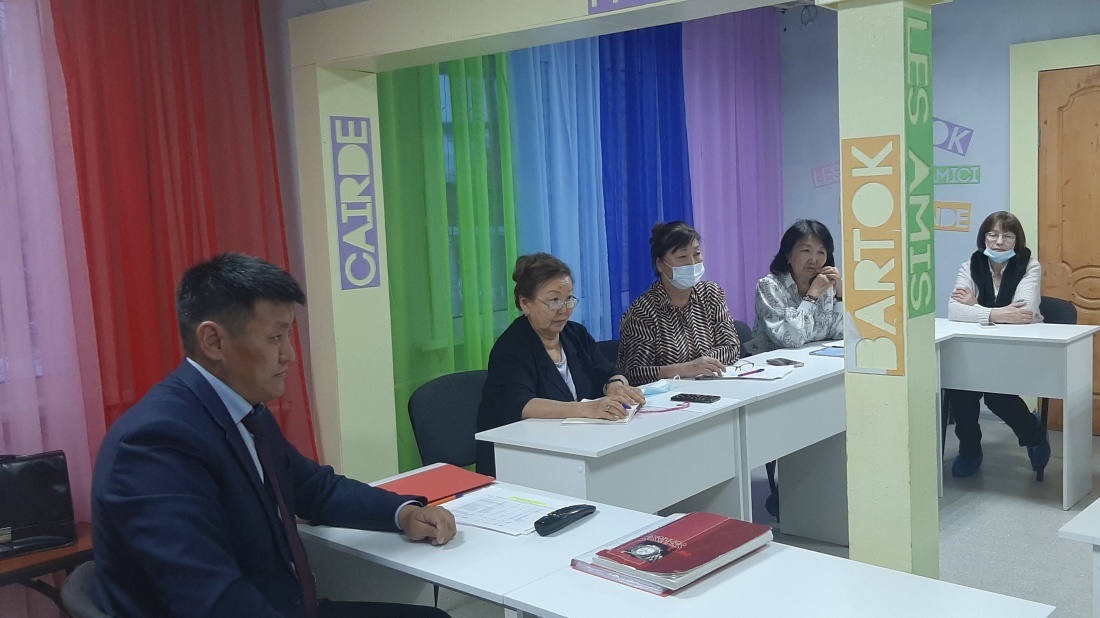 ОБСУЖДЕНИЕ КОНЦЕПЦИИ ДИЗАЙНА НОВОЙ ШКОЛЫ, 21 октября 2021г.
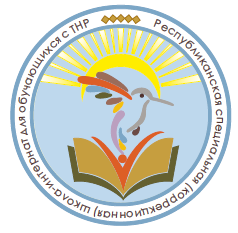 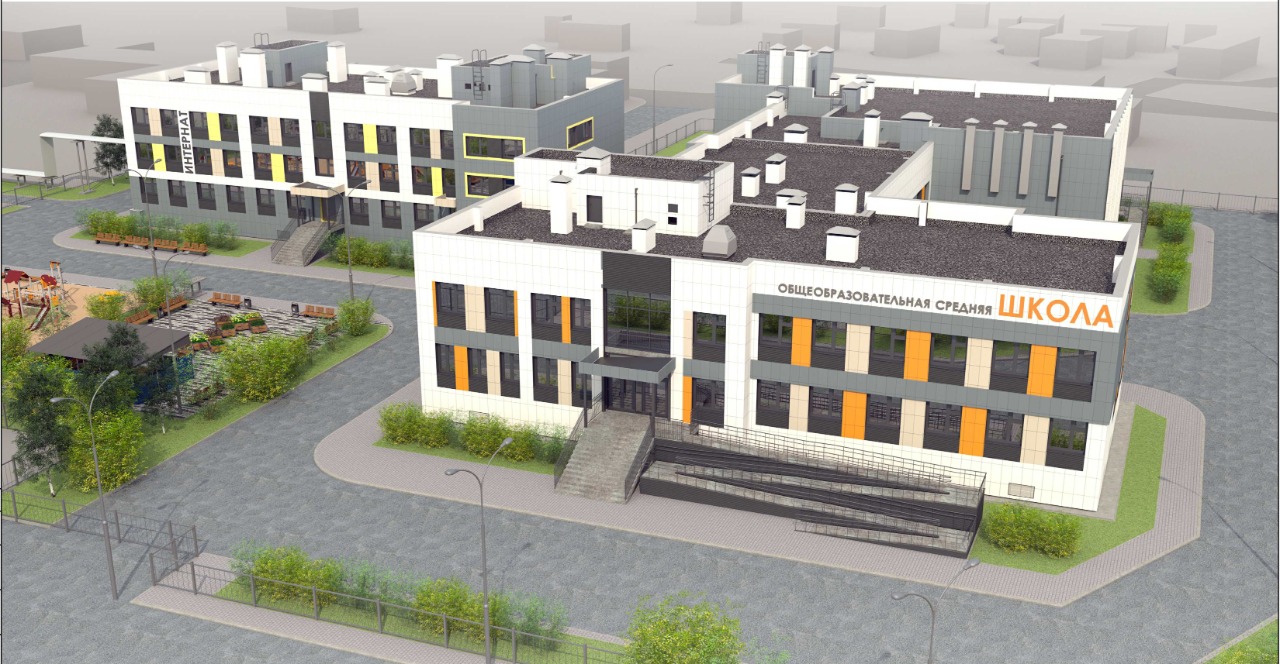 «Республиканская специальная (коррекционная) школа для детей с тяжелыми нарушениями речи в г.Якутске. Школа на 120 учащихся и Интернат на 100 мест»
Ввод в эксплуатацию: 3 квартал 2022 года
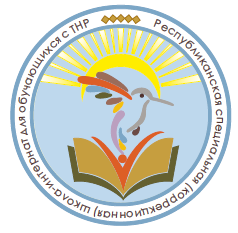 ПРОВЕДЕННЫЕ РАБОТЫ В 2021ГОДУ
 ПО УКРЕПЛЕНИЮ МАТЕРИАЛЬНОЙ БАЗЫ И ПОДГОТОВКИ К НОВОМУ 2021-2022 УЧЕБНОМУ ГОДУ
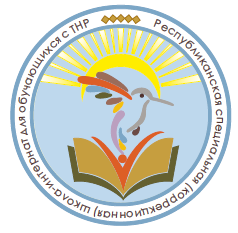 В целях приведения в соответствие с  требованиями безопасности обновлены лестничные площадки основной школы и столовой, март  2021год
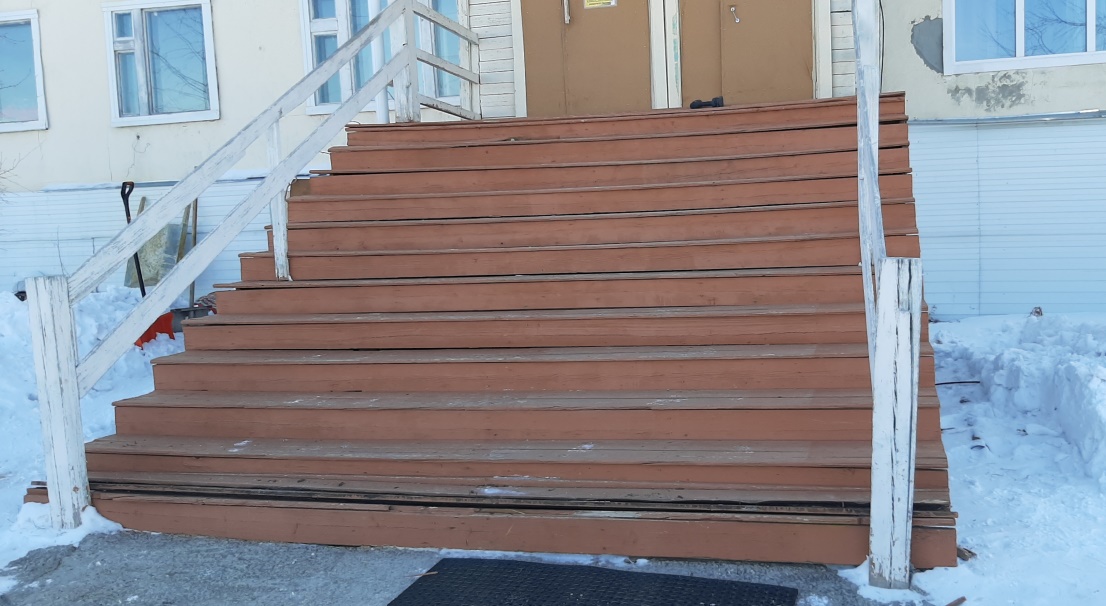 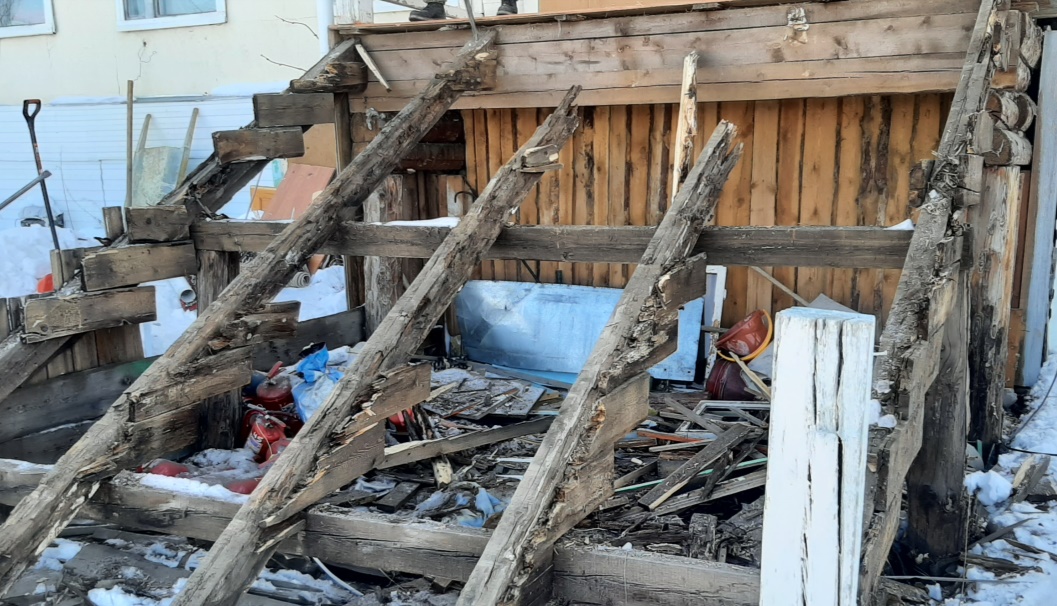 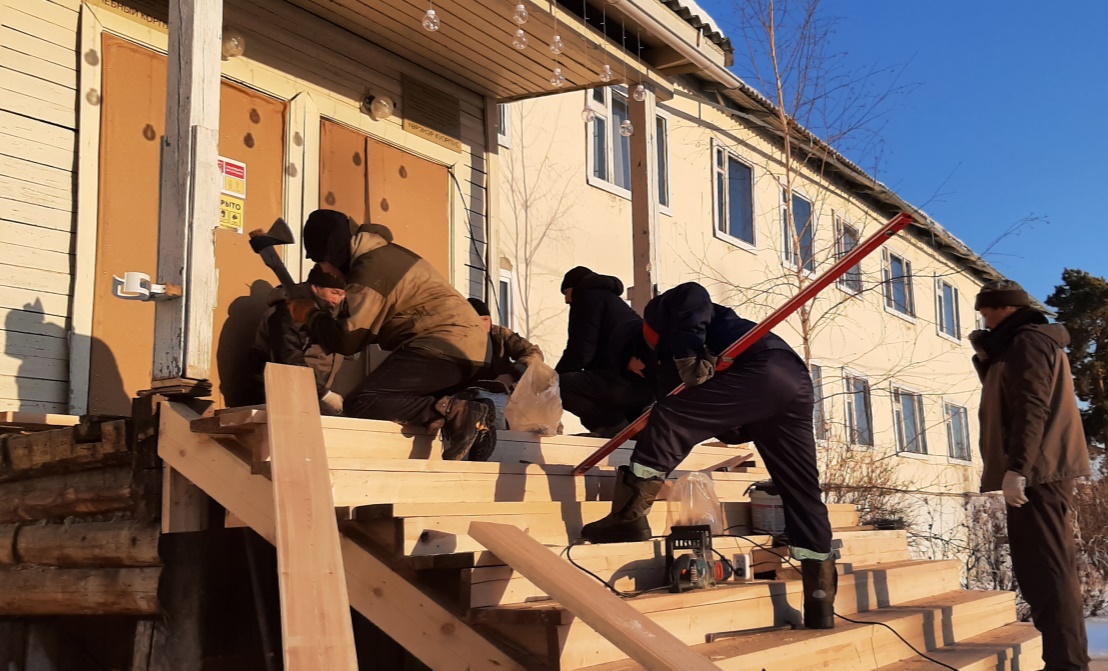 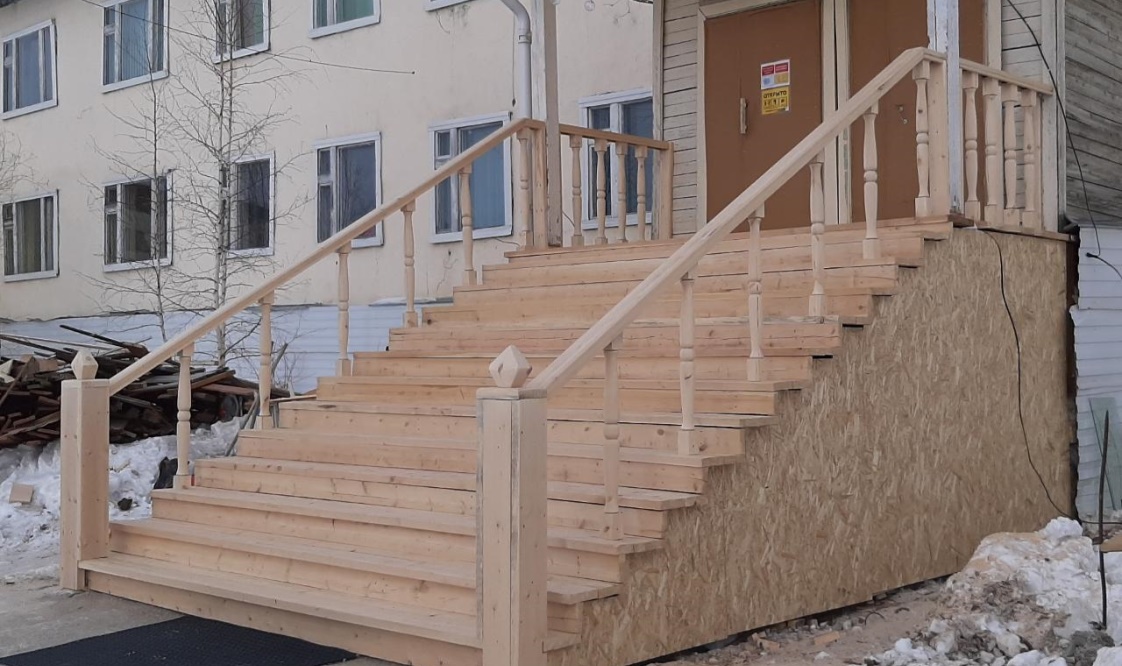 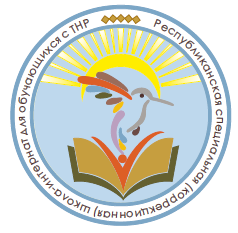 В целях приведения в соответствие с  требованиями безопасности обновлены лестничные площадки основной школы и столовой, март  2021год
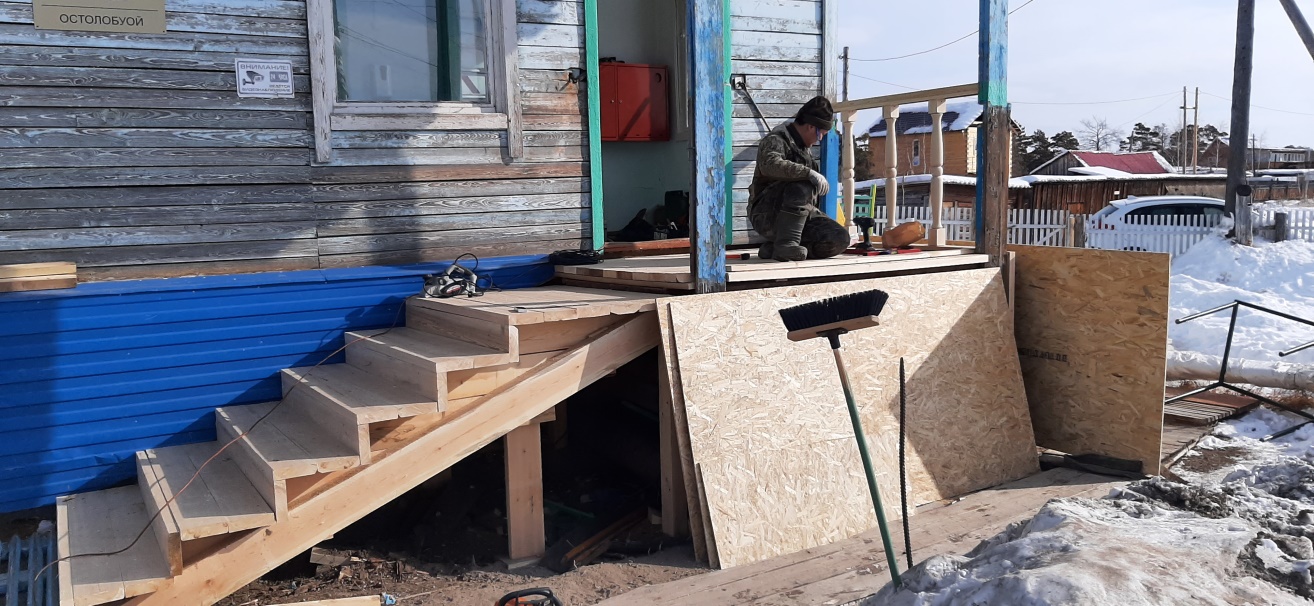 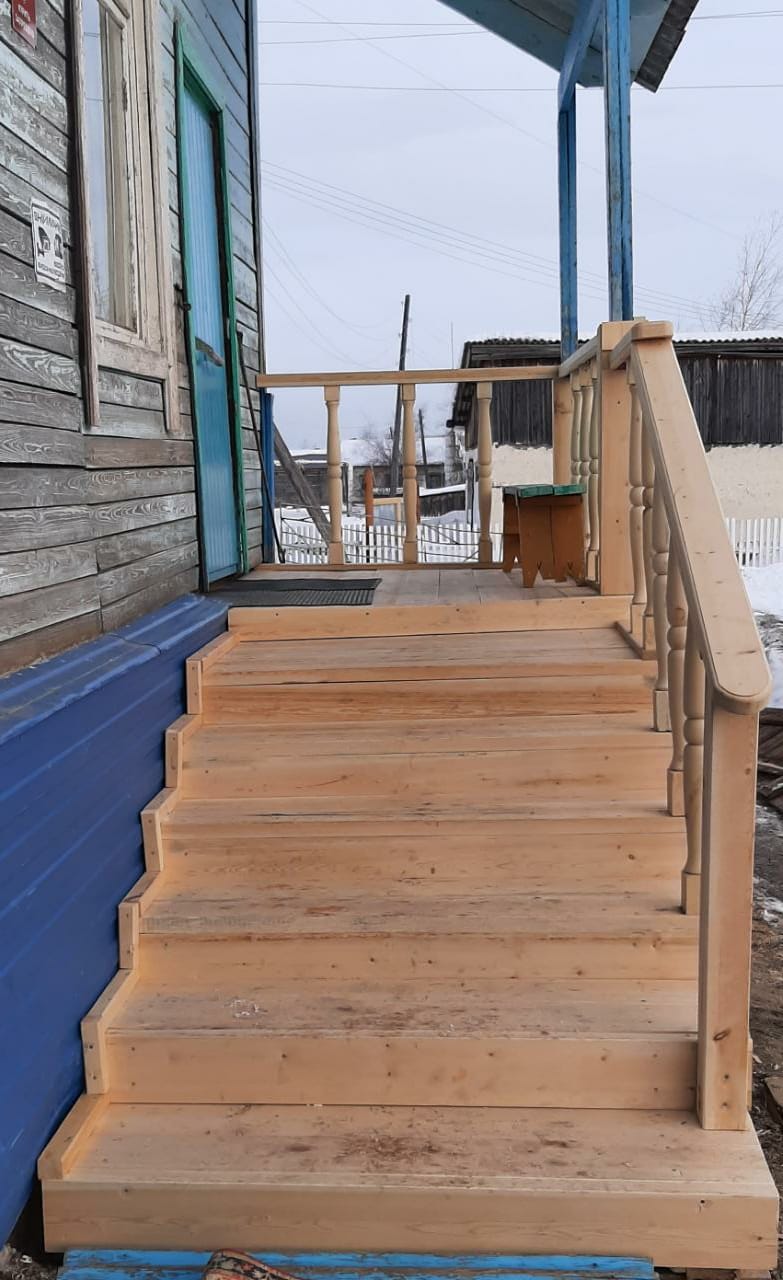 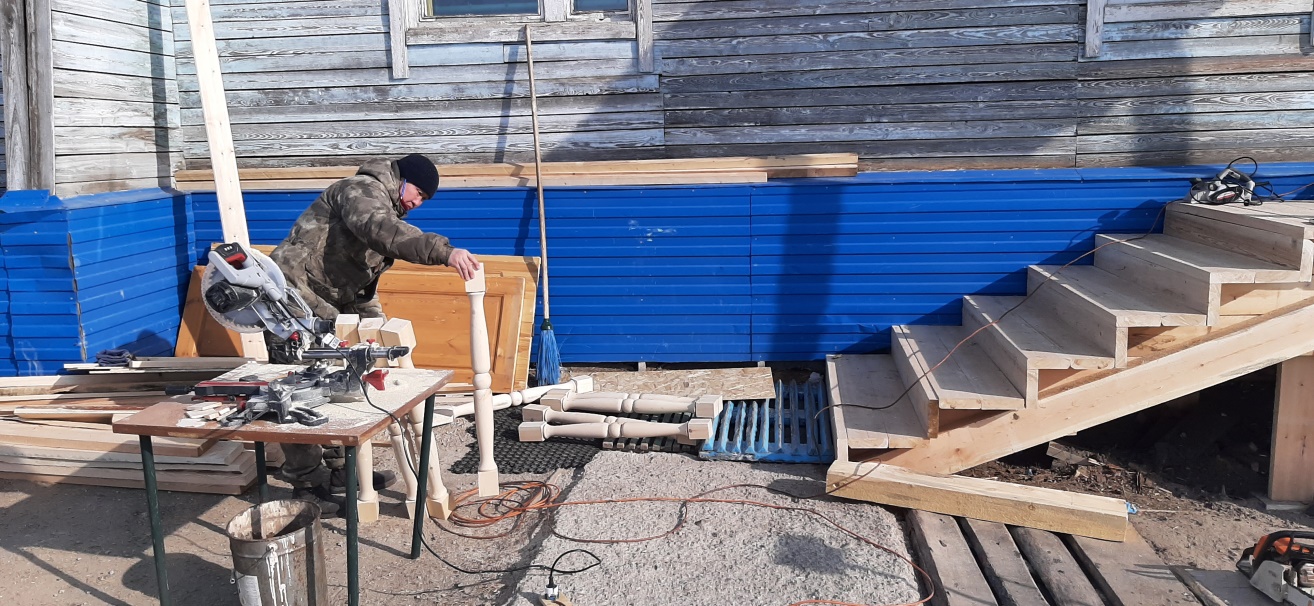 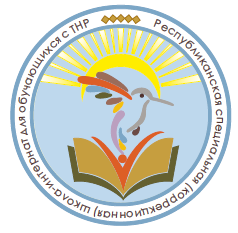 Завершены работы по переносу и  обустройству спортивной площадки на территории основной школы, май 2021год
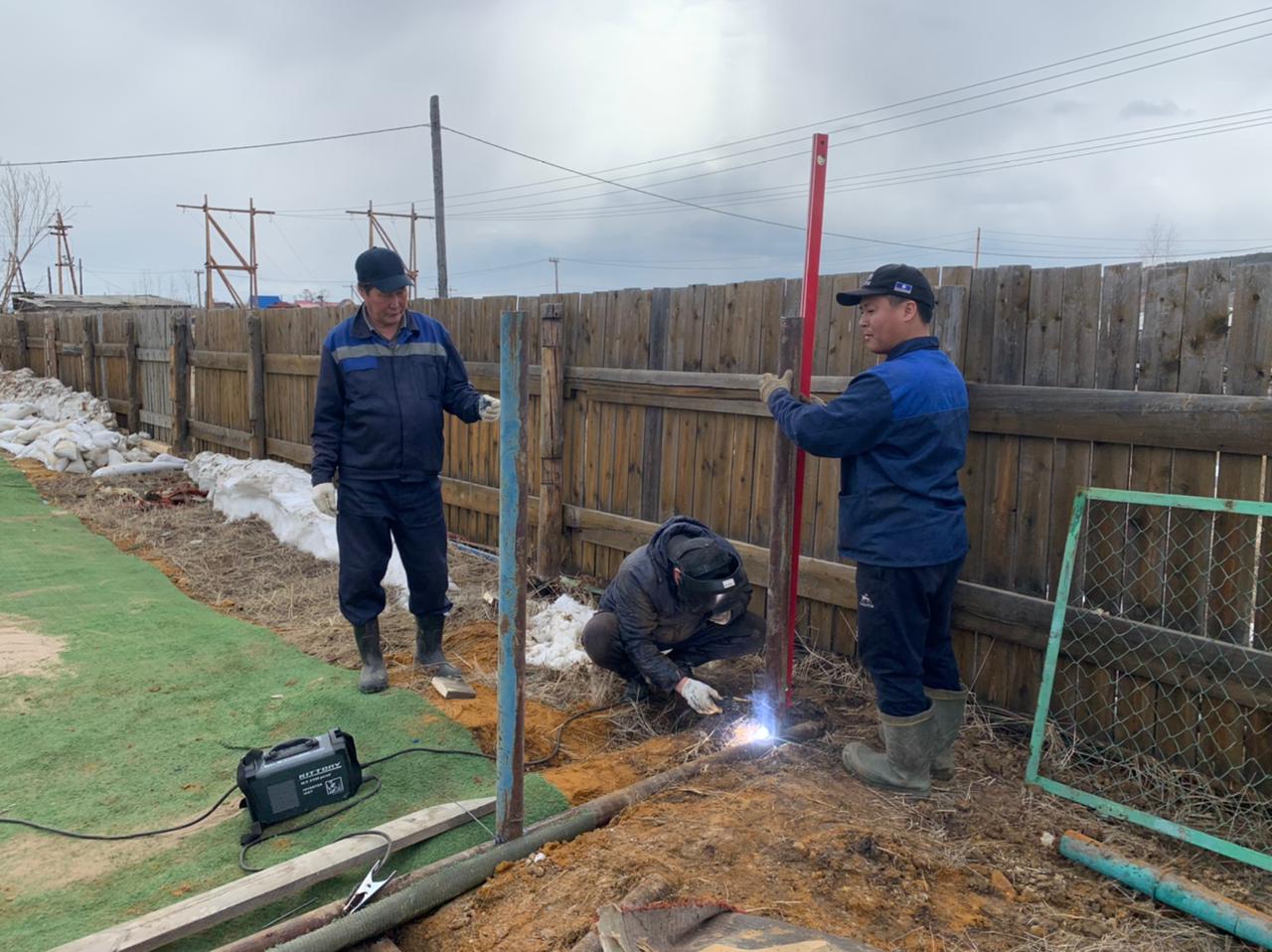 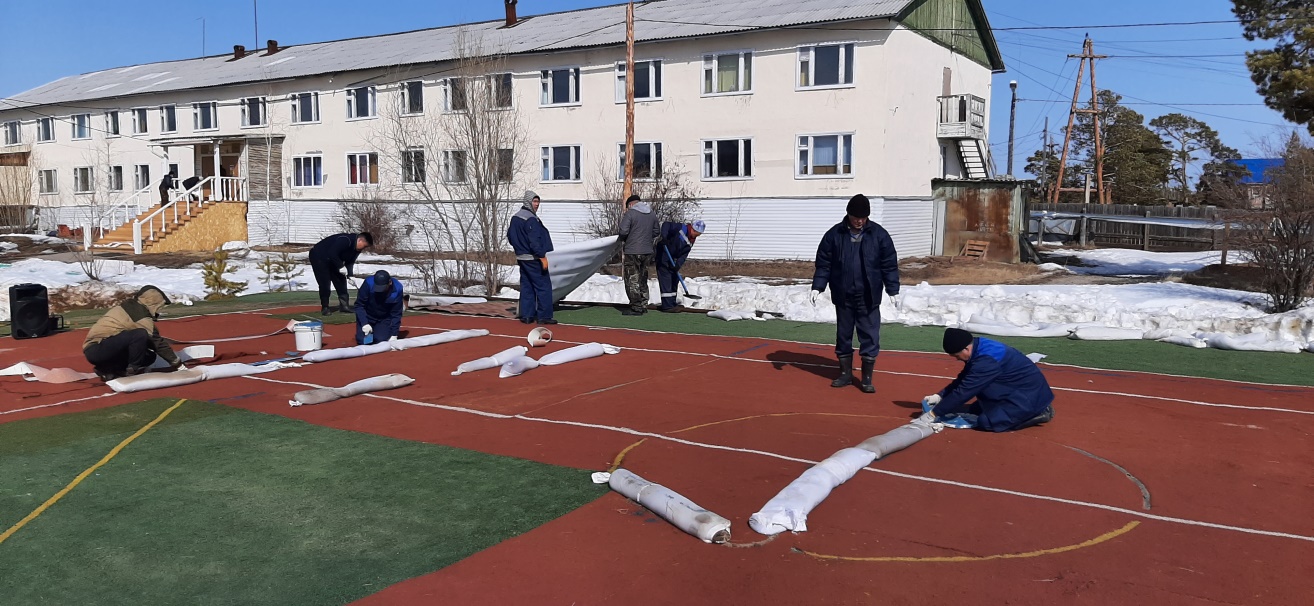 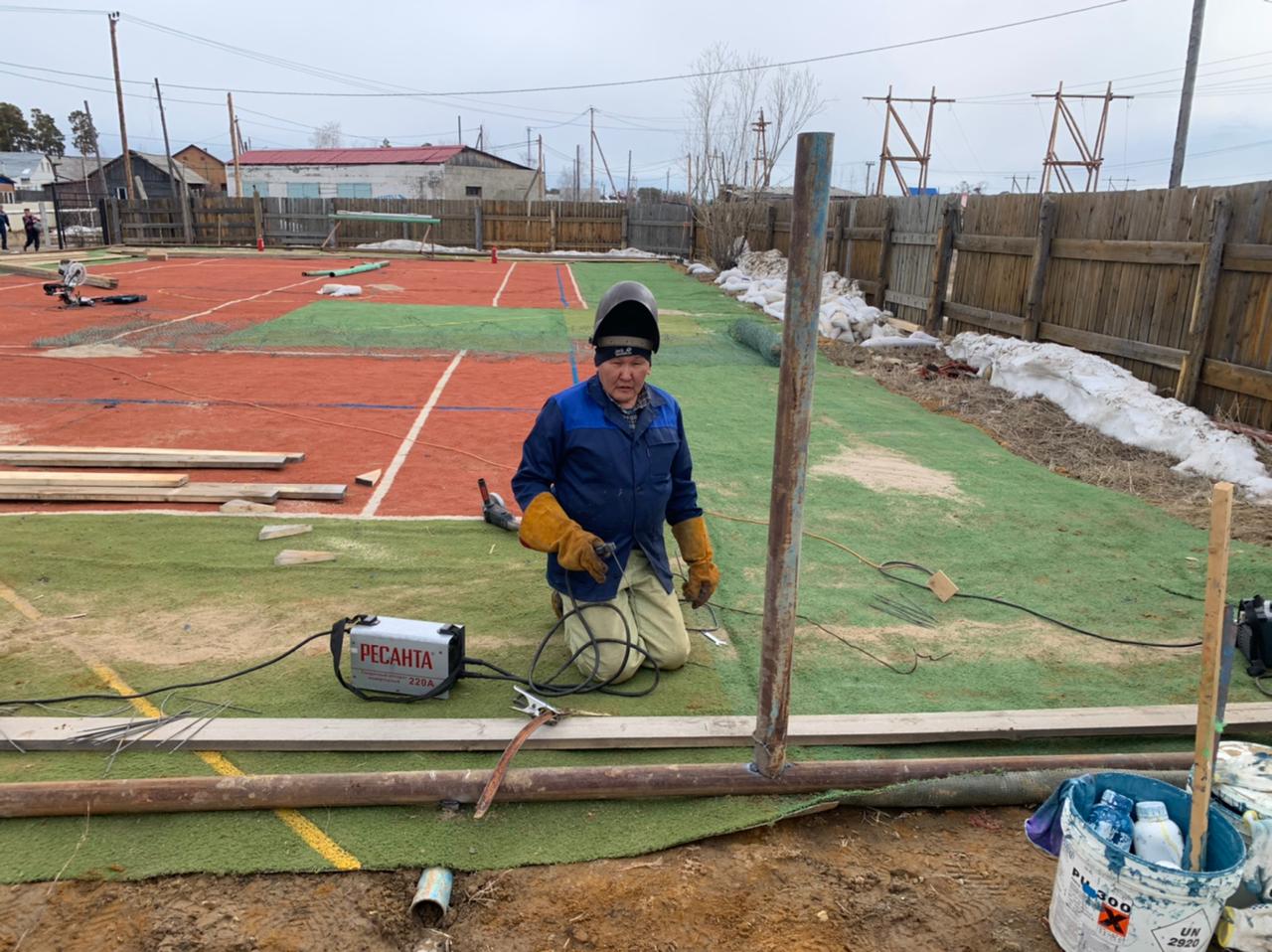 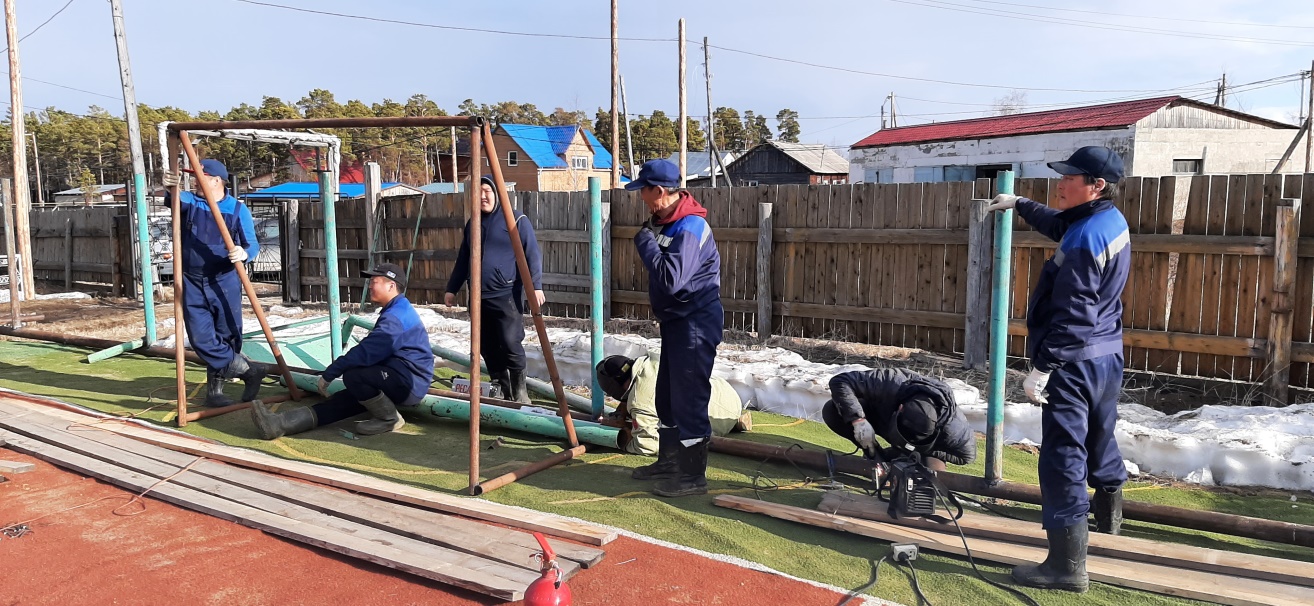 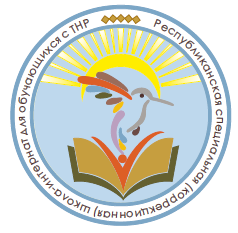 Завершены работы по переносу и  обустройству спортивной площадки на территории основной школы, май 2021год
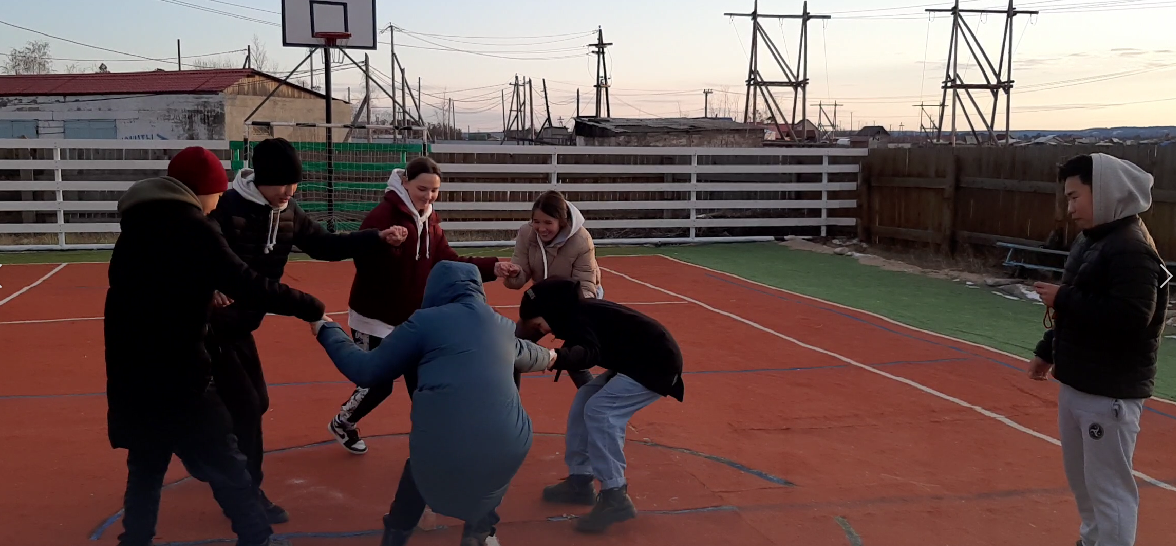 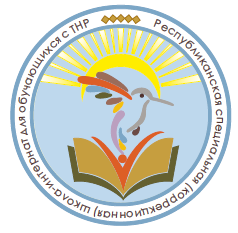 Завершены работы по переносу и  обустройству спортивной площадки на территории основной школы, май 2021год
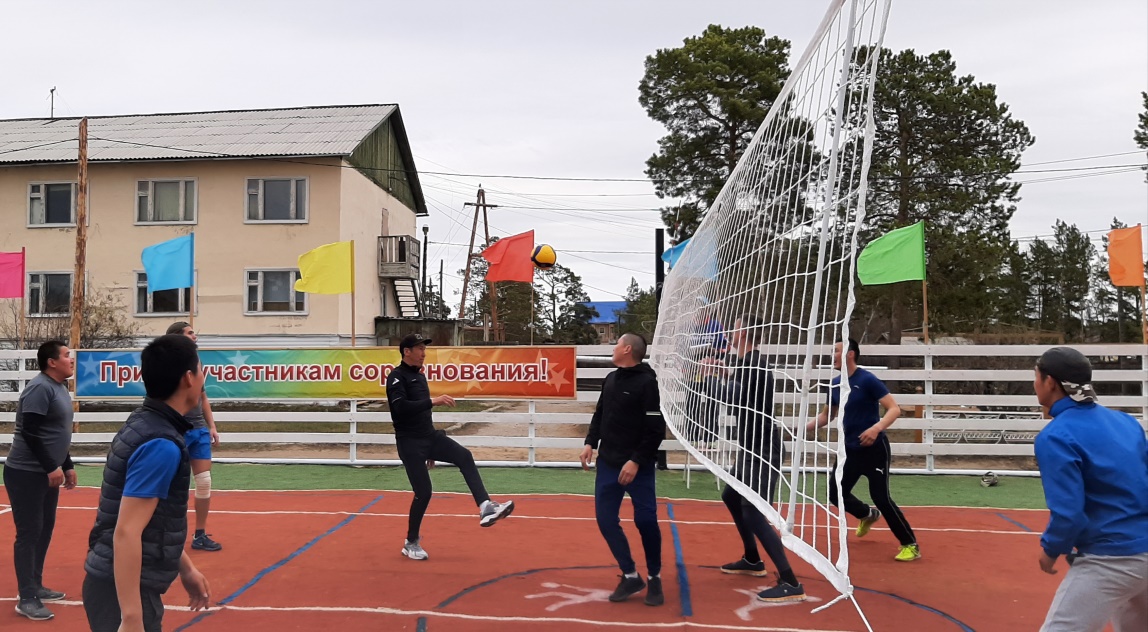 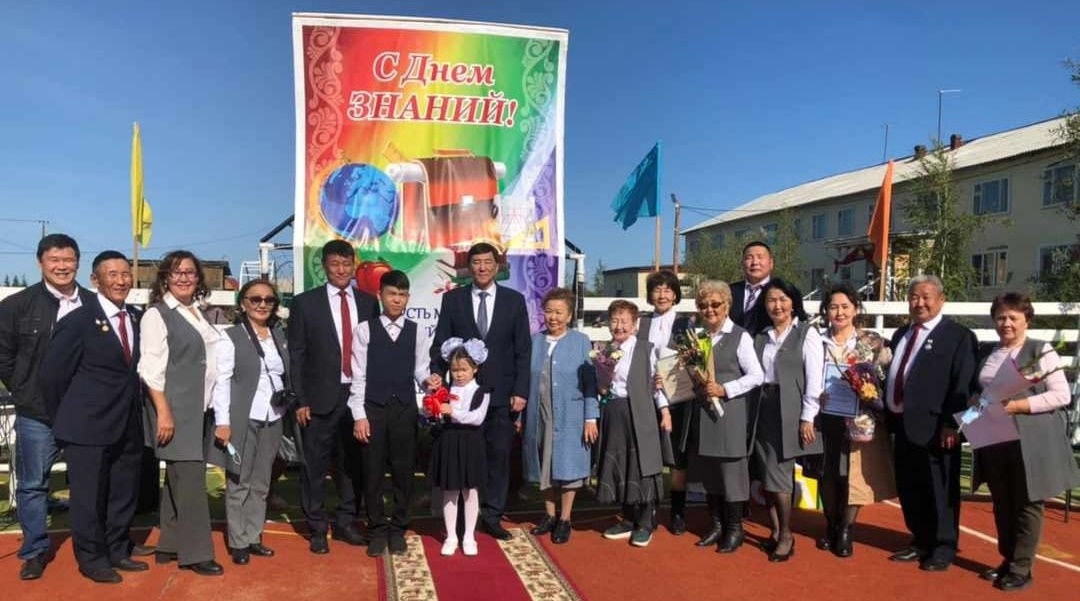 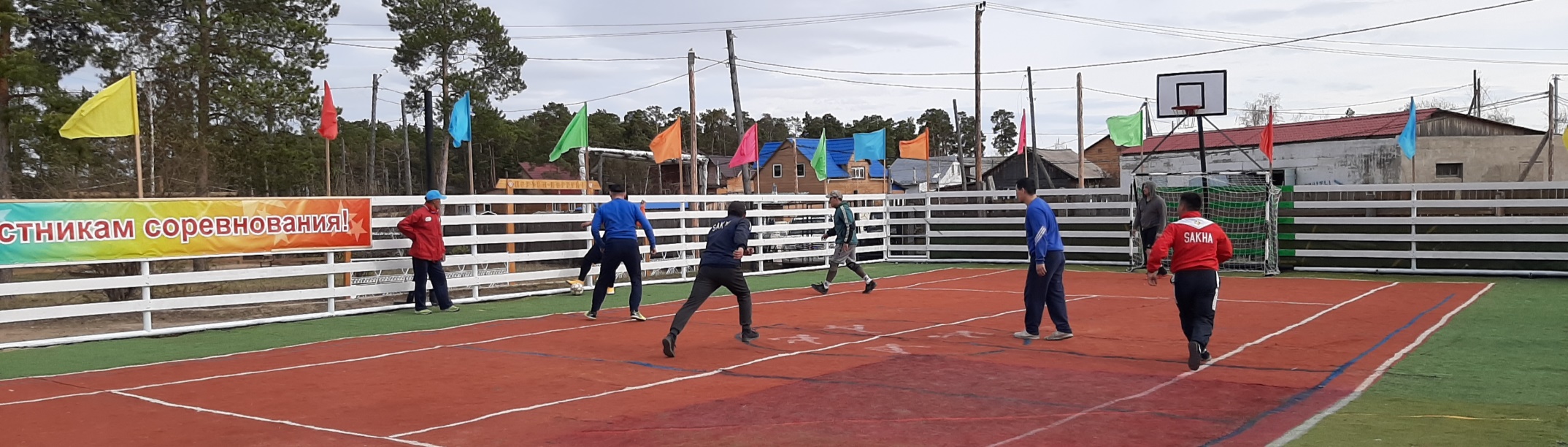 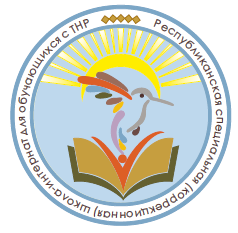 В рамках реализации:
А) Региональной программы РС(Я) «Чистая вода»  на 2019-2024гг.

Б) Мероприятий Года здоровья в Республике Саха (Якутия) в 2021 году   

Реализован локальный школьный проект «ЧИСТАЯ ВОДА – ЗАЛОГ ЗДОРОВЬЯ» в 2019-2021гг.

Окончание работ: 
июнь-август 2021год
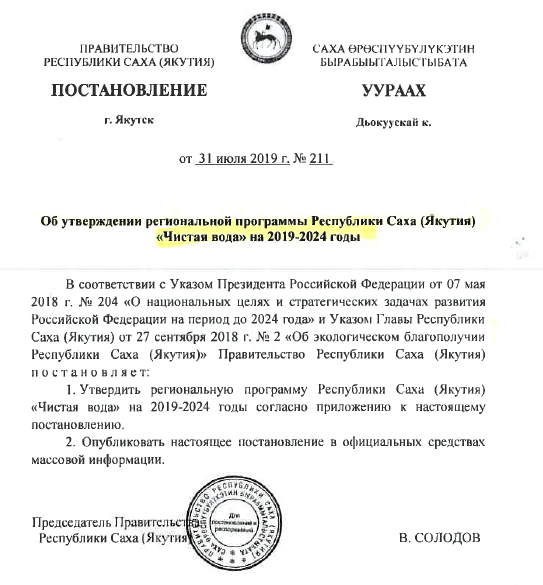 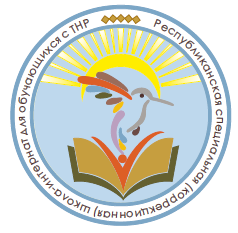 Замена труб отопительной системы, водоснабжения скважины 
Ремонт труб отопительной системы и емкости для чистой воды
Установка очистного оборудования
Прокладывание труб питьевой воды
Замена насоса водозаборной скважины
Разработка проекта водозабора
Подготовка документов: 
по лицензированию
по разрешению использования земельного участка
2019год
2020год
2021год
Виды работ по реализации локального проекта «чистая вода – залог здоровья»
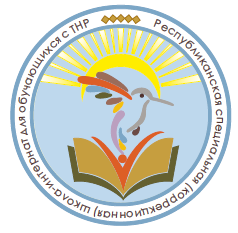 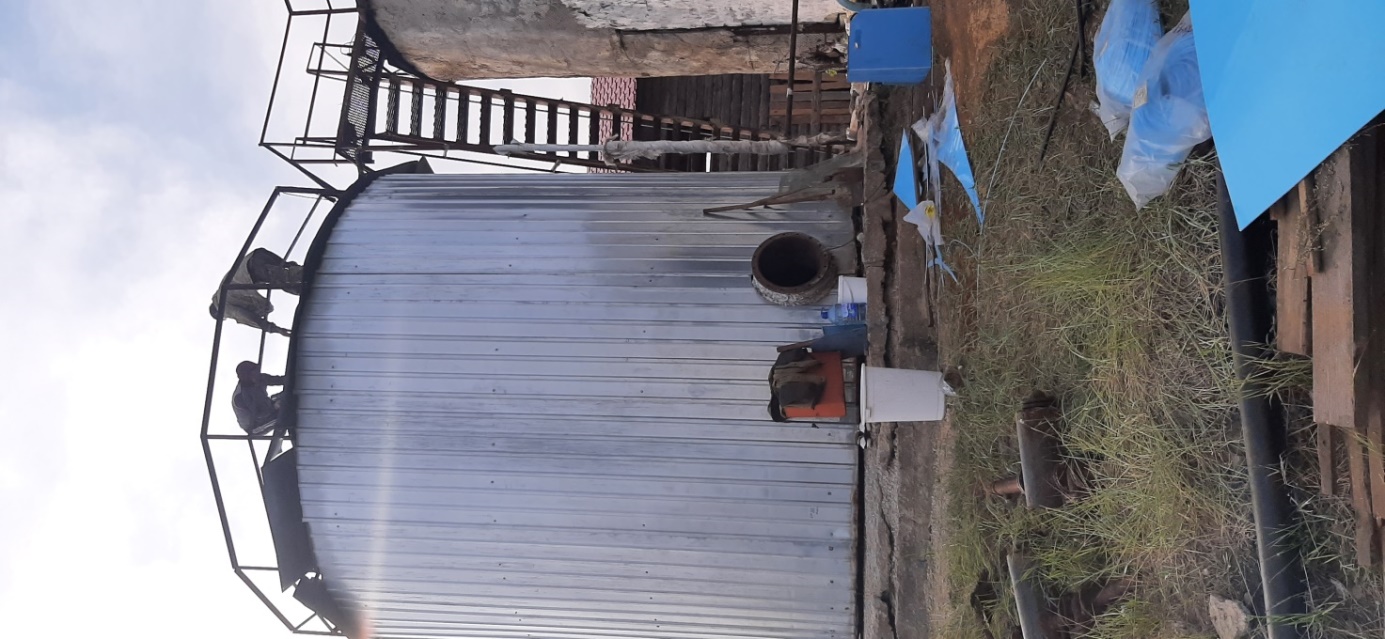 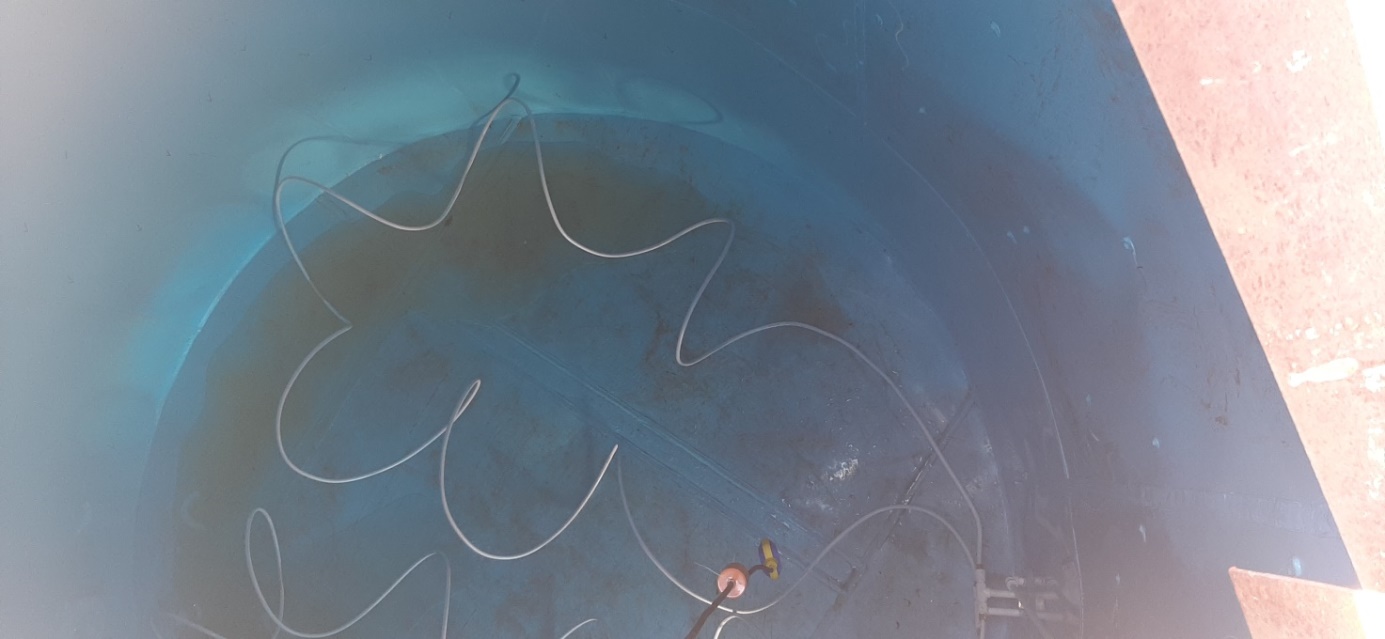 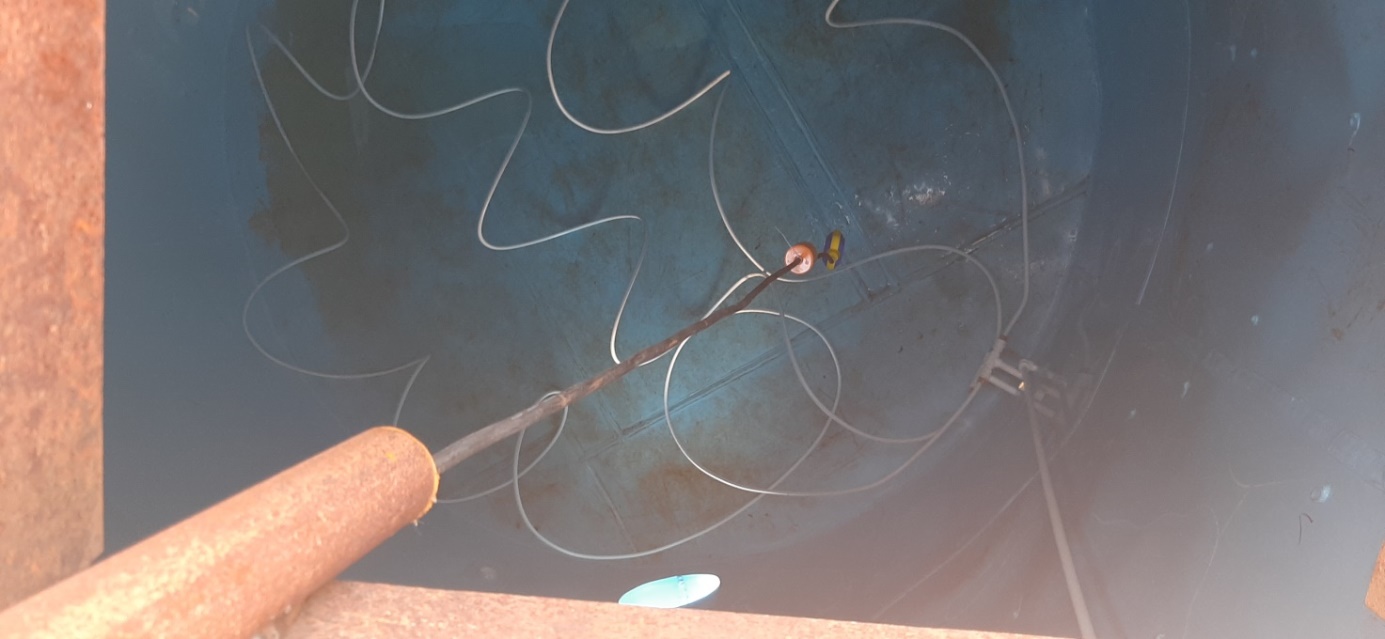 ИП Данилов К.В.  Ремонт емкости для воды на 80куб.м. 2021г.
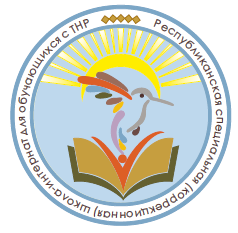 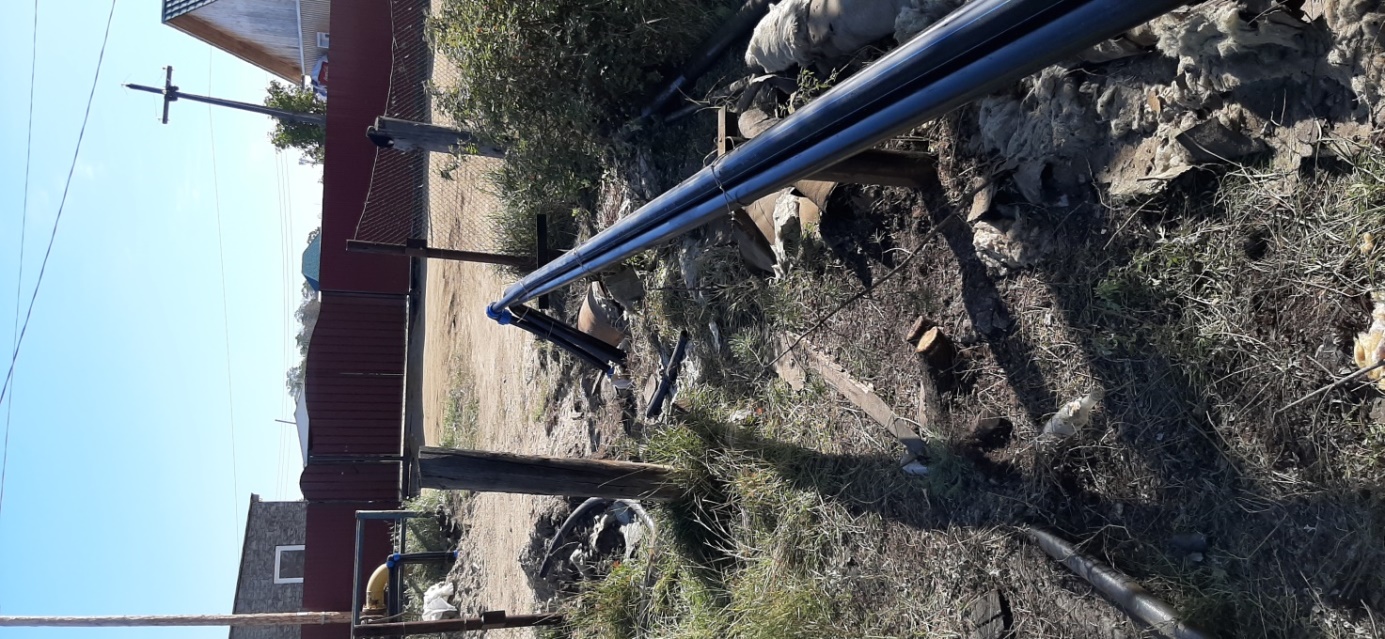 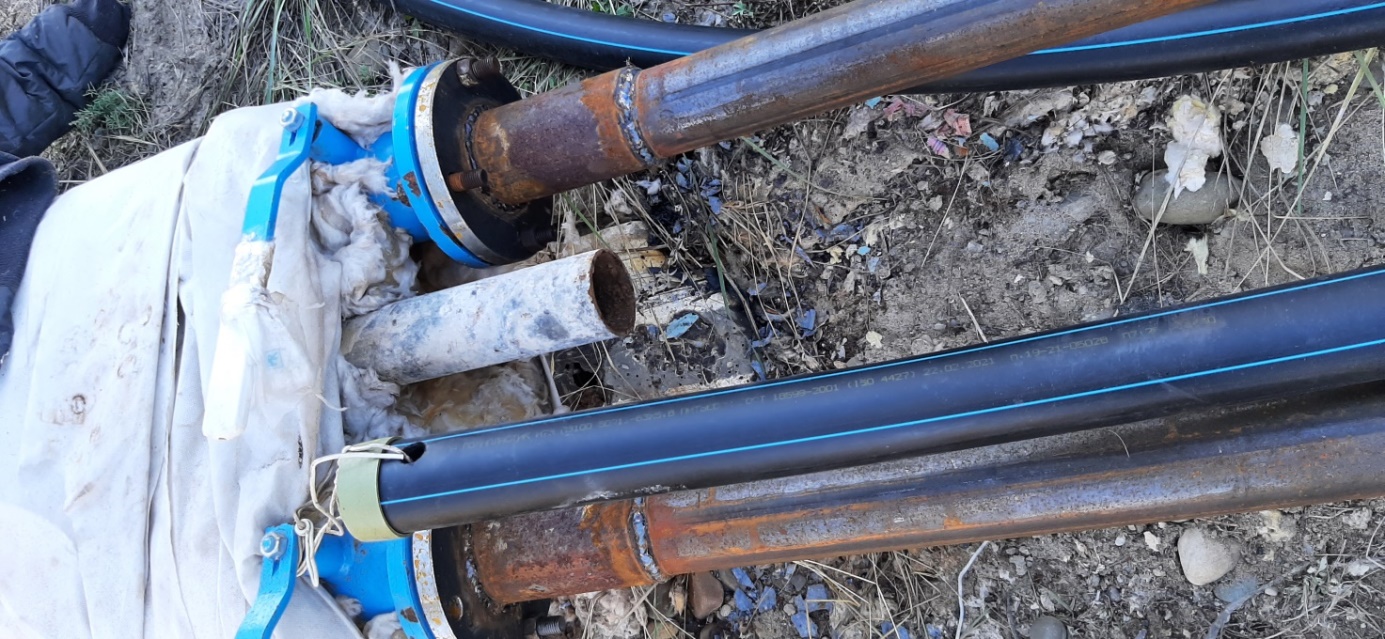 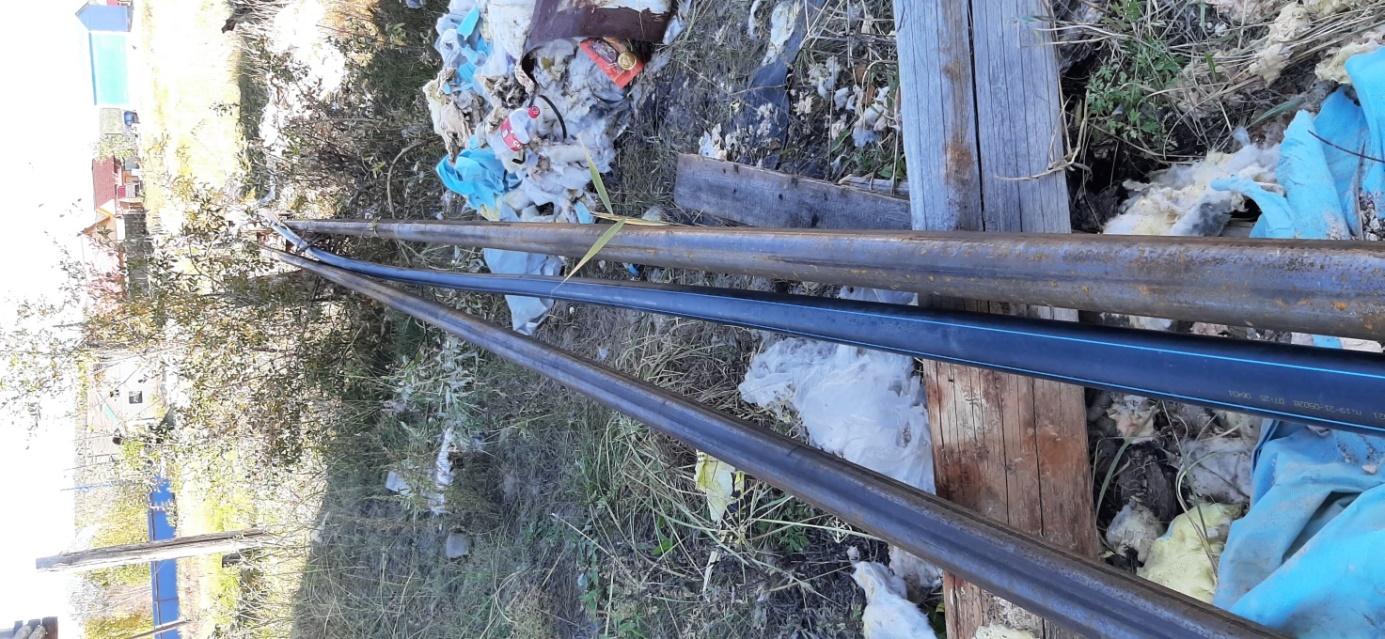 Замена труб отопительной системы, водоснабжения скважины.
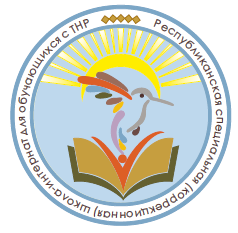 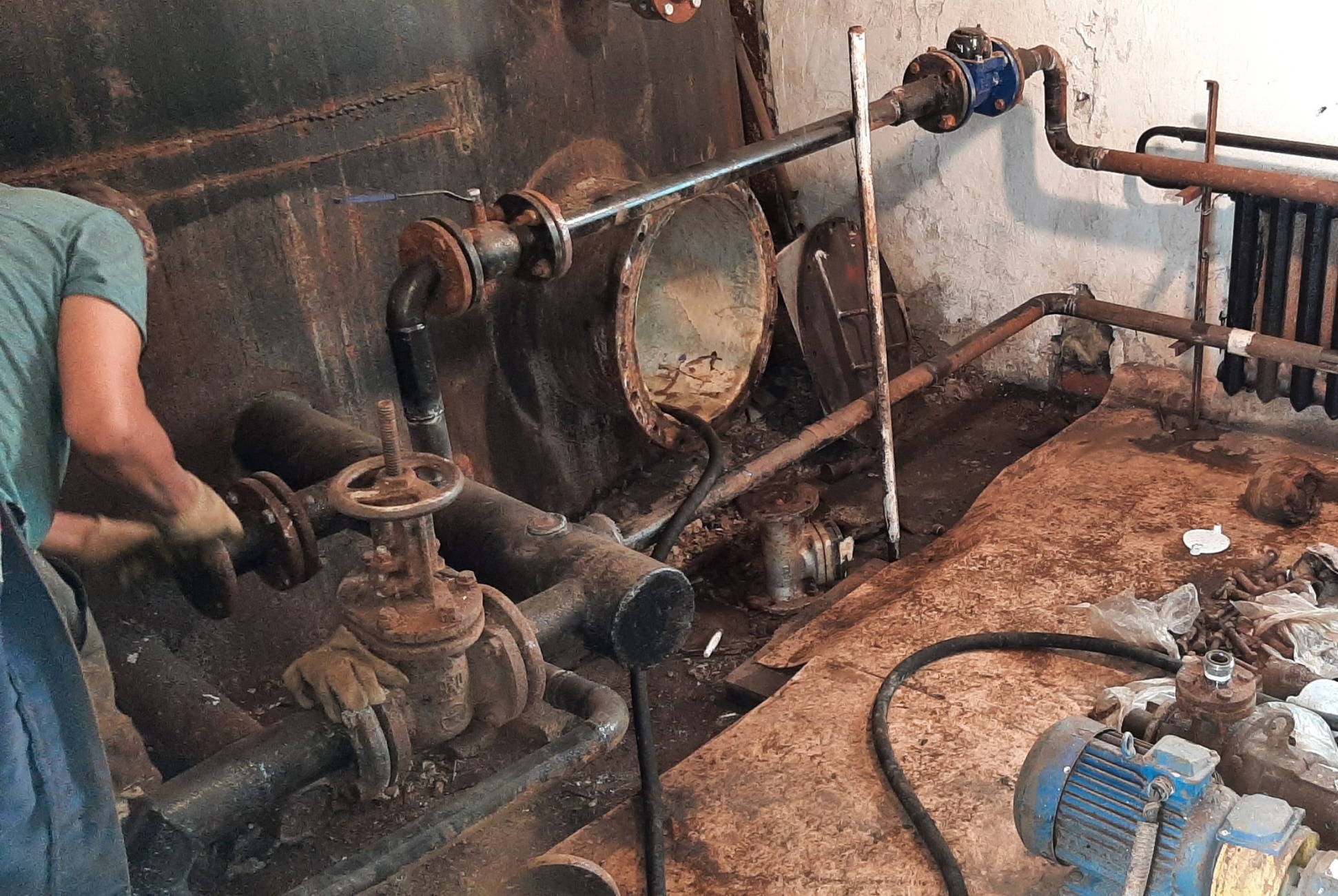 Ремонтные работы в насосной. 2021г
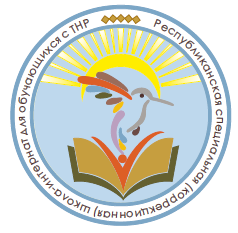 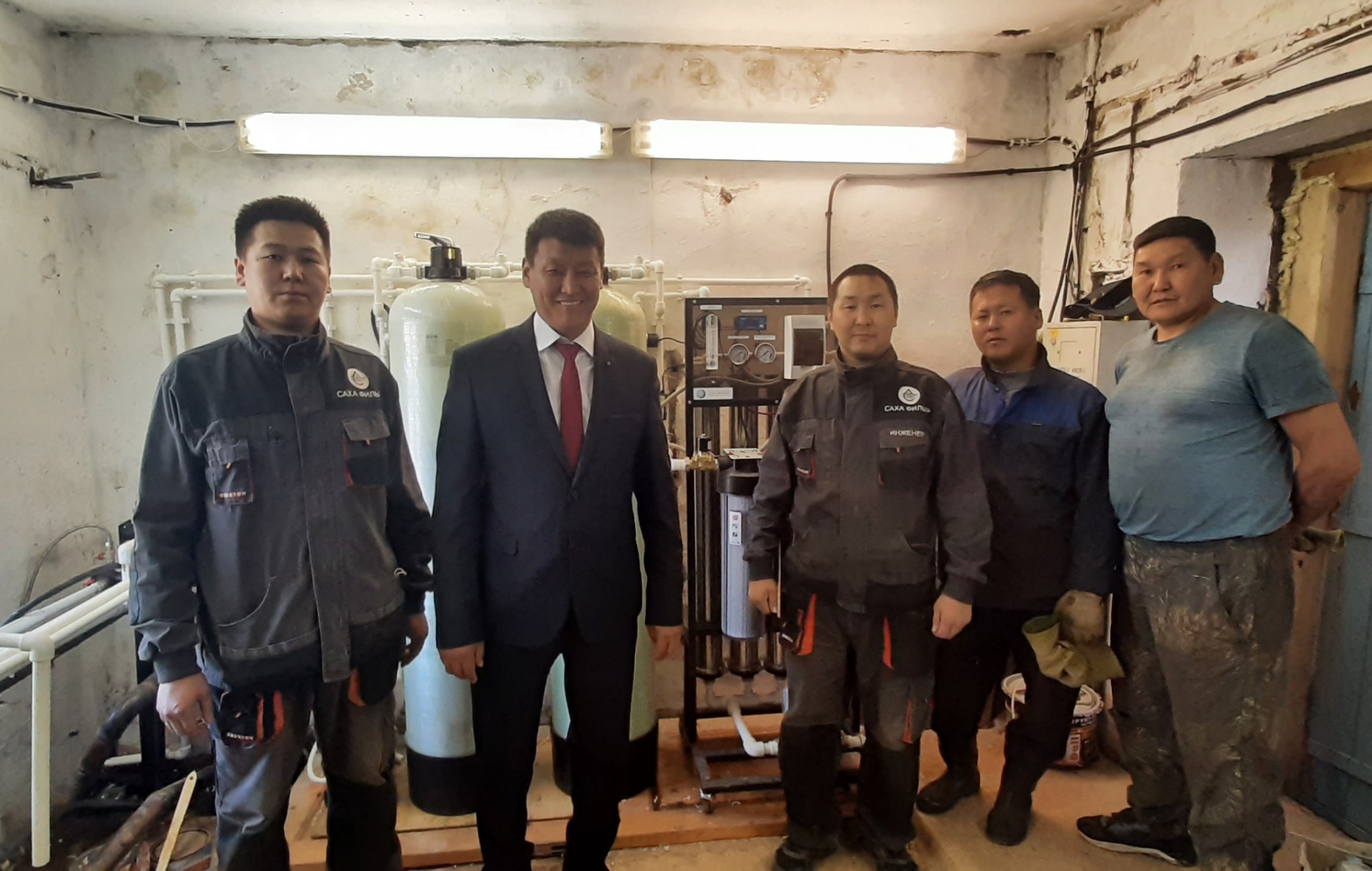 ООО «Саха ФИЛЬТР», директор Пестряков Э.Д.
Оборудование по очистке воды «Кристалл» типа RO. 2021г.
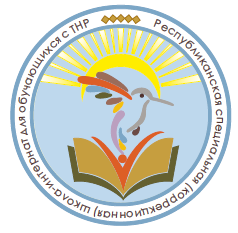 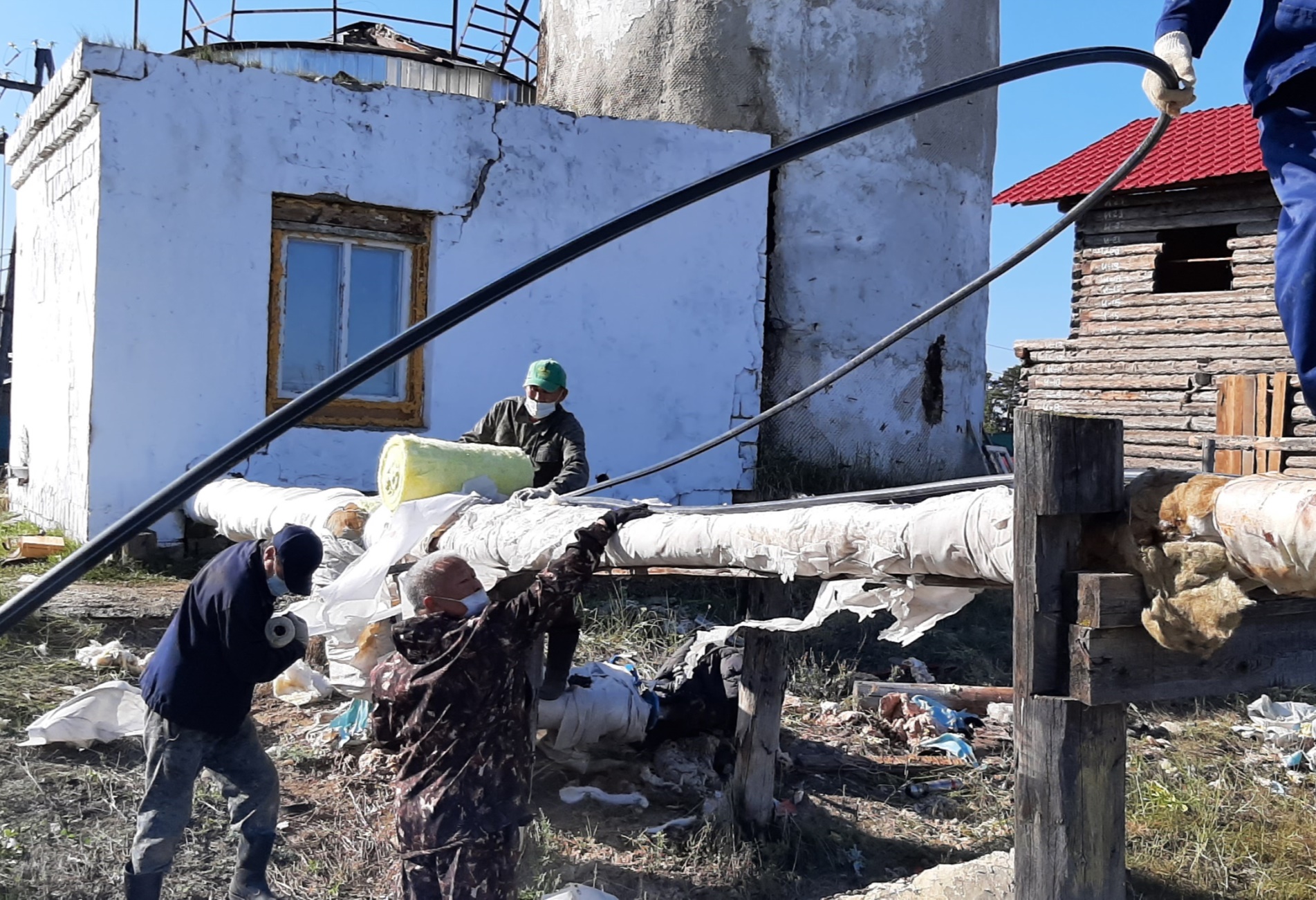 Ремонт отопительной системы и прокладывание труб питьевой воды.  2021г.
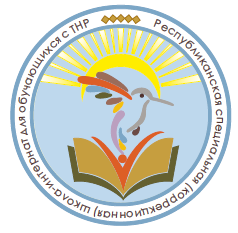 ПРОВЕДЕННЫЕ РАБОТЫ В 2021ГОДУ
 ПО ОБНОВЛЕНИЮ МАТЕРИАЛЬНОЙ БАЗЫ И ОСНАЩЕНИЮ КАБИНЕТОВ/ПОМЕЩЕНИЙ 

в рамках  реализации федерального проекта «Современная школа» национального проекта «Образование», направленного на поддержку образования обучающихся с ОВЗ
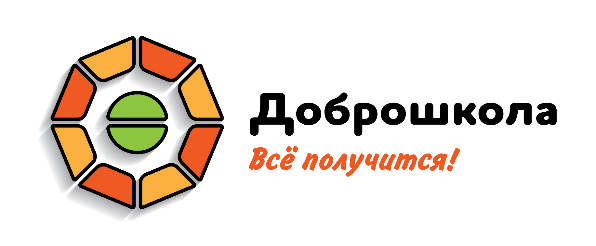 4
1
2
3
5
6
7
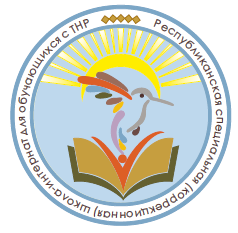 Мастерская по столярному делу
Мастерская по швейному делу
Обновлены и оснащены современным оборудованием
Кабинеты начальных классов
Кабинет учителя-логопеда
Игровая комната для друзей
Лаборатория робототехники
Кабинет лечебной (адаптивной) физкультуры
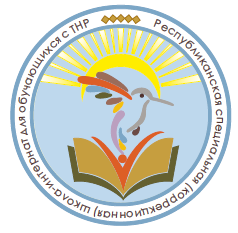 МАСТЕРСКАЯ ПО СТОЛЯРНОМУ ДЕЛУ
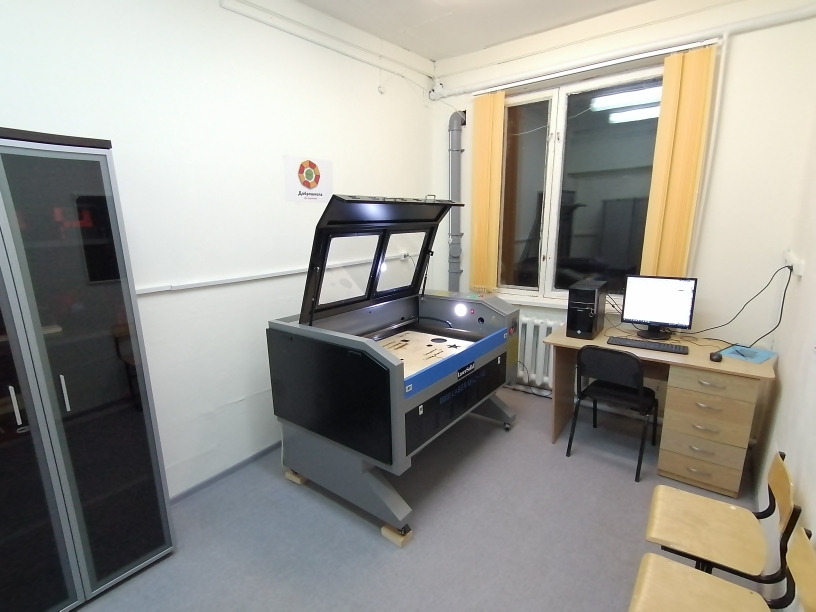 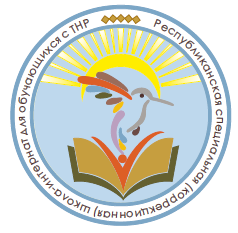 МАСТЕРСКАЯ ПО СТОЛЯРНОМУ ДЕЛУ
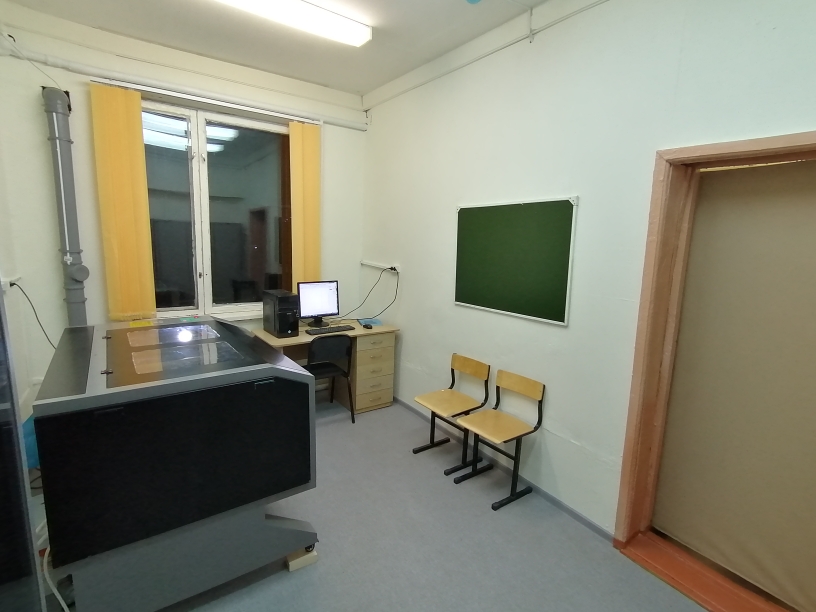 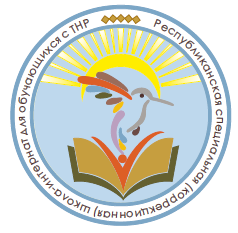 МАСТЕРСКАЯ ПО ШВЕЙНОМУ ДЕЛУ
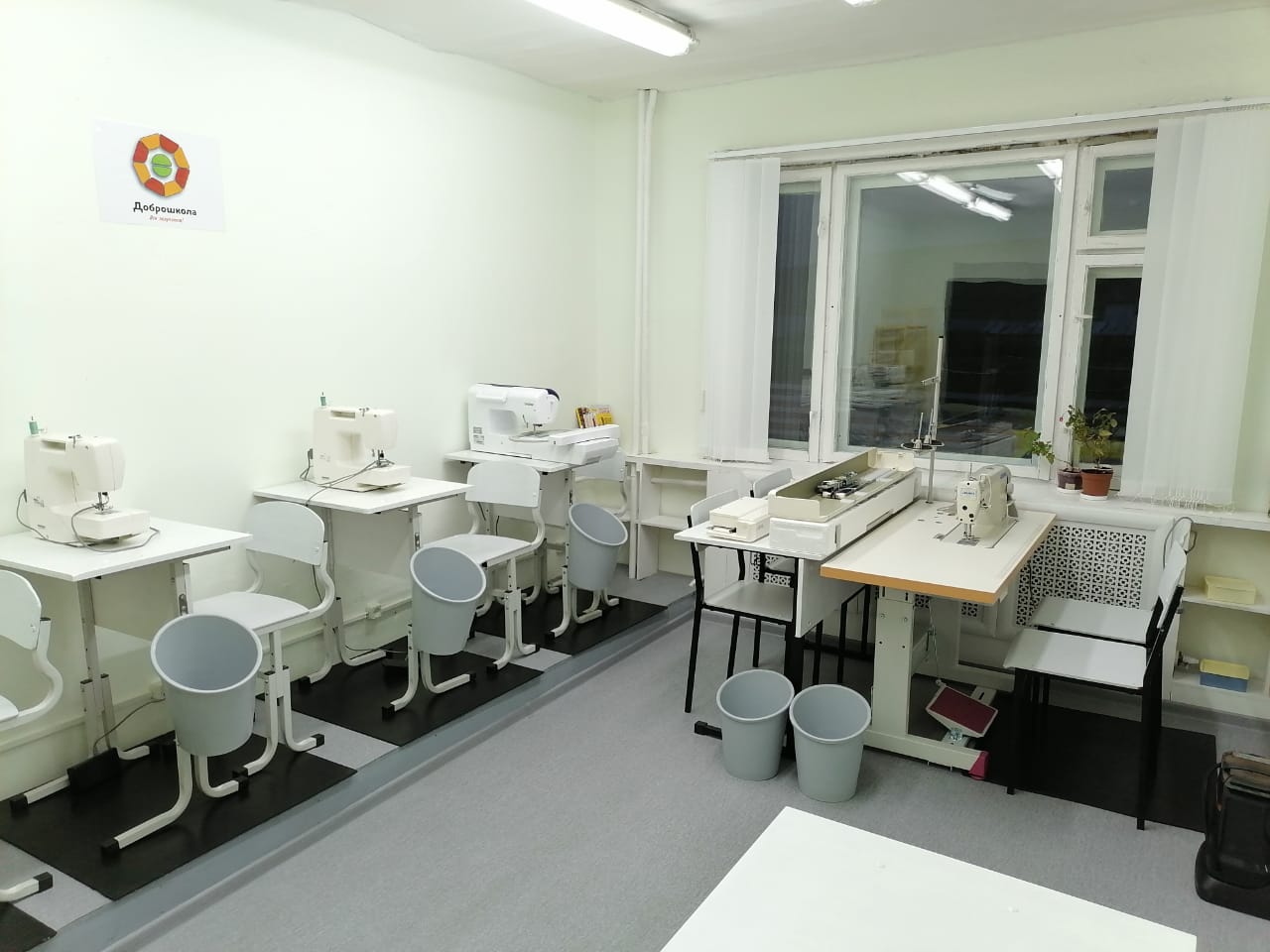 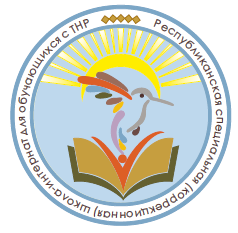 МАСТЕРСКАЯ ПО ШВЕЙНОМУ ДЕЛУ
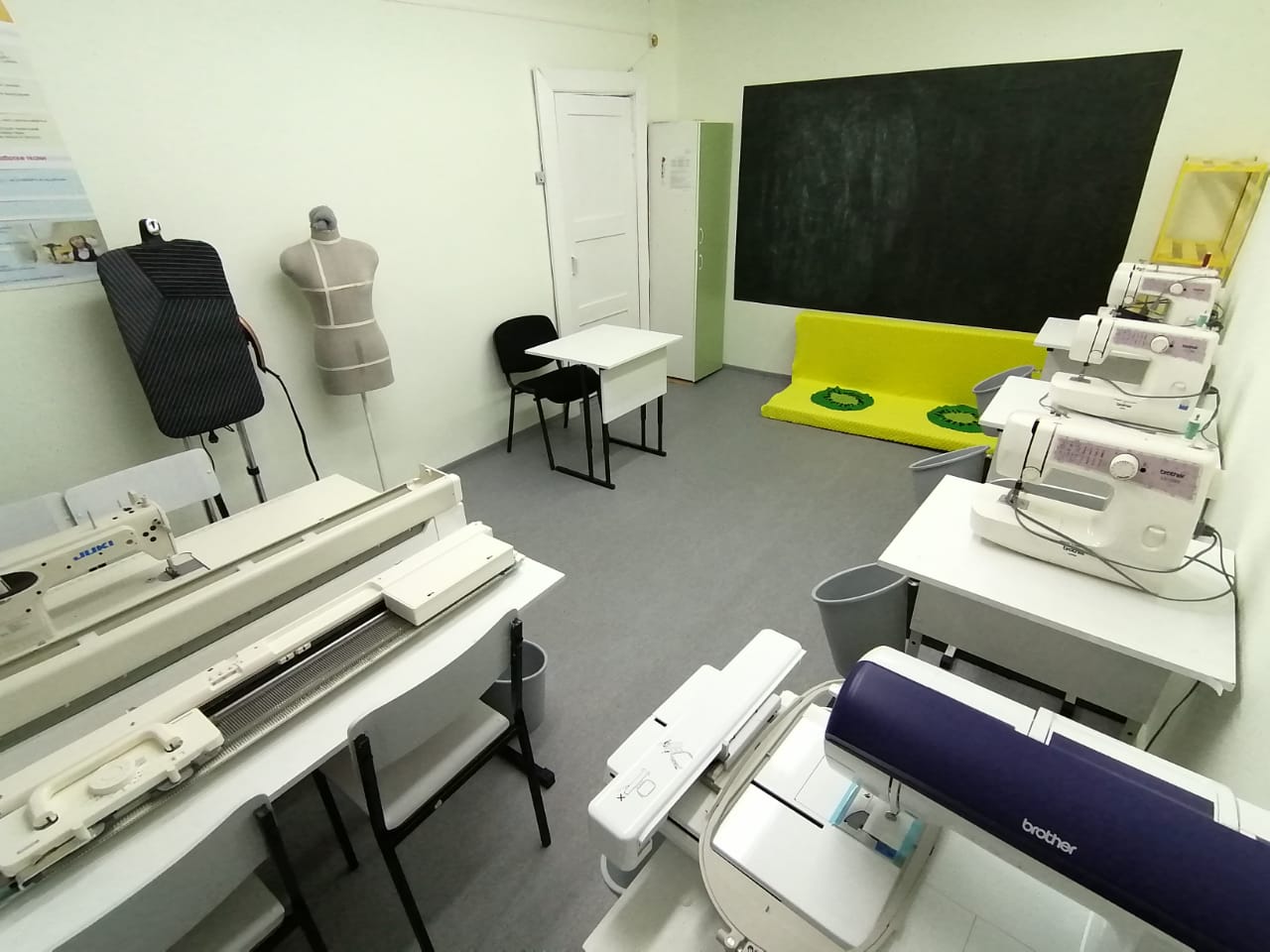 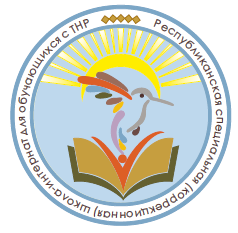 КАБИНЕТЫ НАЧАЛЬНЫХ КЛАССОВ
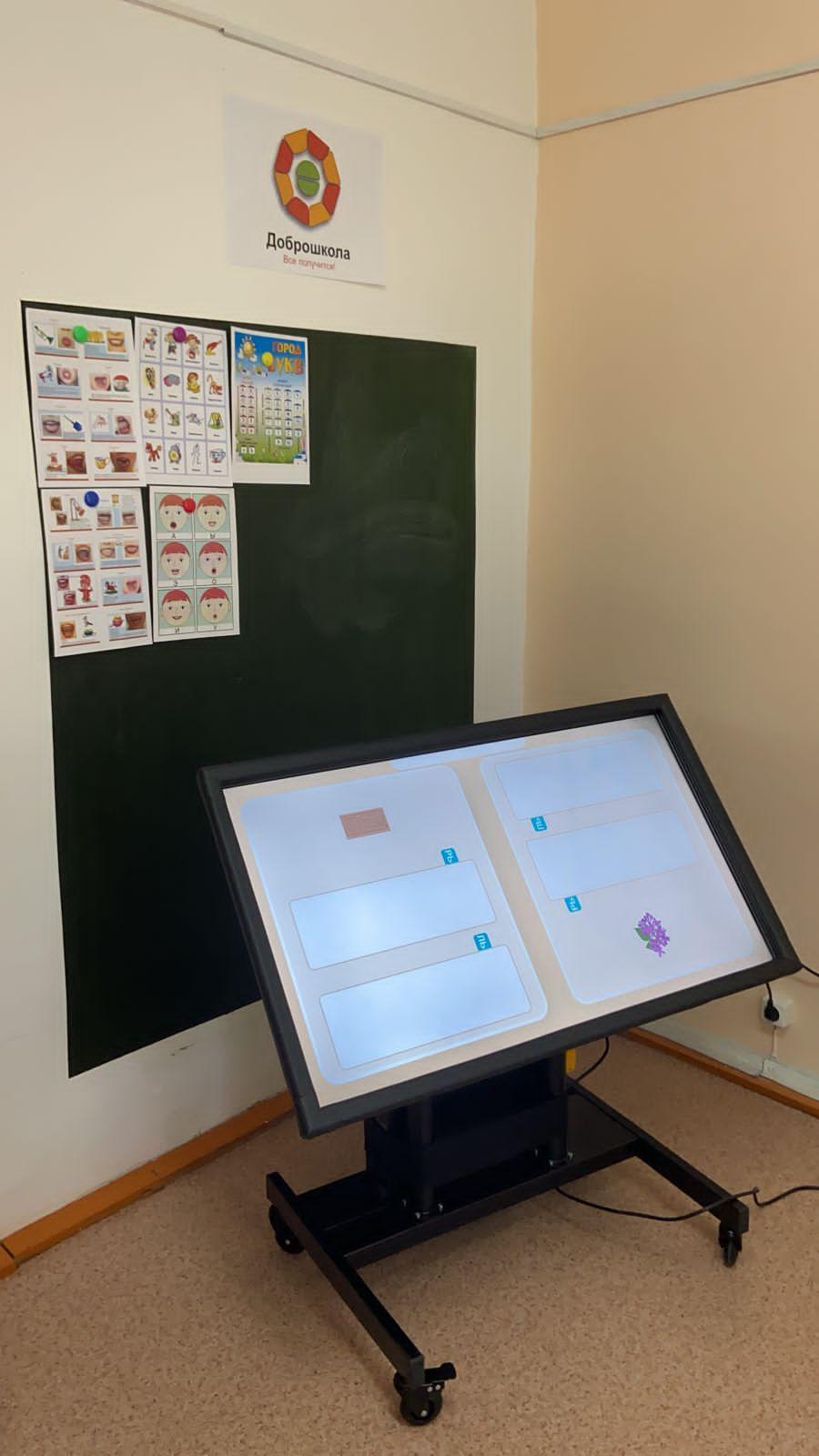 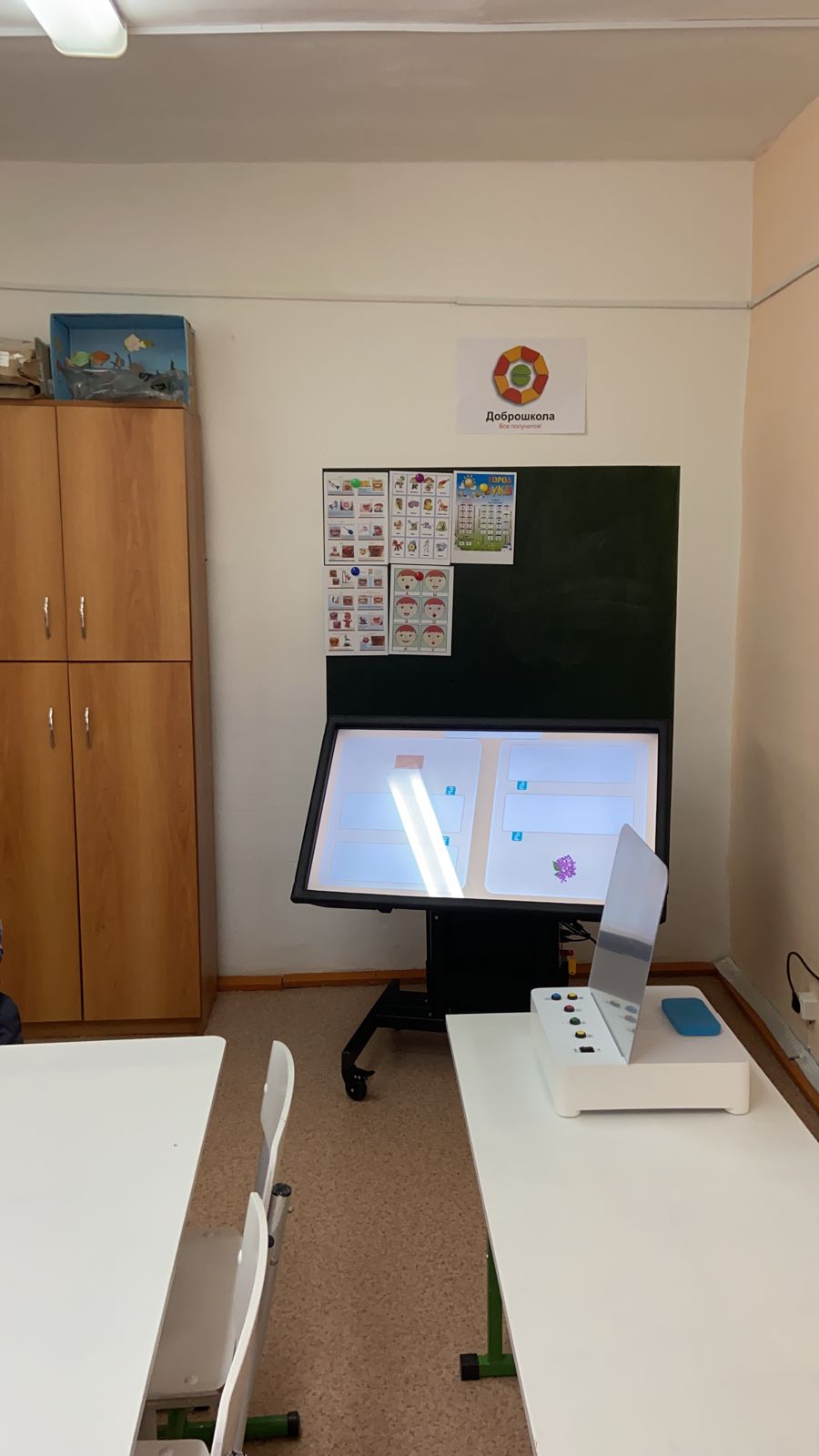 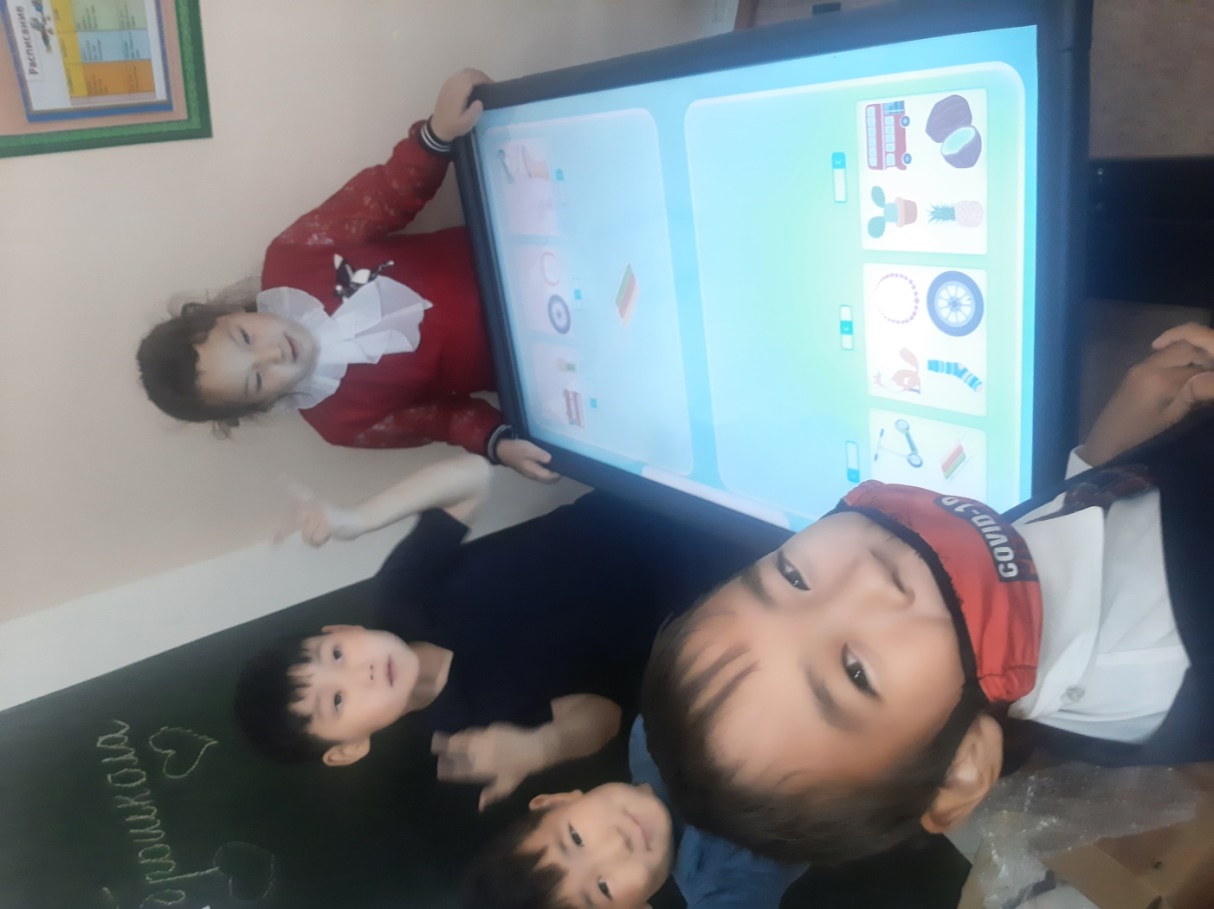 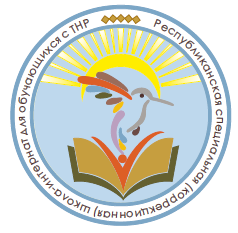 КАБИНЕТ УЧИТЕЛЯ-ЛОГОПЕДА
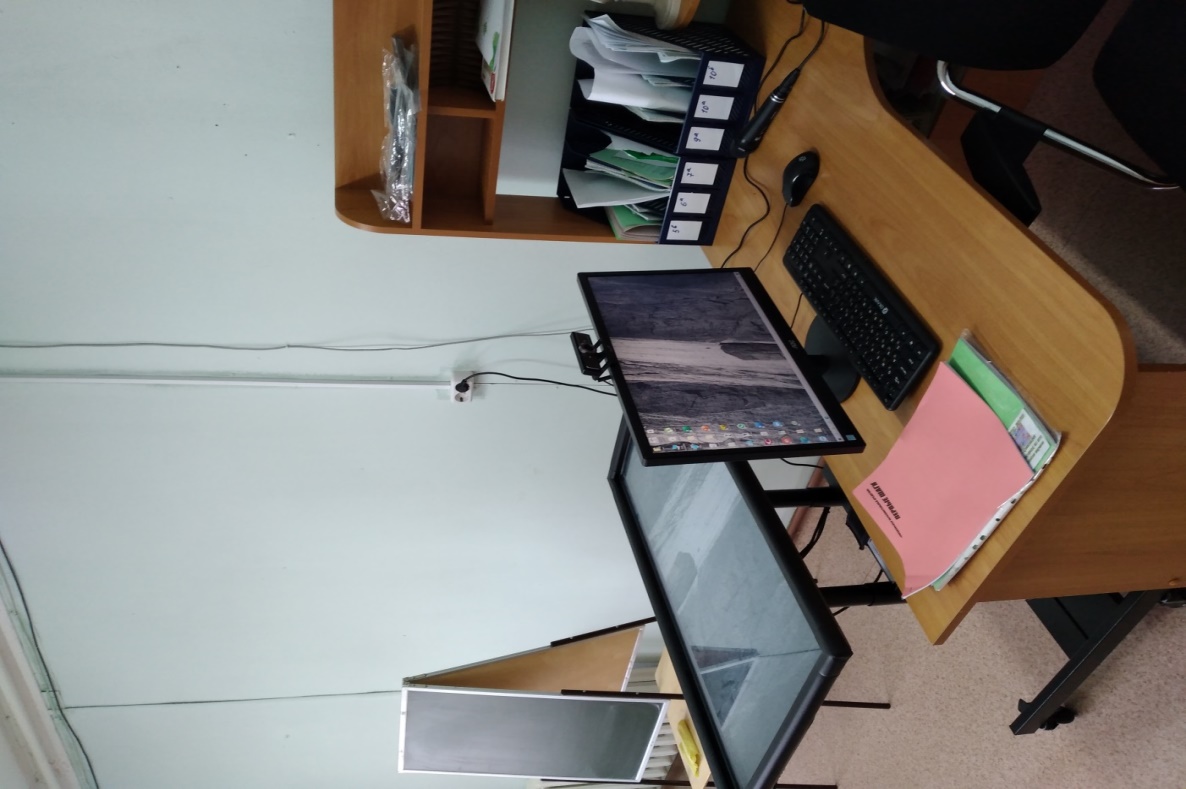 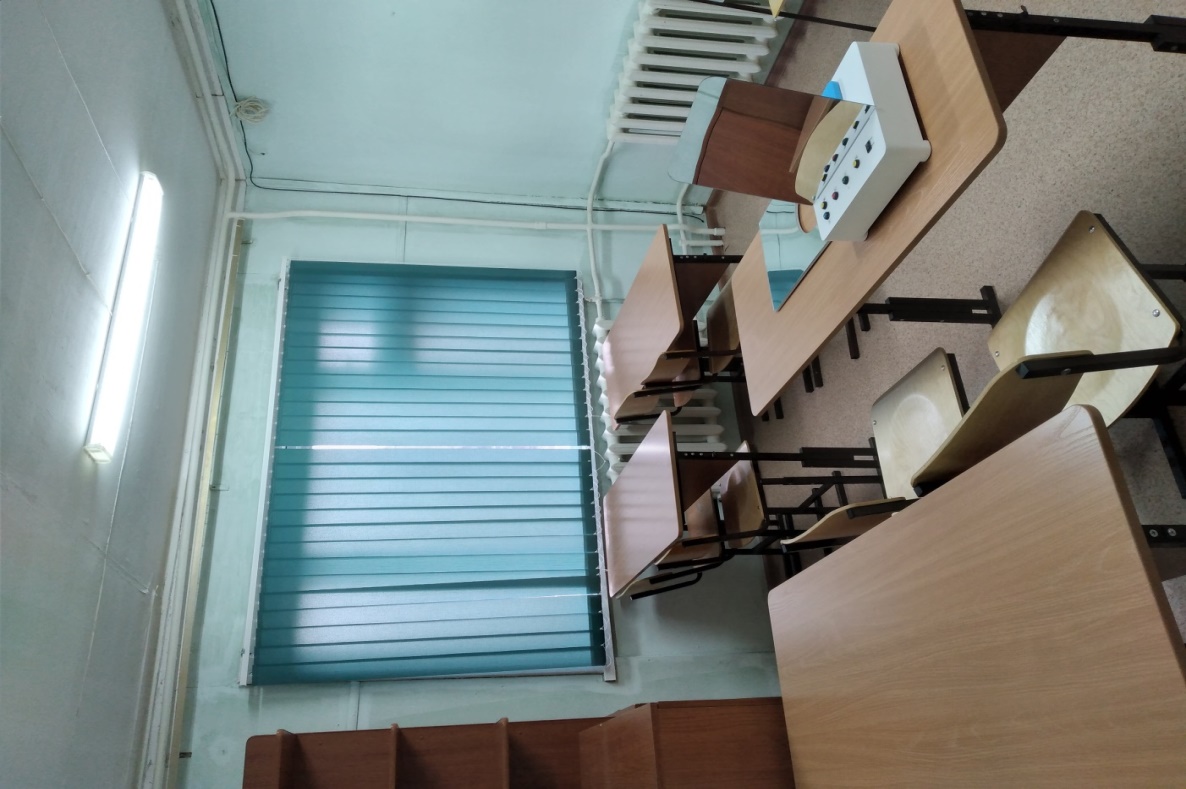 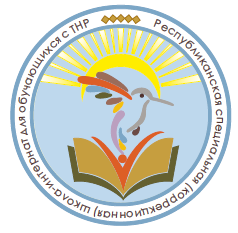 ЛАБОРАТОРИЯ ЕСТЕСТВЕННЫХ НАУК
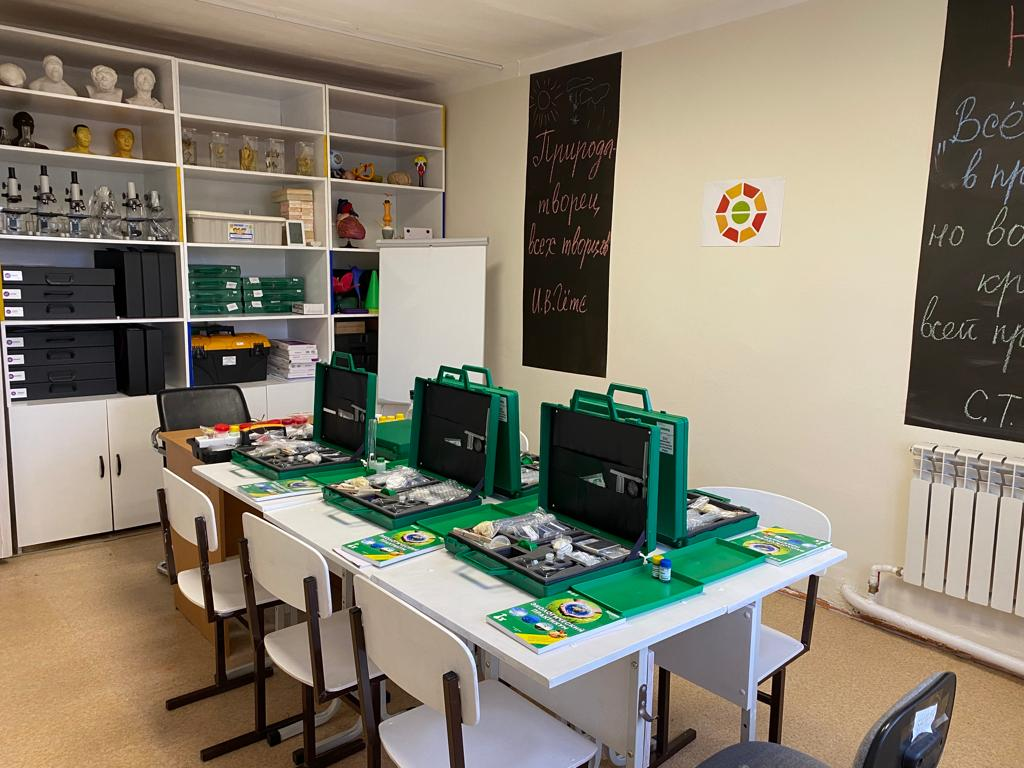 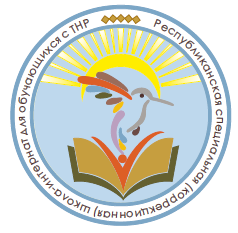 ЛАБОРАТОРИЯ ЕСТЕСТВЕННЫХ НАУК
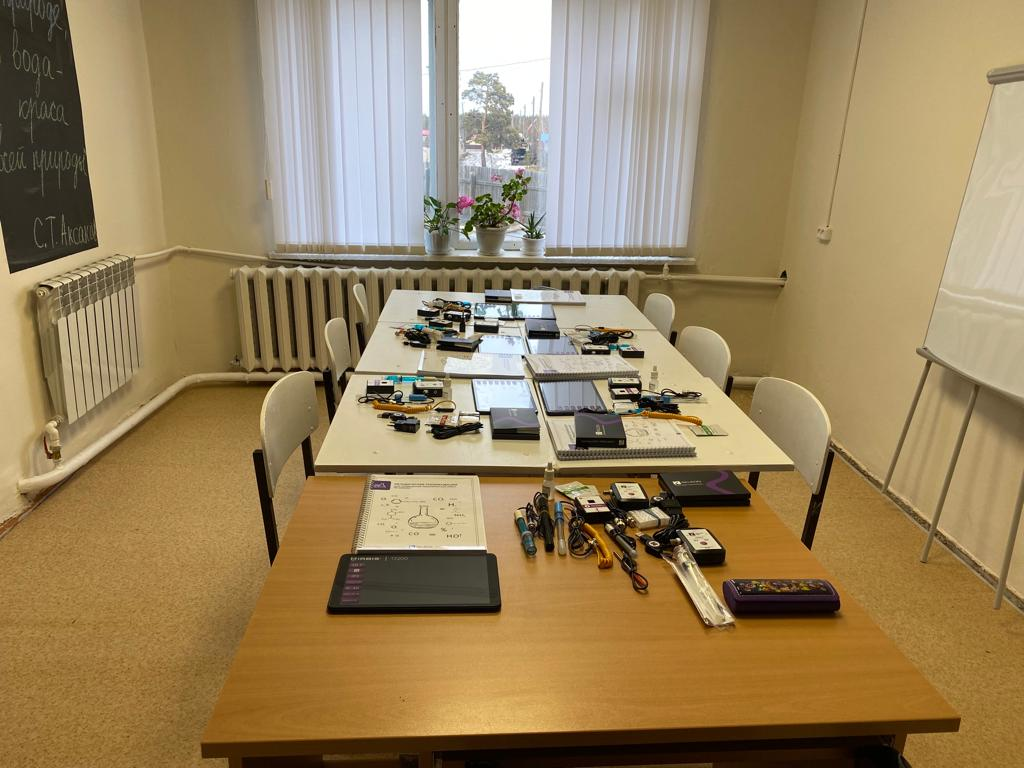 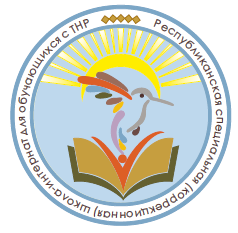 «ИГРОВАЯ КОМНАТА ДЛЯ ДРУЗЕЙ»
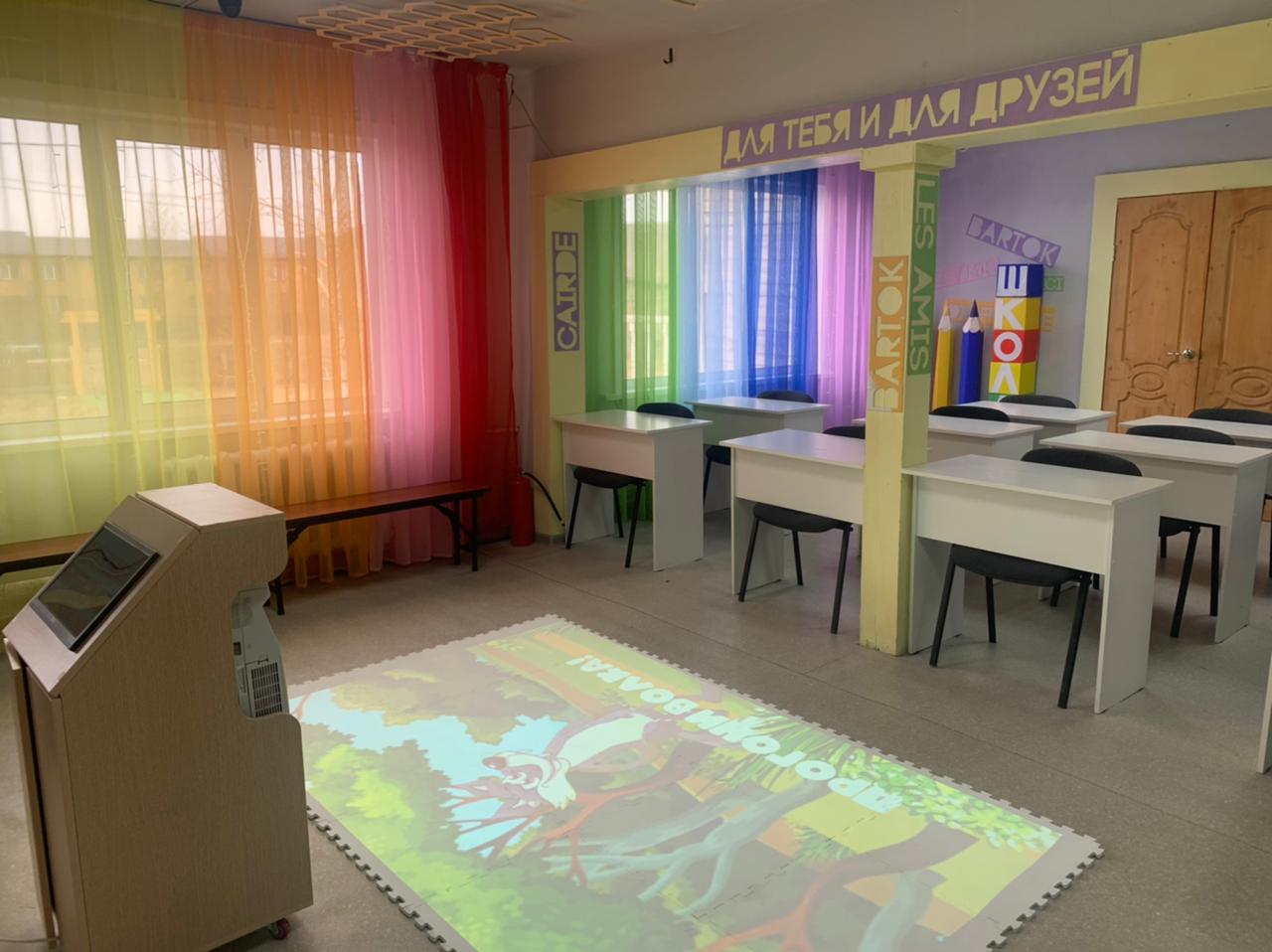 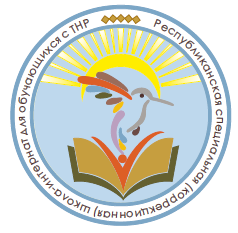 «ИГРОВАЯ КОМНАТА ДЛЯ ДРУЗЕЙ»
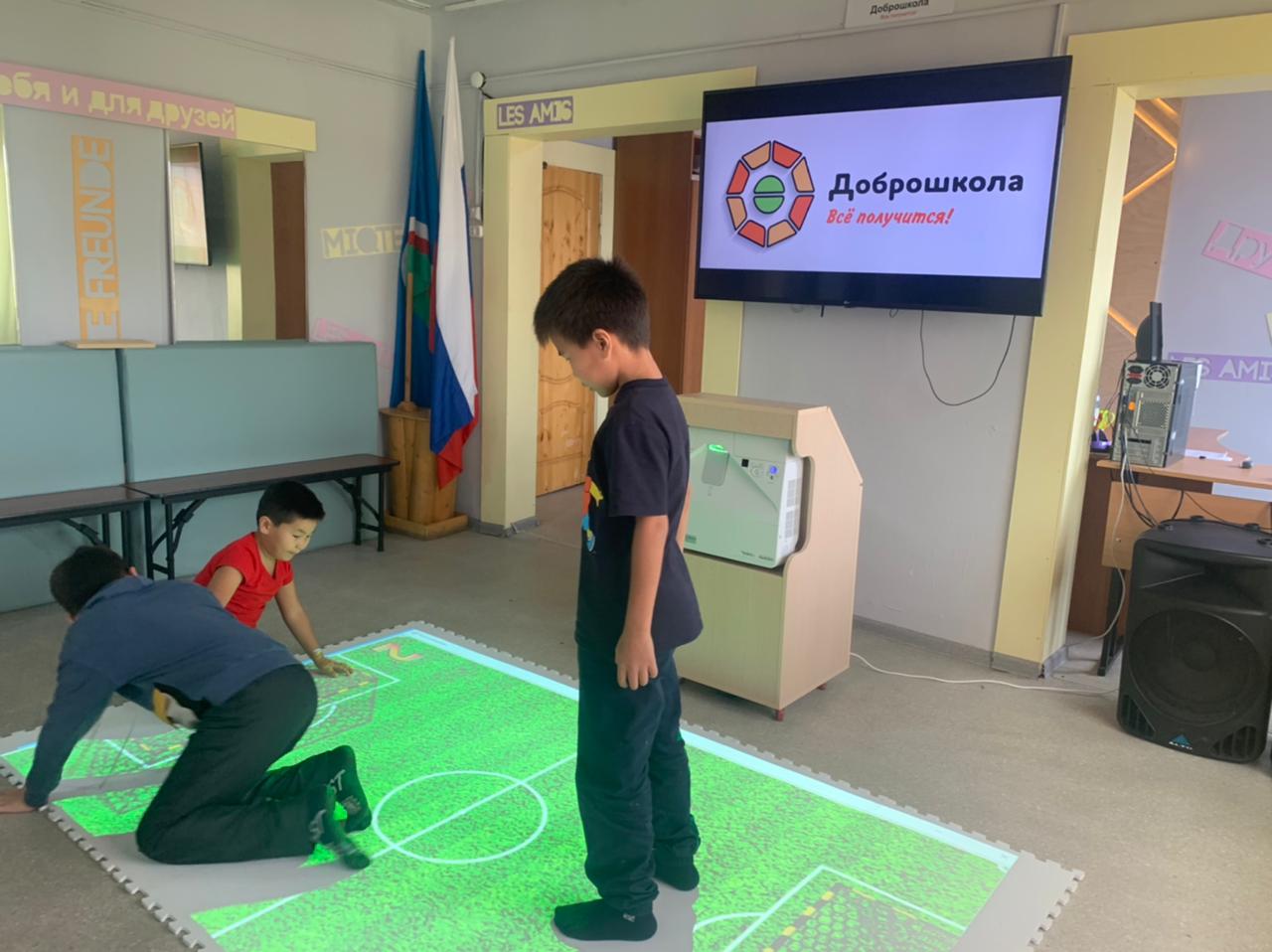 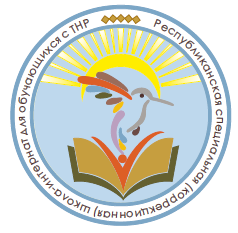 ЛАБОРАТОРИЯ РОБОТОТЕХНИКИ
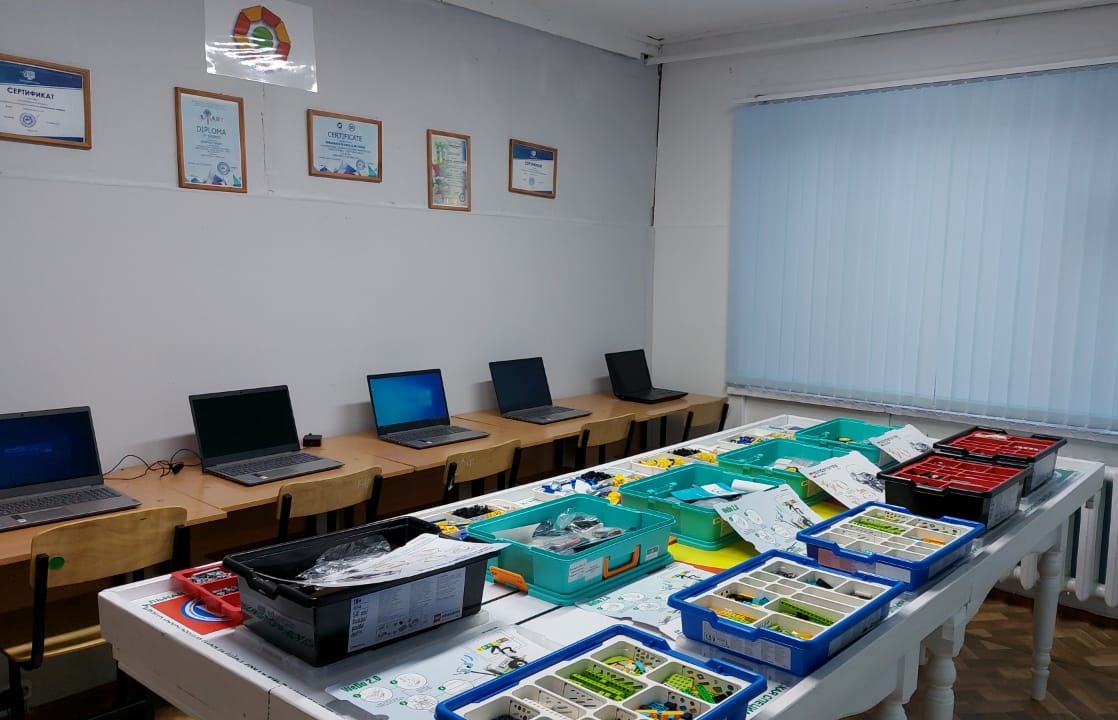 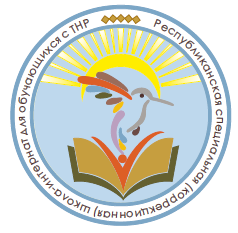 ЛАБОРАТОРИЯ РОБОТОТЕХНИКИ
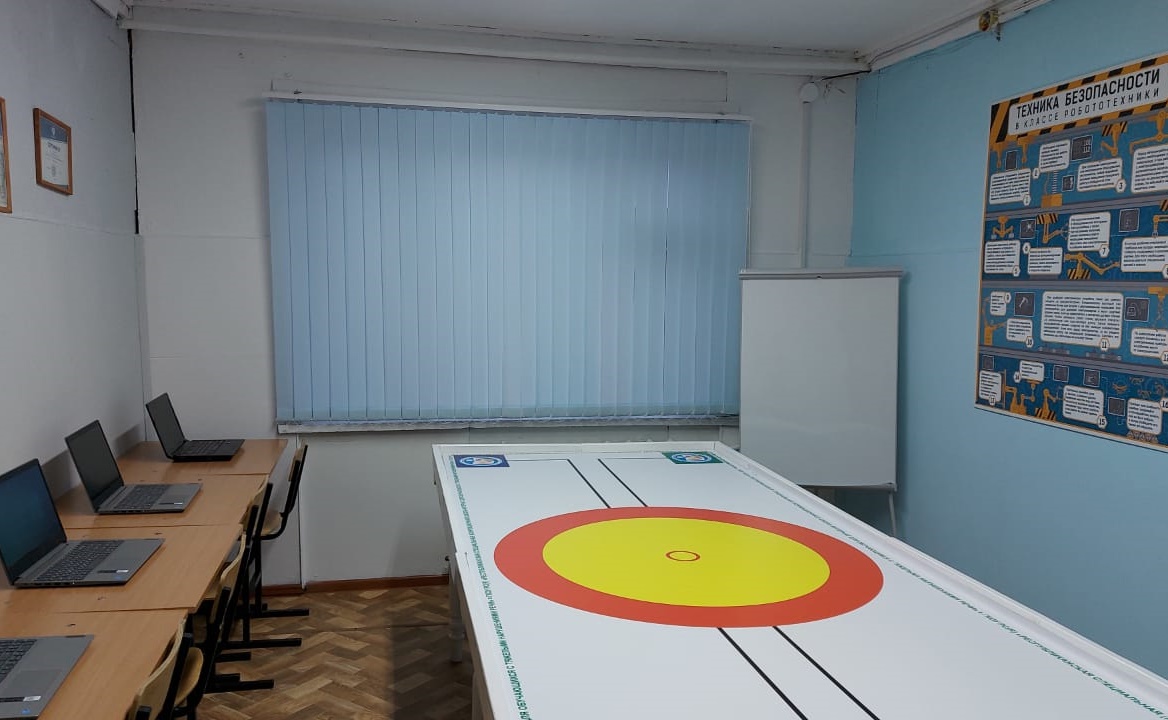 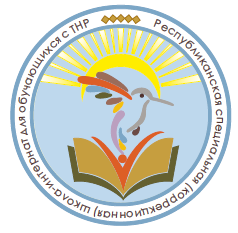 КАБИНЕТ ЛЕЧЕБНОЙ (АДАПТИВНОЙ) ФИЗКУЛЬТУРЫ
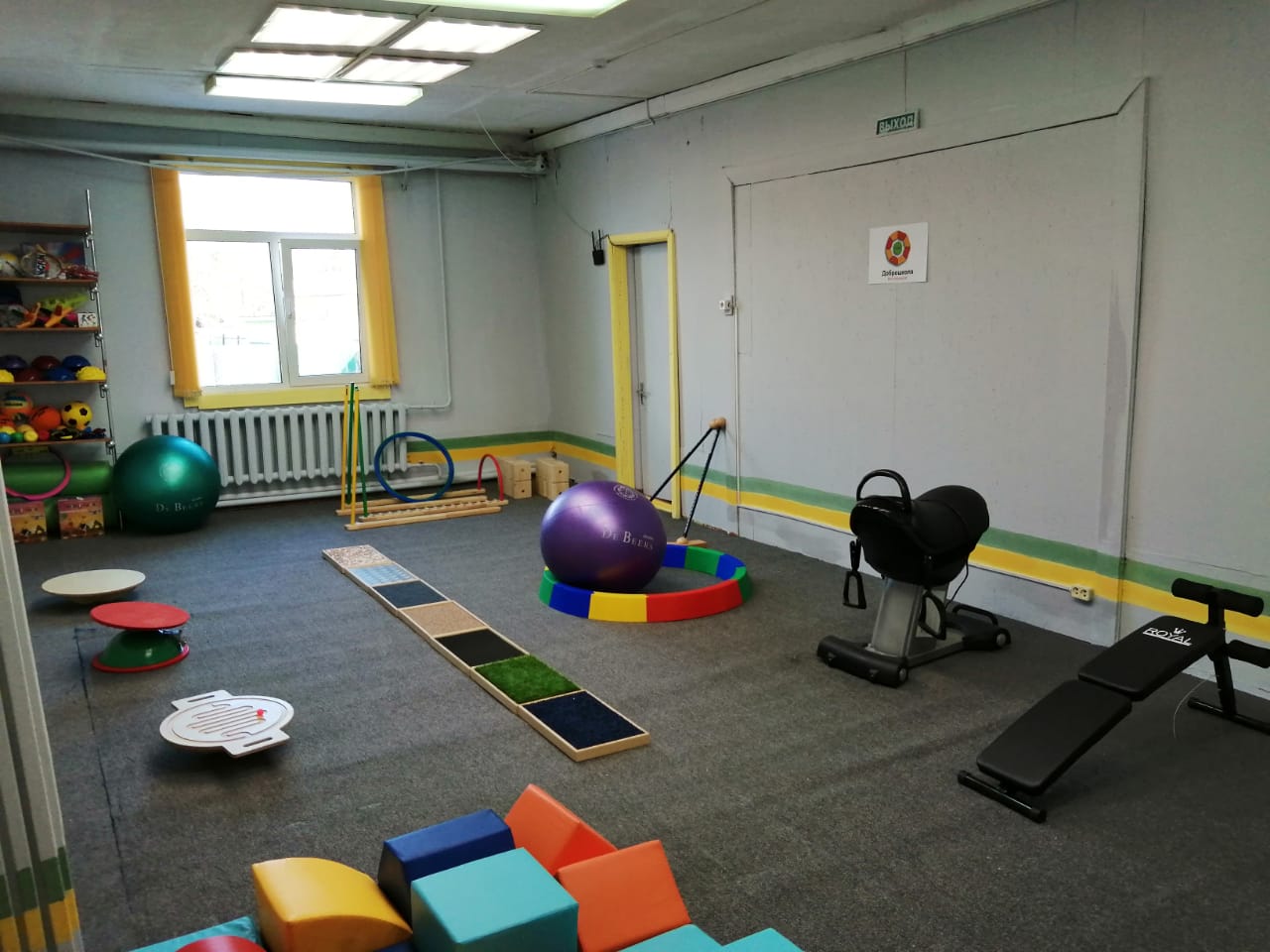 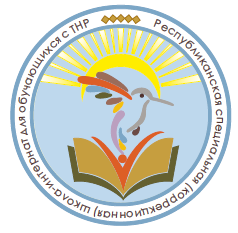 КАБИНЕТ ЛЕЧЕБНОЙ (АДАПТИВНОЙ) ФИЗКУЛЬТУРЫ
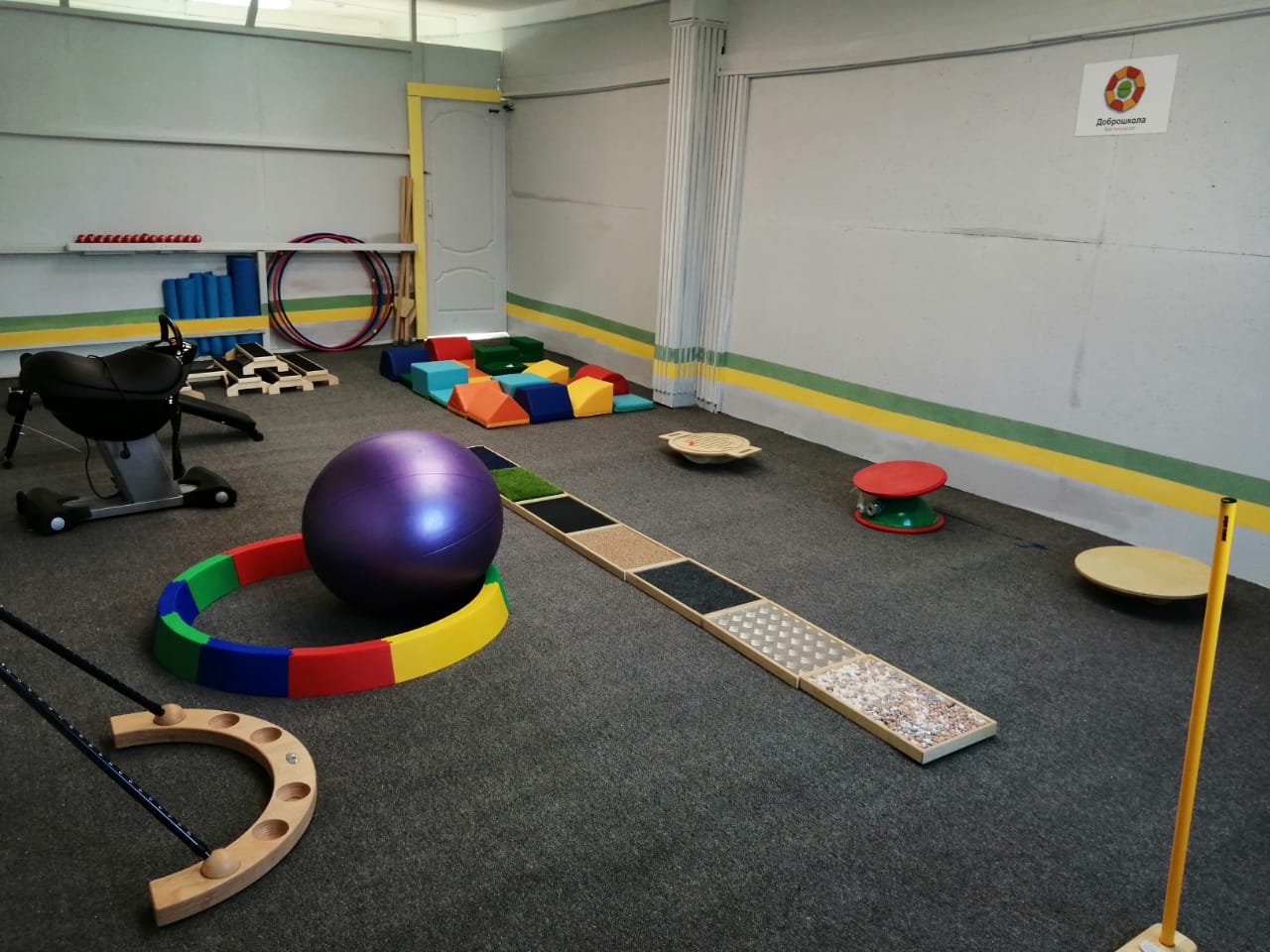 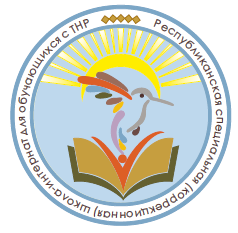 Открытие кабинетов, оснащенных в рамках реализации ФП «Современная школа» НП «Образование», 19 октября 2021г.
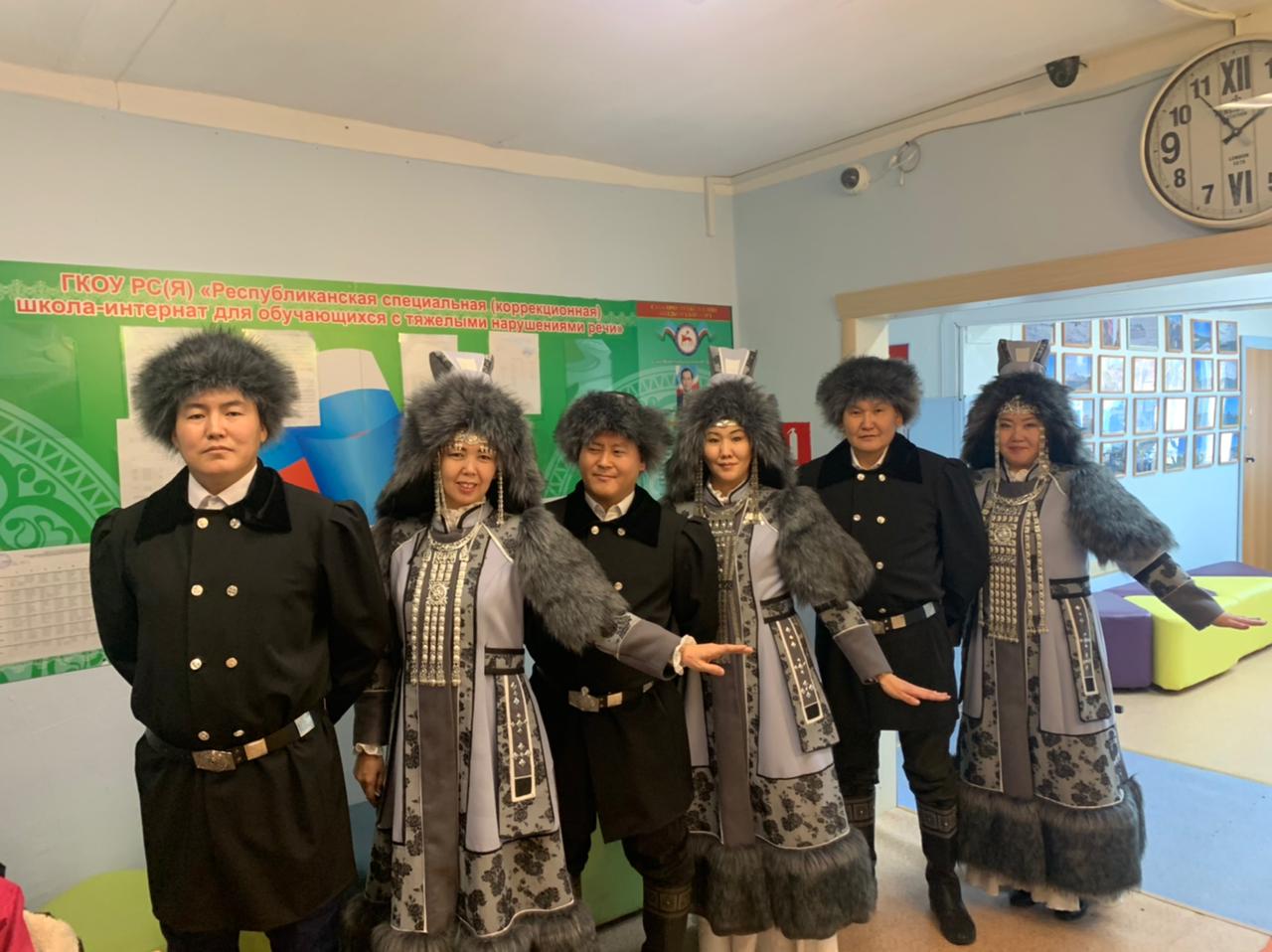 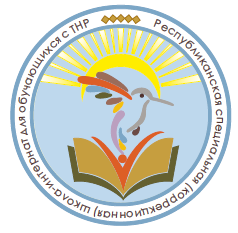 Открытие кабинетов, оснащенных в рамках реализации ФП «Современная школа» НП «Образование», 19 октября 2021г.
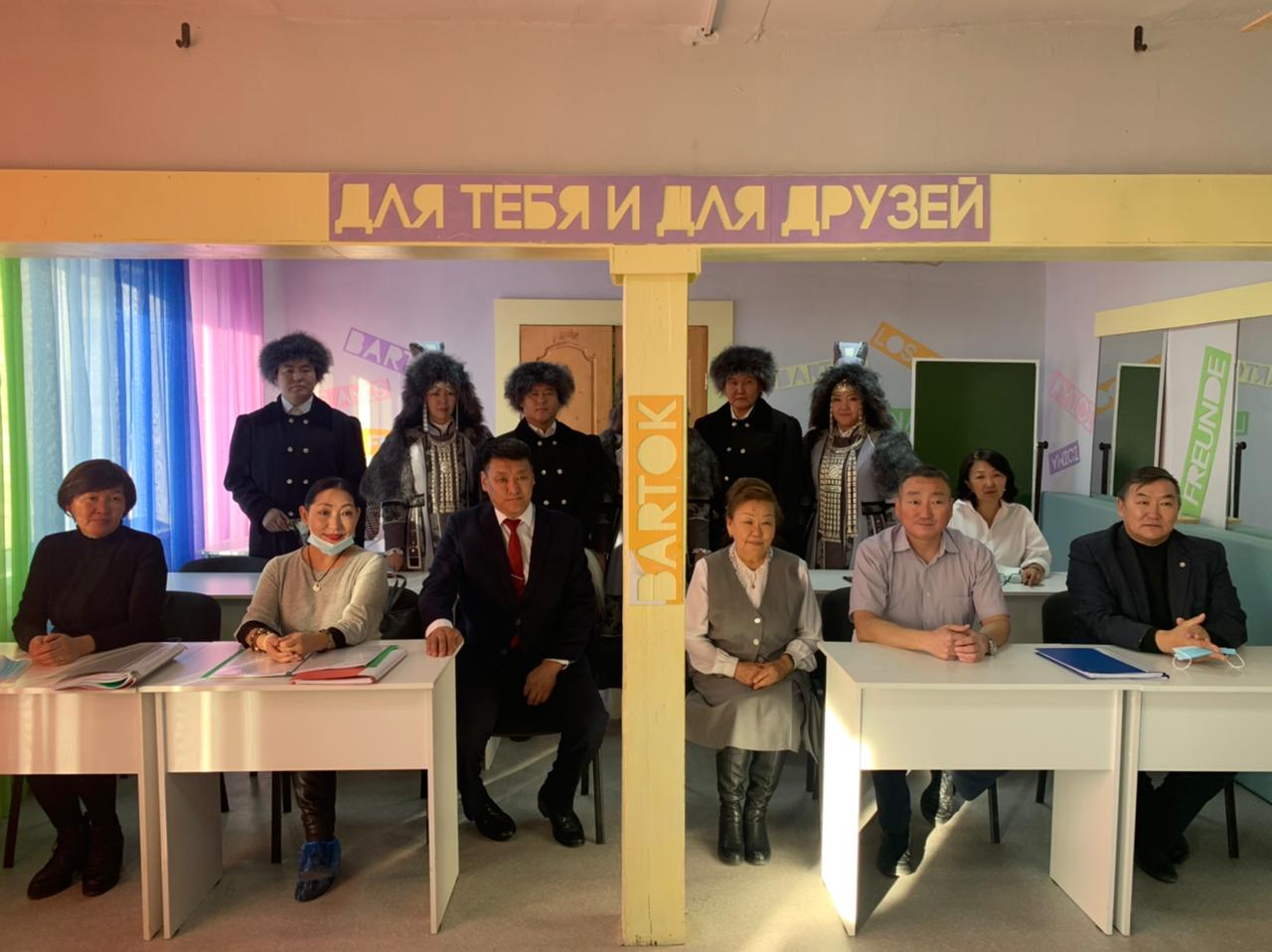 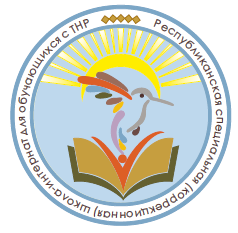 Открытие кабинетов, оснащенных в рамках реализации ФП «Современная школа» НП «Образование», 19 октября 2021г.
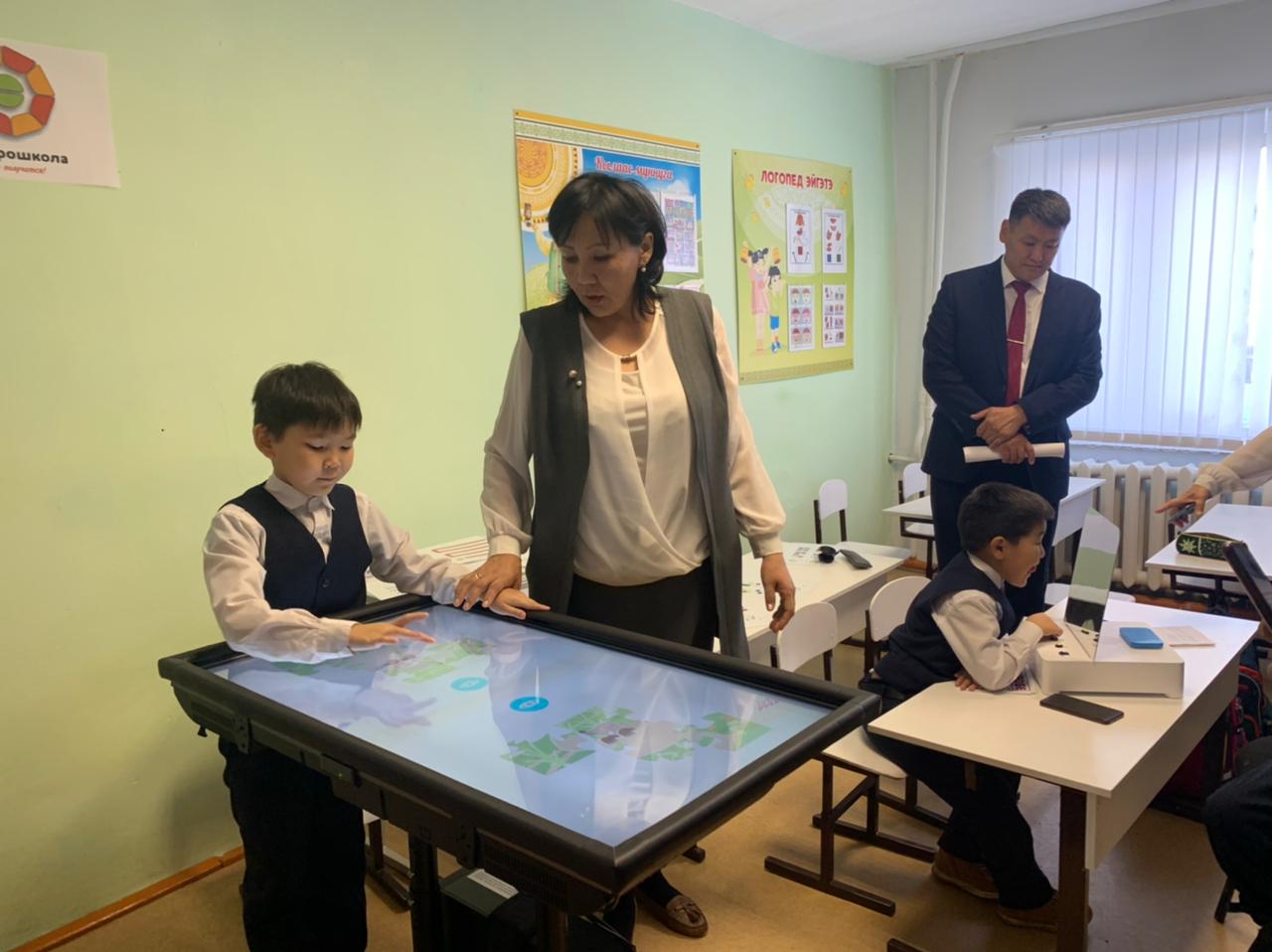 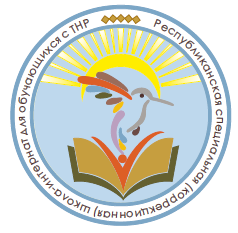 Открытие кабинетов, оснащенных в рамках реализации ФП «Современная школа» НП «Образование», 19 октября 2021г.
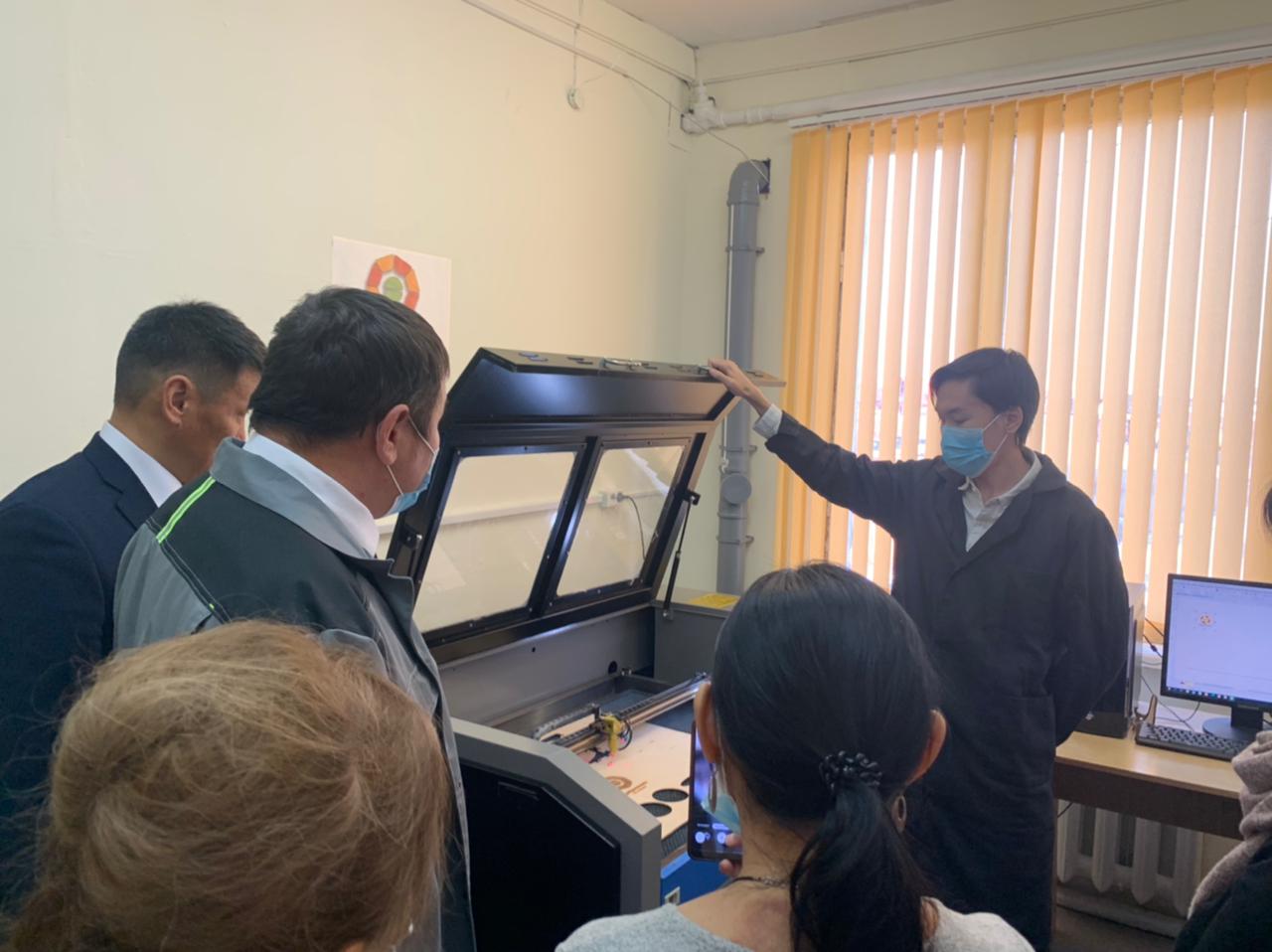 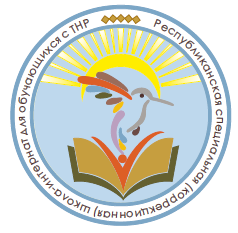 Открытие кабинетов, оснащенных в рамках реализации ФП «Современная школа» НП «Образование», 19 октября 2021г.
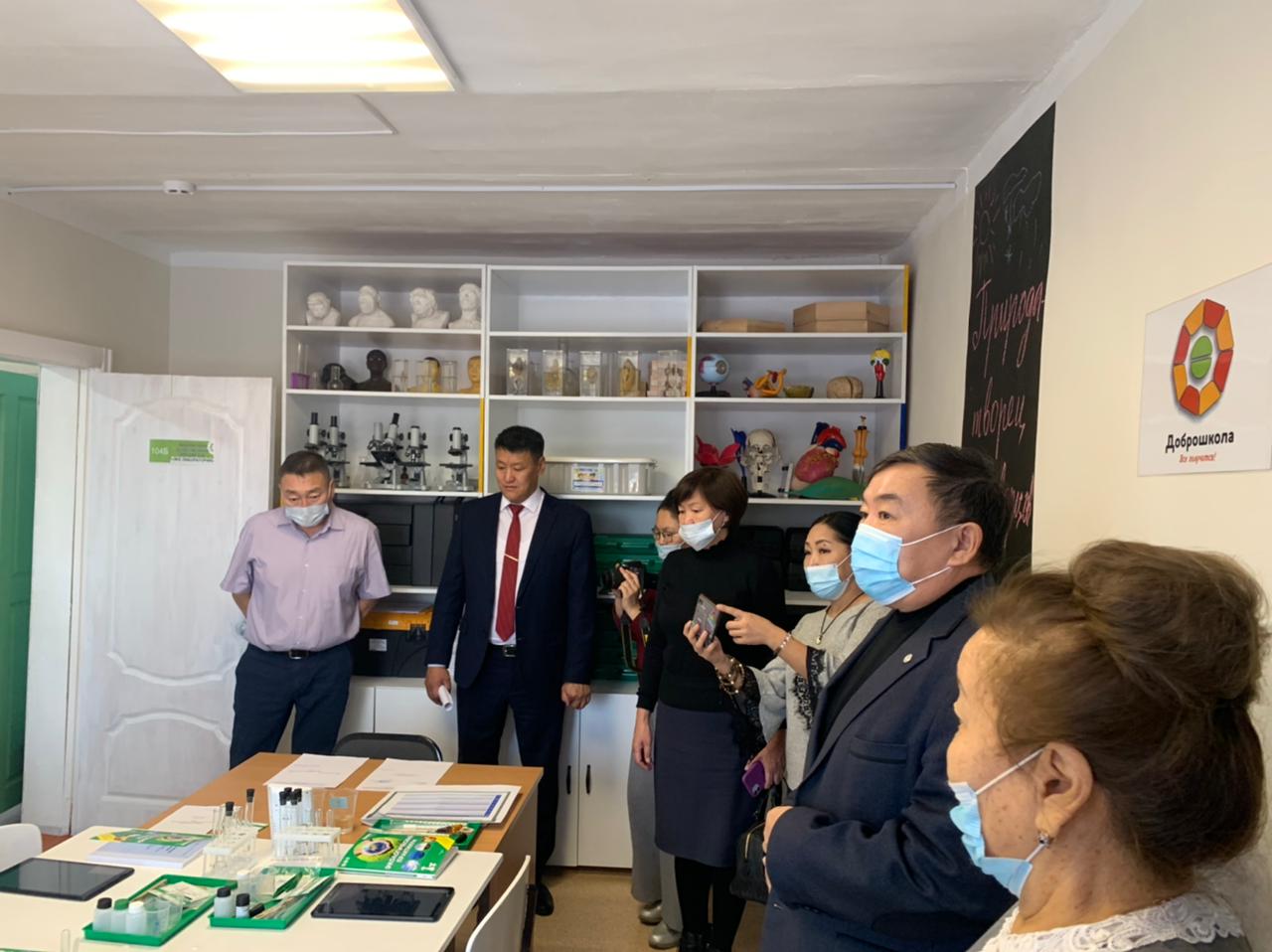 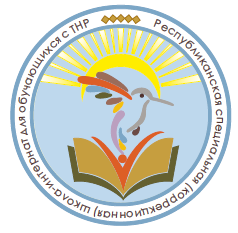 Открытие кабинетов, оснащенных в рамках реализации ФП «Современная школа» НП «Образование», 19 октября 2021г.
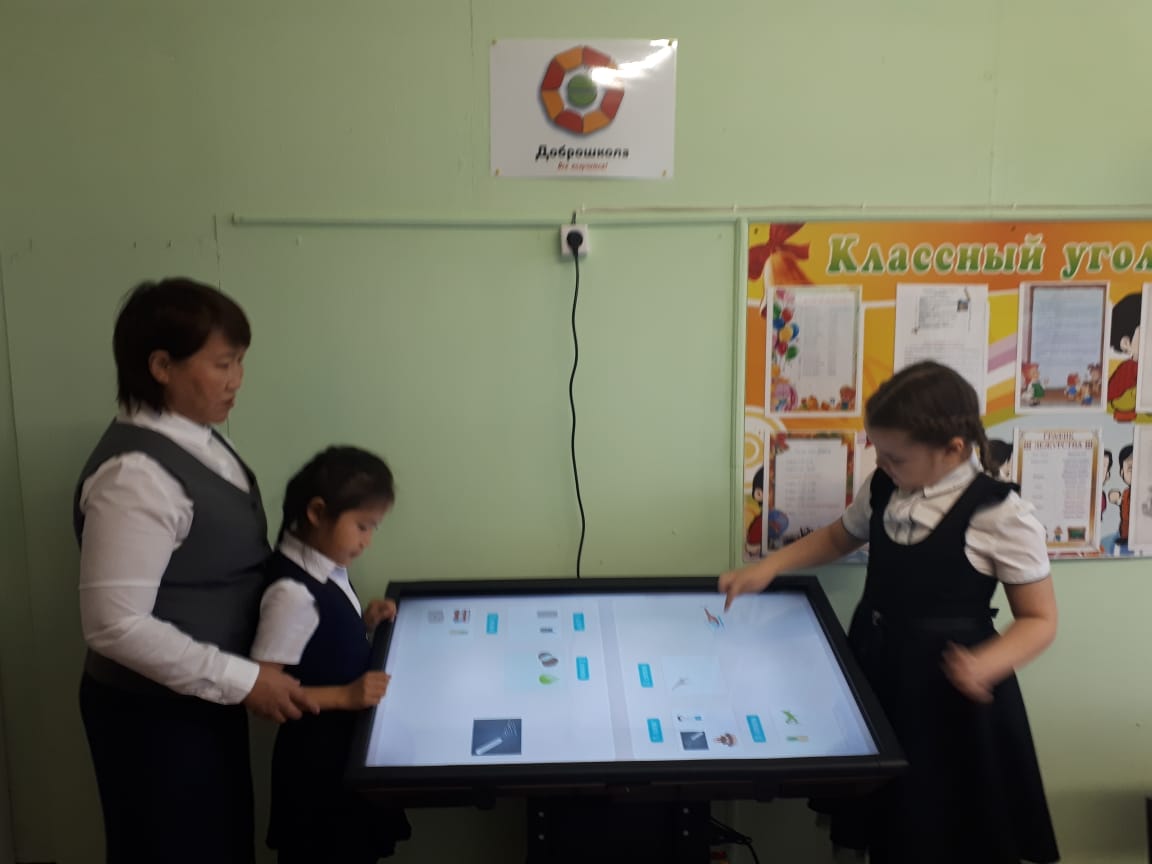 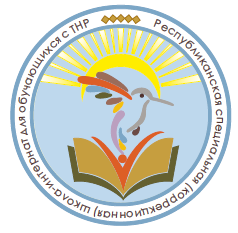 Открытие кабинетов, оснащенных в рамках реализации ФП «Современная школа» НП «Образование», 19 октября 2021г.
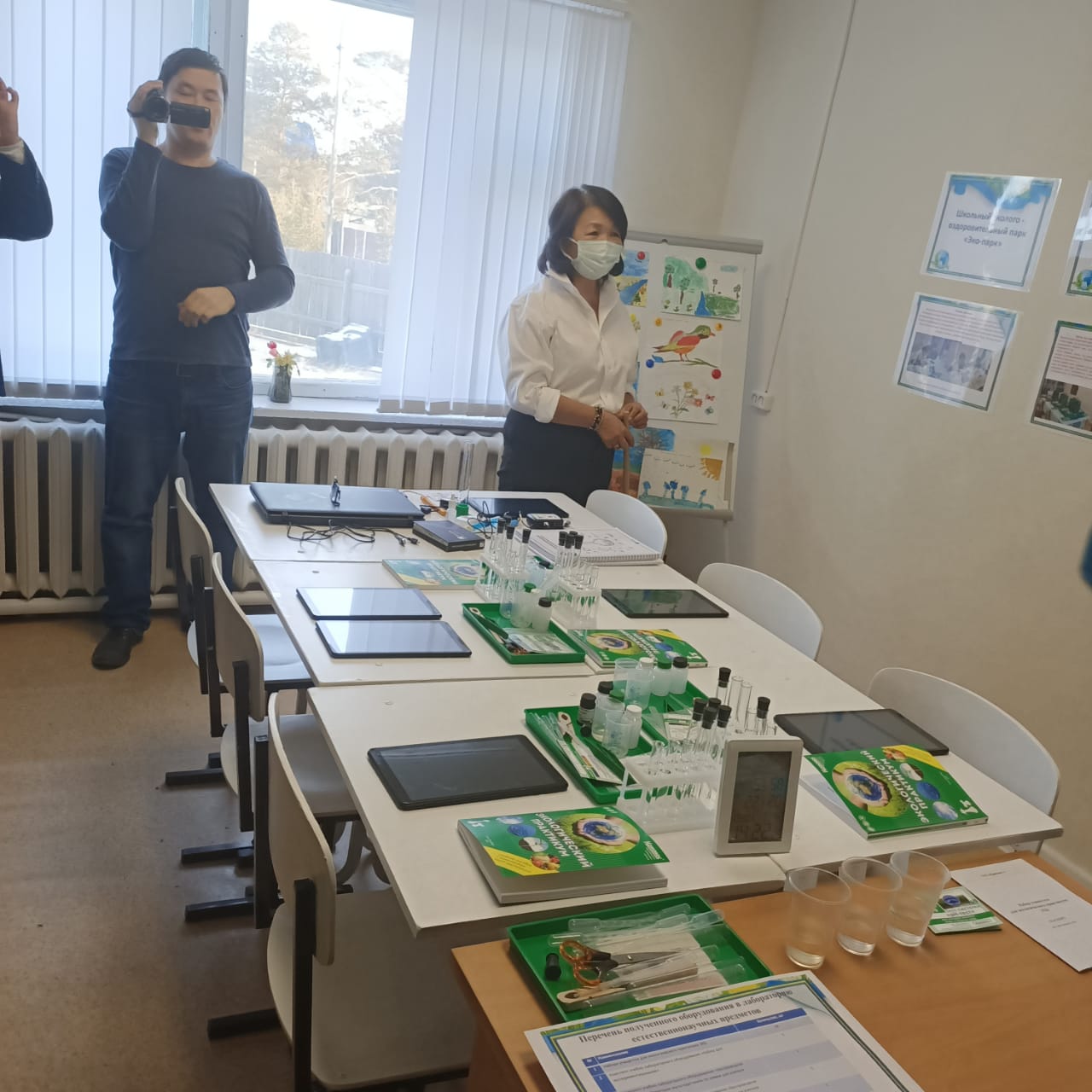 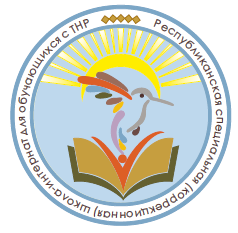 Открытие кабинетов, оснащенных в рамках реализации ФП «Современная школа» НП «Образование», 19 октября 2021г.
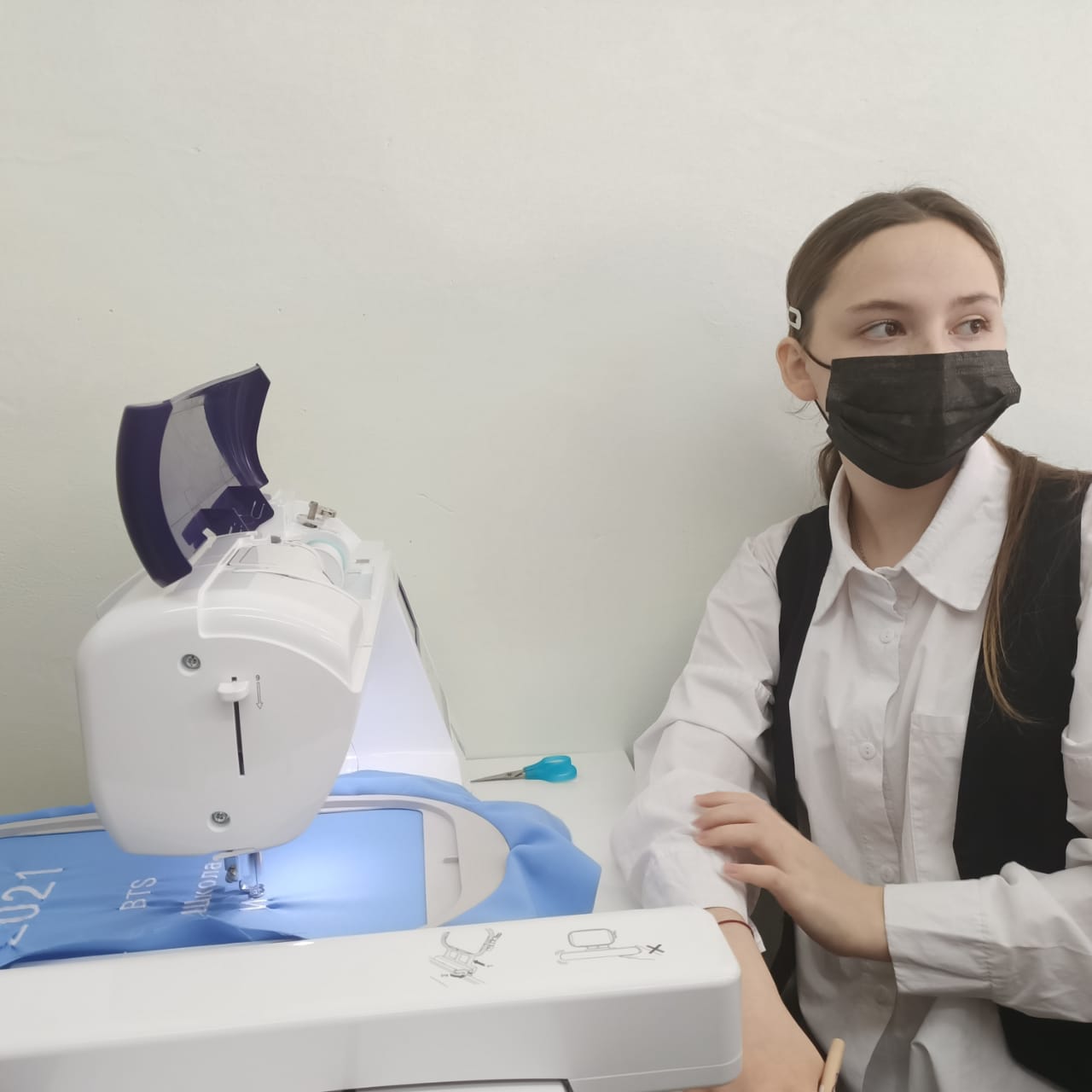 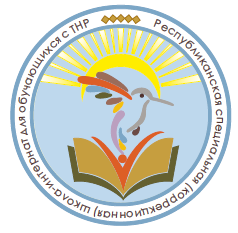 Открытие кабинетов, оснащенных в рамках реализации ФП «Современная школа» НП «Образование», 19 октября 2021г.
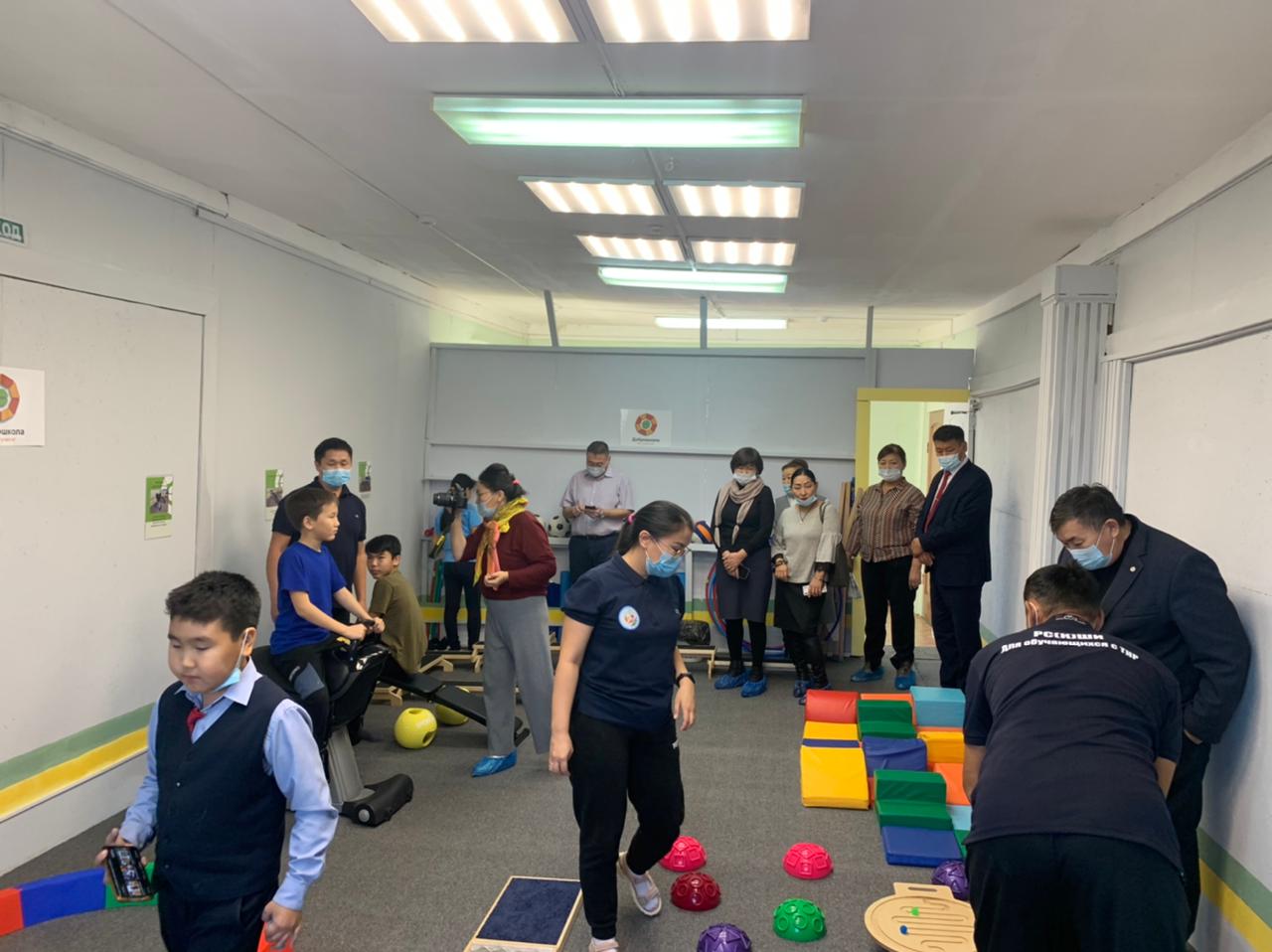 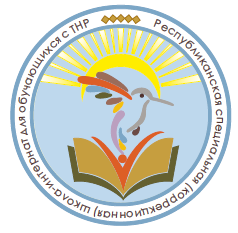 Открытие кабинетов, оснащенных в рамках реализации ФП «Современная школа» НП «Образование», 19 октября 2021г.
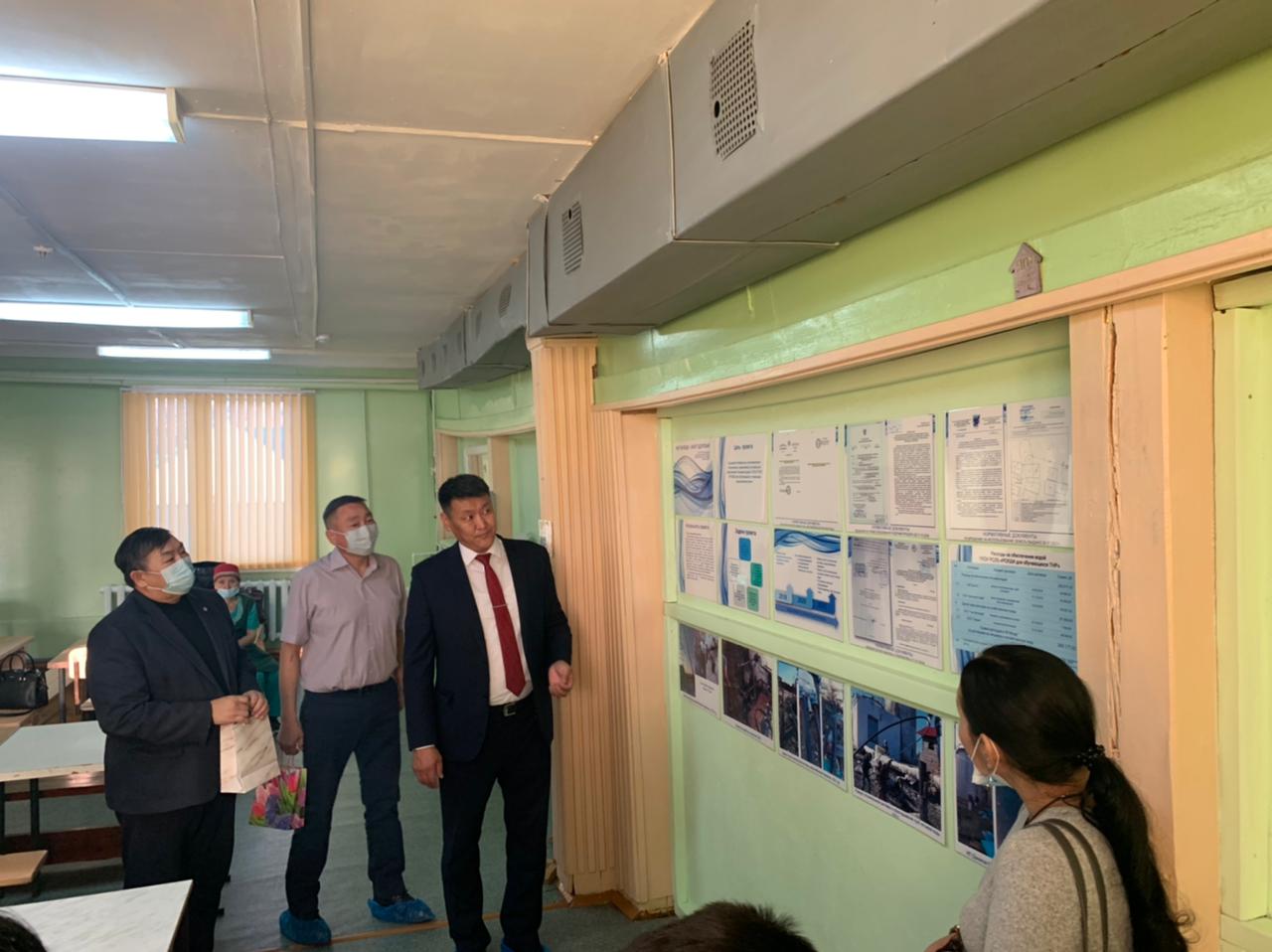 С 2021 по 2024 годы
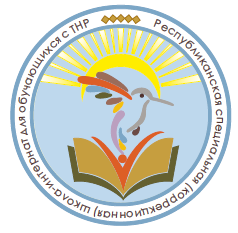 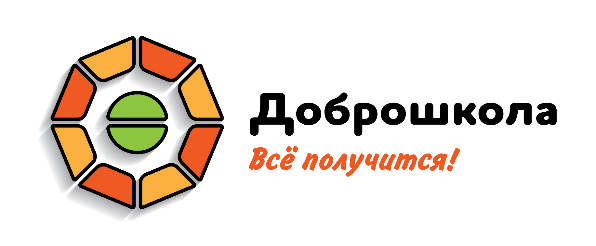 11 кабинетов/помещений на сумму 6 744 815,5рублей
Итоги реализации федерального проекта «Современная школа» национального проекта «Образование», направленного на поддержку образования обучающихся с ОВЗ
Начальных классов, логопедии, швейной мастерской, лазерной резки,  адаптивной физкультуры, робототехники, лаборатории естественных предметов
21 педагогов, в том числе 19 за пределами РС(Я)
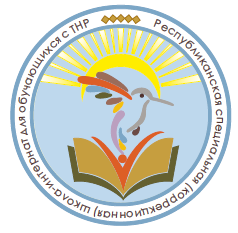 РЕЗУЛЬТАТЫ ОБРАЗОВАТЕЛЬНОЙ ДЕЯТЕЛЬНОСТИ В 2021 ГОДУ И ПЕРВОГО ПОЛУГОДИЯ 2021-2022 УЧЕБНОГО ГОДА
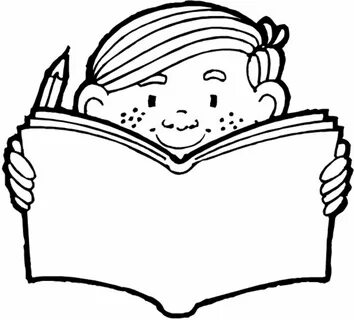 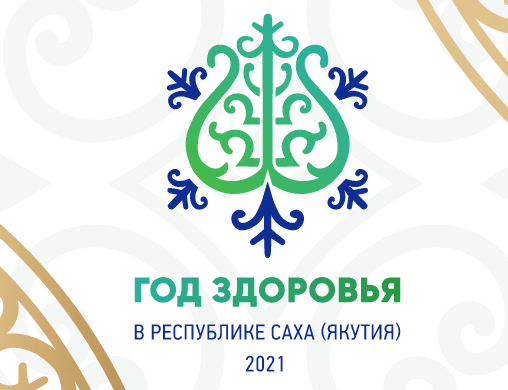 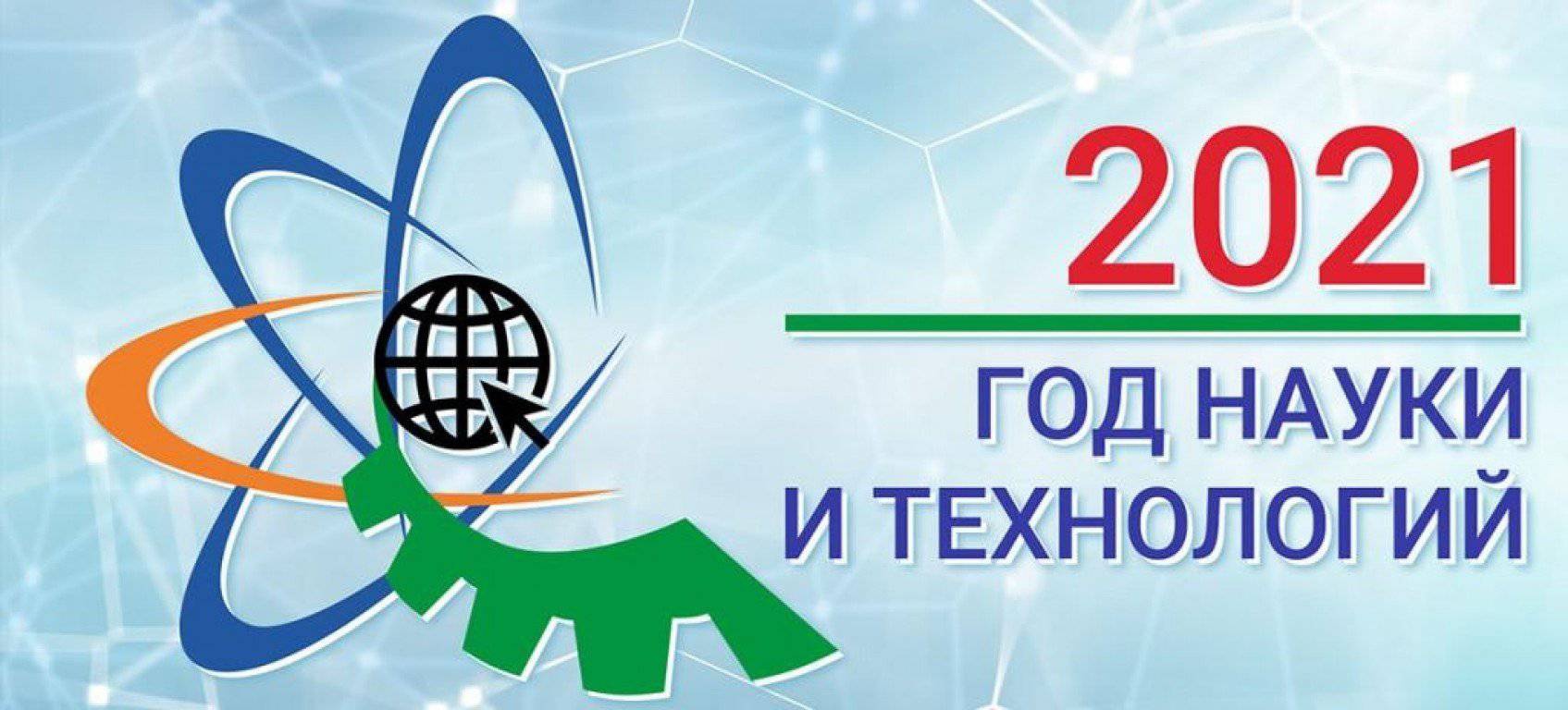 Год книги и чтения в  ГКОУ РС(Я) «РС(К)ШИ для обучающихся в ТНР»
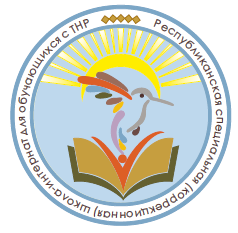 Успеваемость и качество обучения по годам, в %
Сведения о результатах ГВЭ 

￼
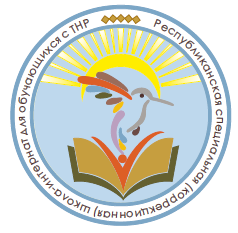 Сведения о результатах государственных выпускных экзаменов
Сведения о результатах ГВЭ 

￼
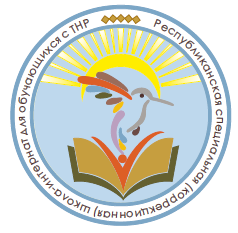 Мониторинг поступления выпускников по годам
Сведения о результатах ГВЭ 

￼
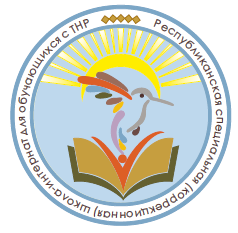 Вывод обучающихся в другие образовательные учреждения по учебным годам
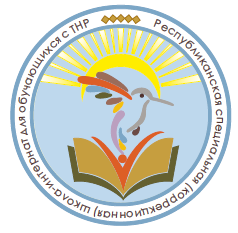 Неделя науки (19 – 23 апреля ). Классные часы «Да здравствует Наука!».
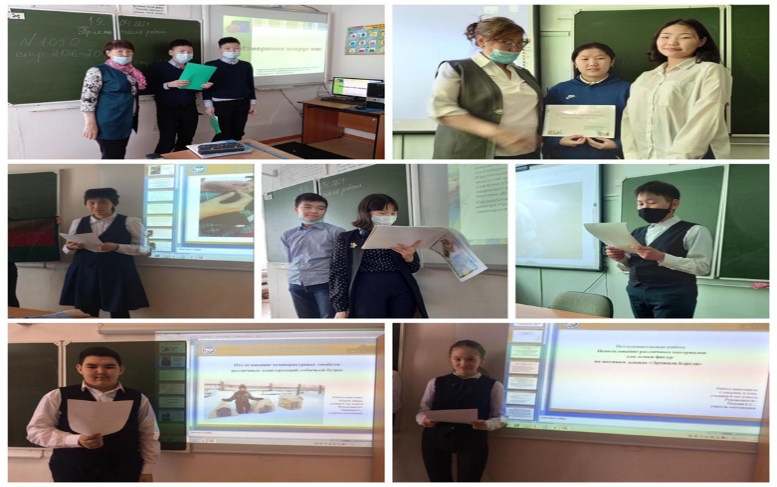 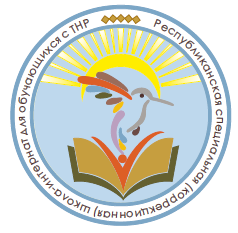 Неделя науки (19 – 23 апреля ). Научные ПЕРЕМЕНЫ  (МИкроМИР «Невидимки на кухне»)
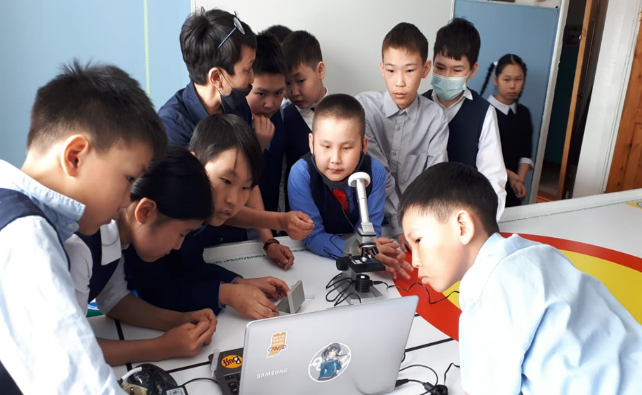 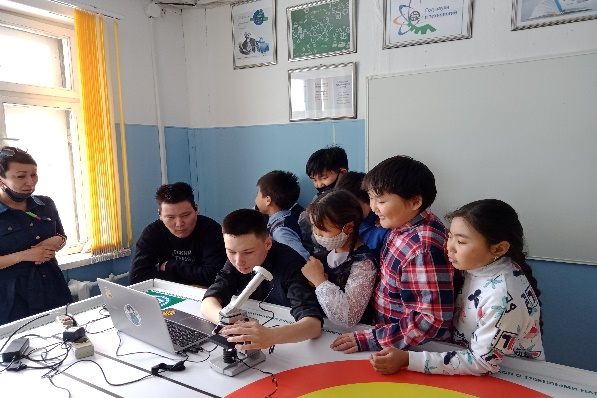 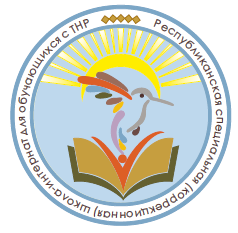 Неделя науки (19 – 23 апреля ).  Научная перемена «Лента Мёбиуса» .
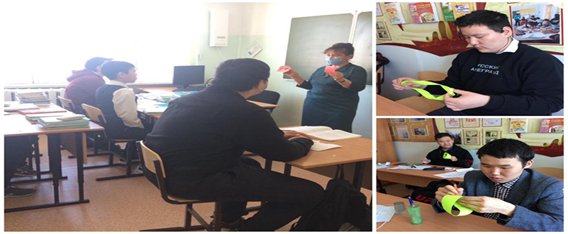 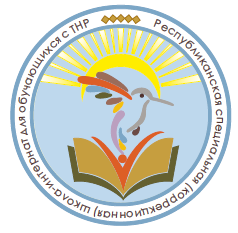 Неделя науки (19 – 23 апреля ). Научная перемена «Чудеса своими руками».
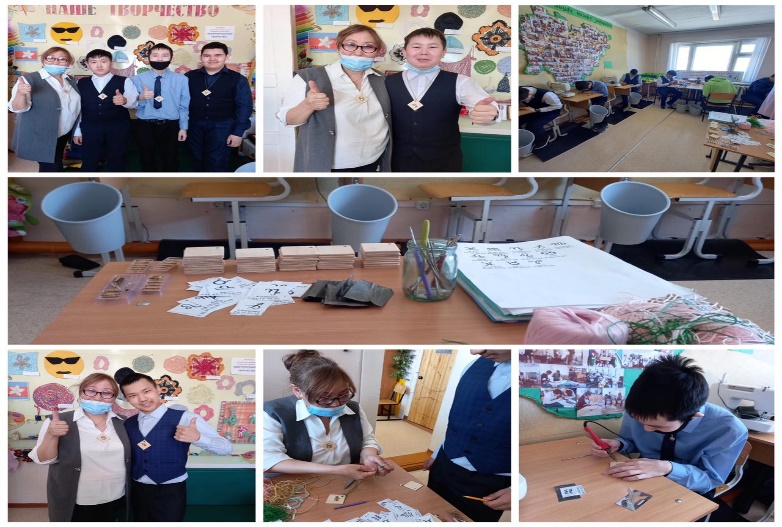 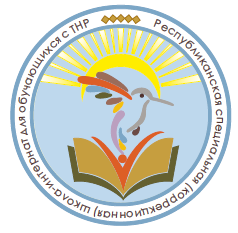 Неделя науки (19 – 23 апреля ). Научная перемена «Студия робототехники».
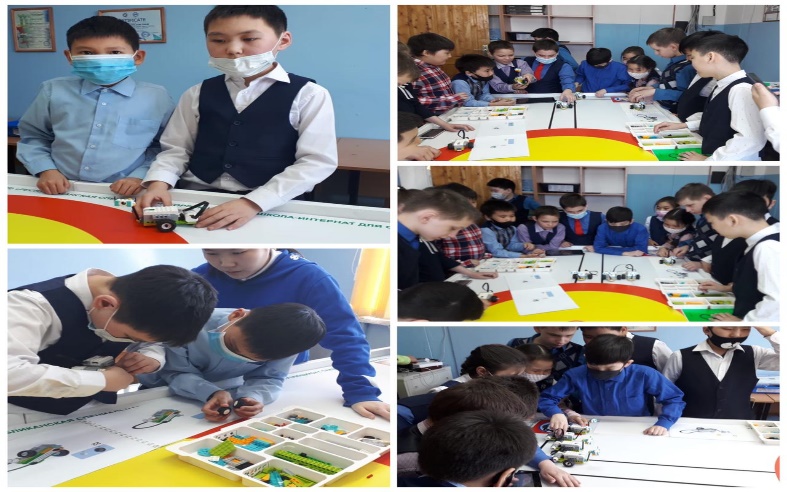 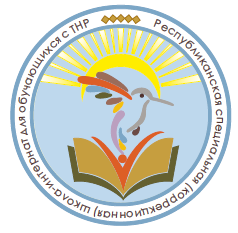 Неделя науки (19 – 23 апреля ). Метапредметная квест-игра «Лабиринты наук»(5-10 кл)
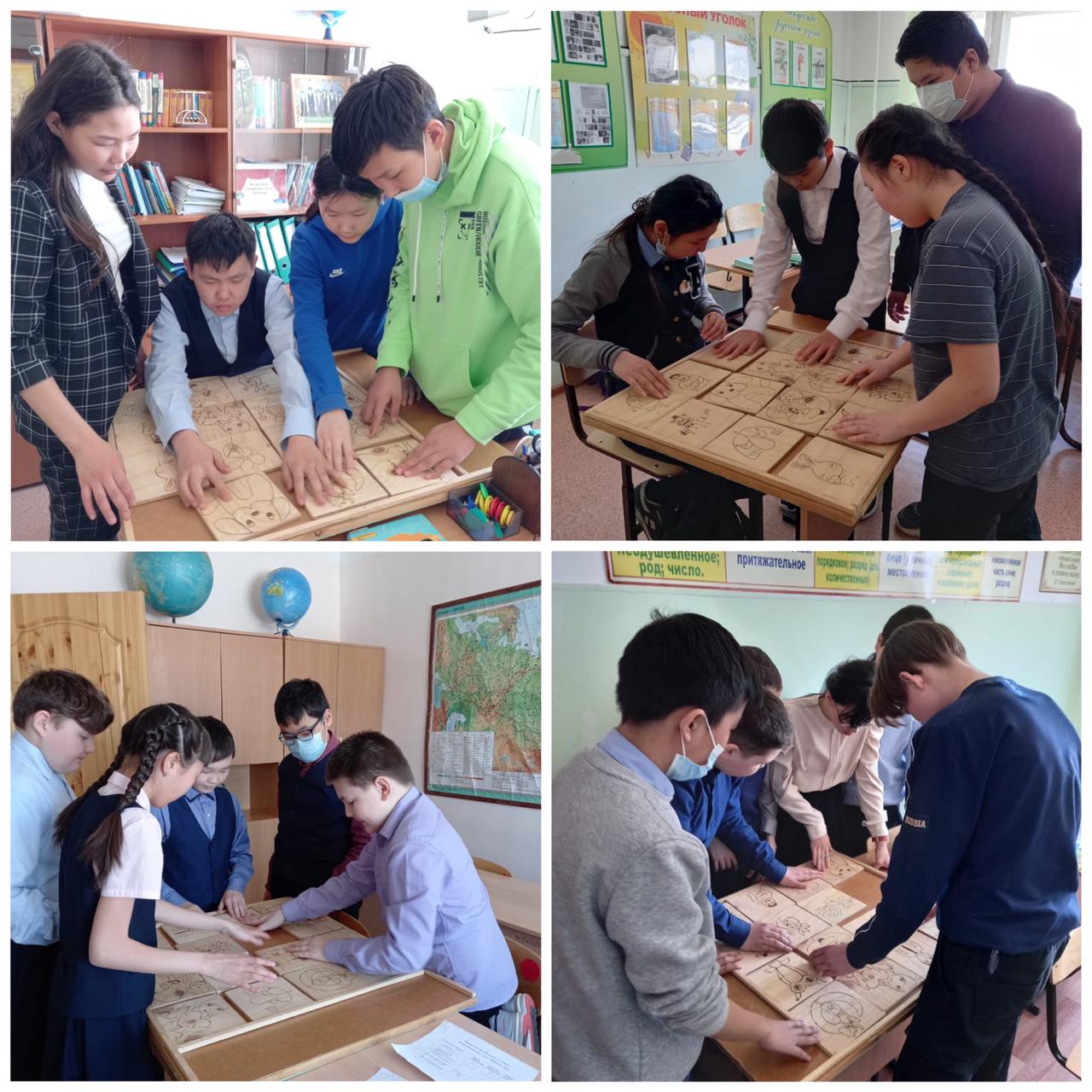 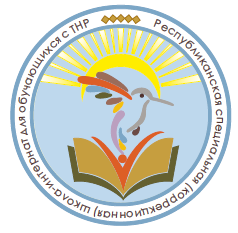 Научно-практическая конференция  «Шаг в науку»  в рамках фестиваля «Твори. Научись. Расти».
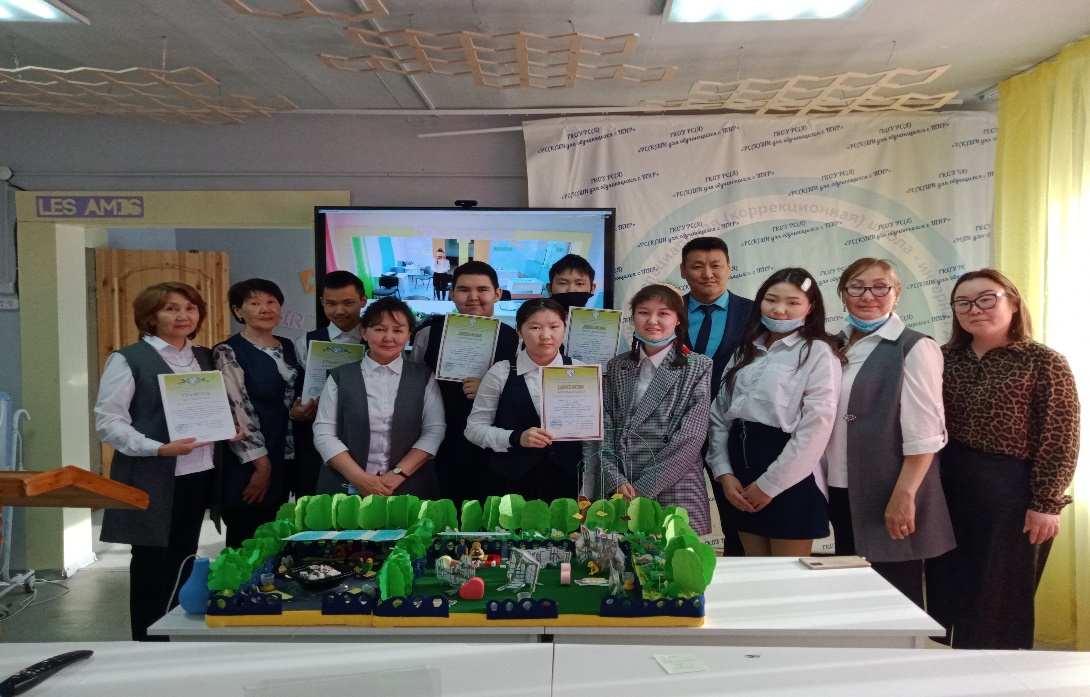 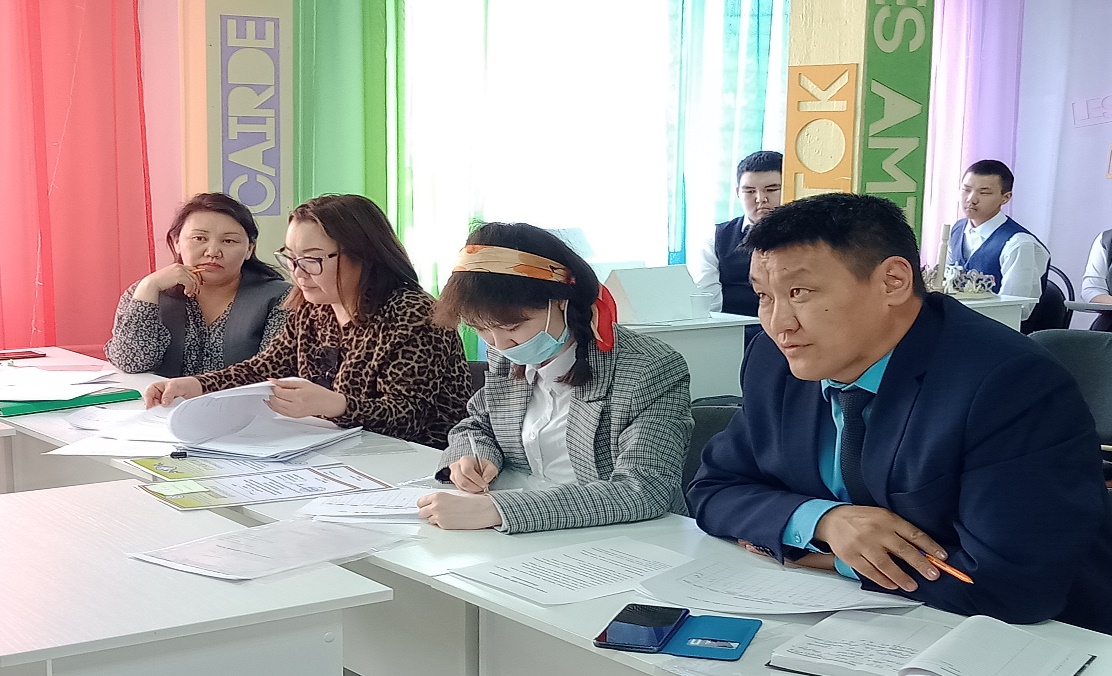 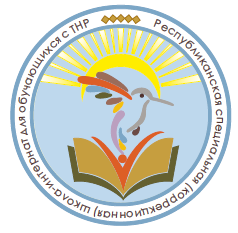 Год книги и чтения в  ГКОУ РС(Я) «РС(К)ШИ для обучающихся в ТНР» Литературная викторина, декабрь 2021
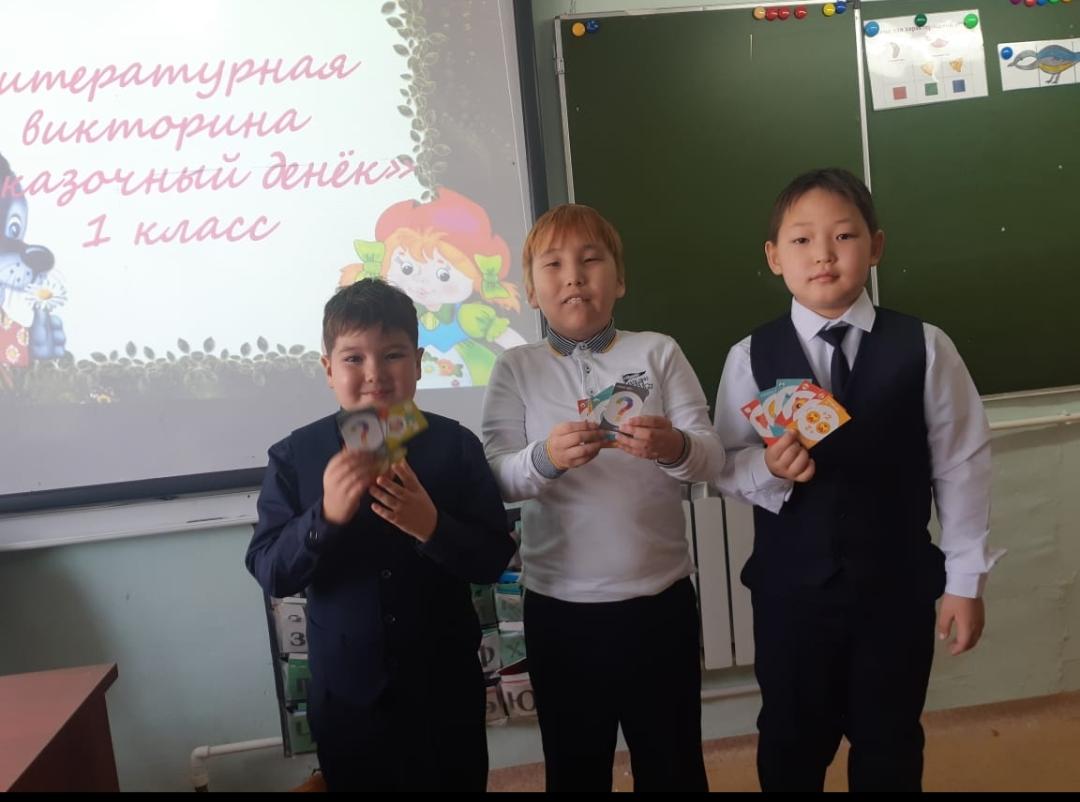 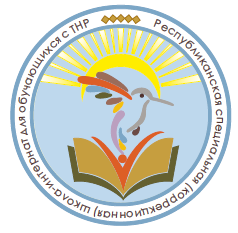 Год книги и чтения в  ГКОУ РС(Я) «РС(К)ШИ для обучающихся в ТНР»Экскурсия в библиотеку, октябрь 2021 г.
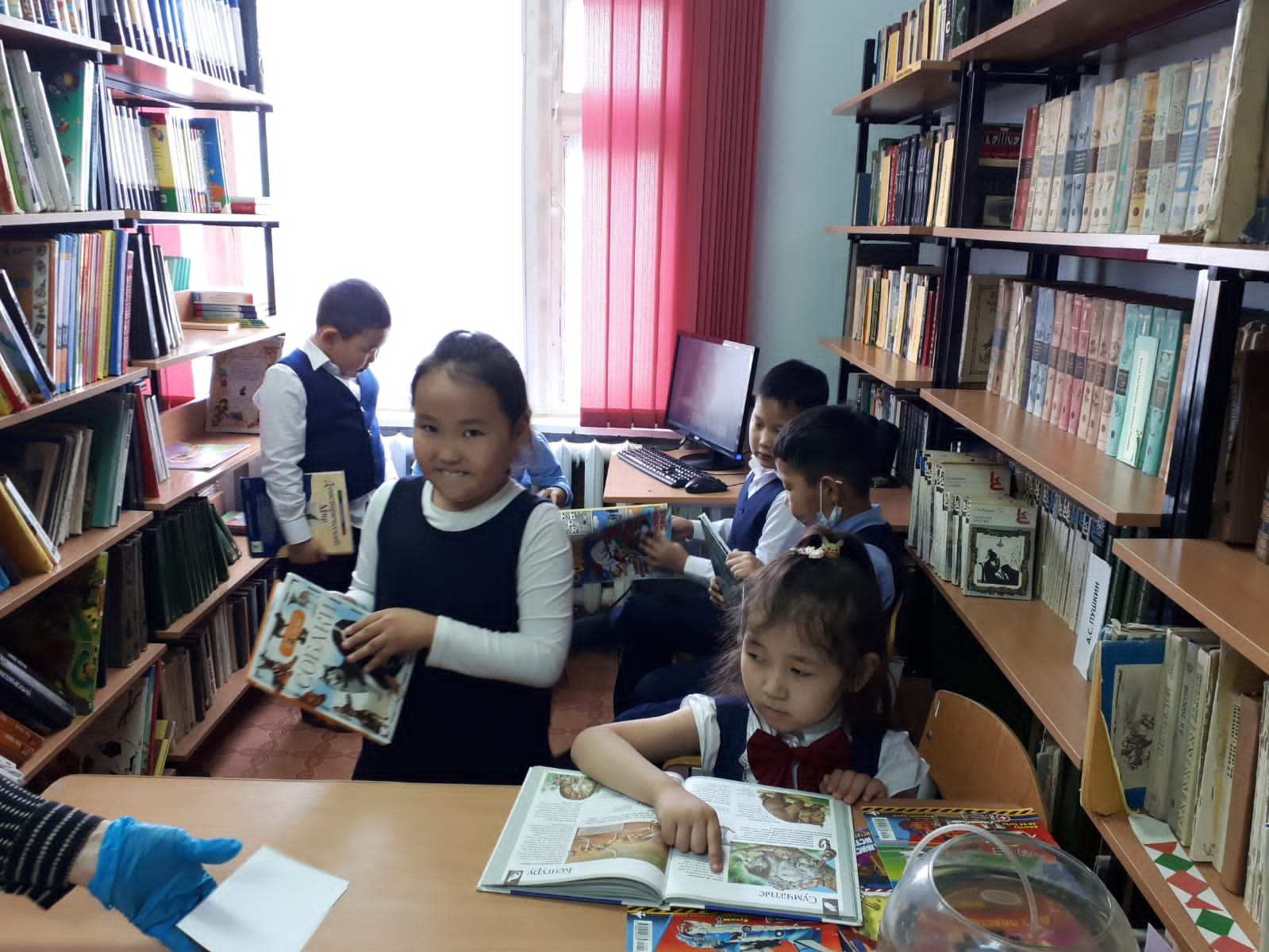 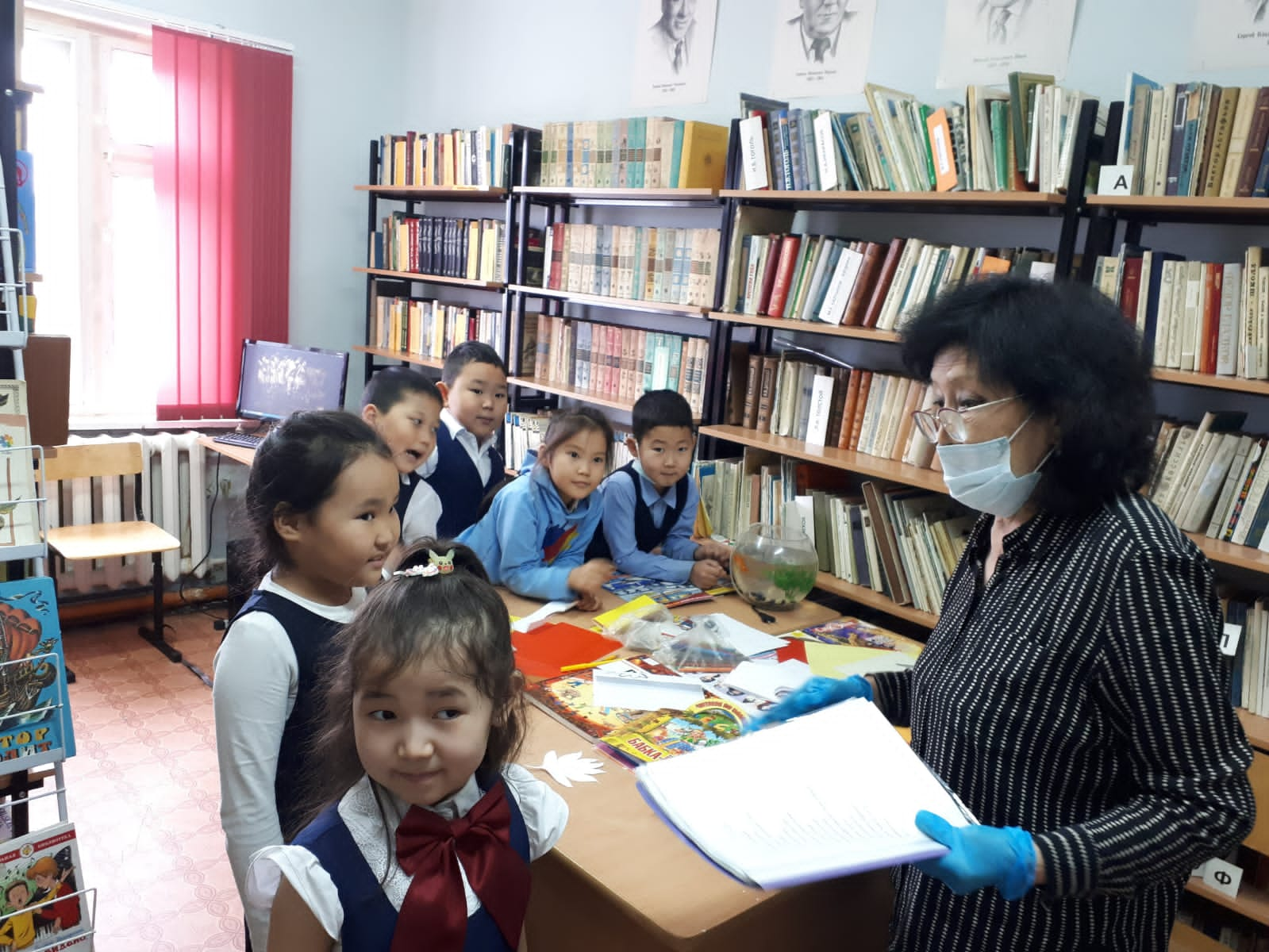 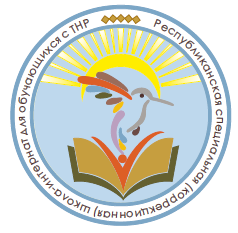 Год книги и чтения в  ГКОУ РС(Я) «РС(К)ШИ для обучающихся в ТНР»Литературная гостиная в интернате
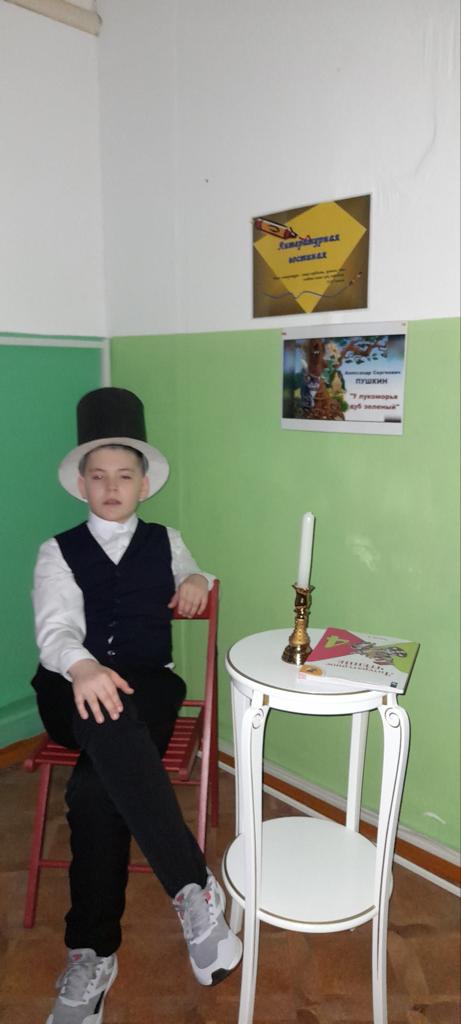 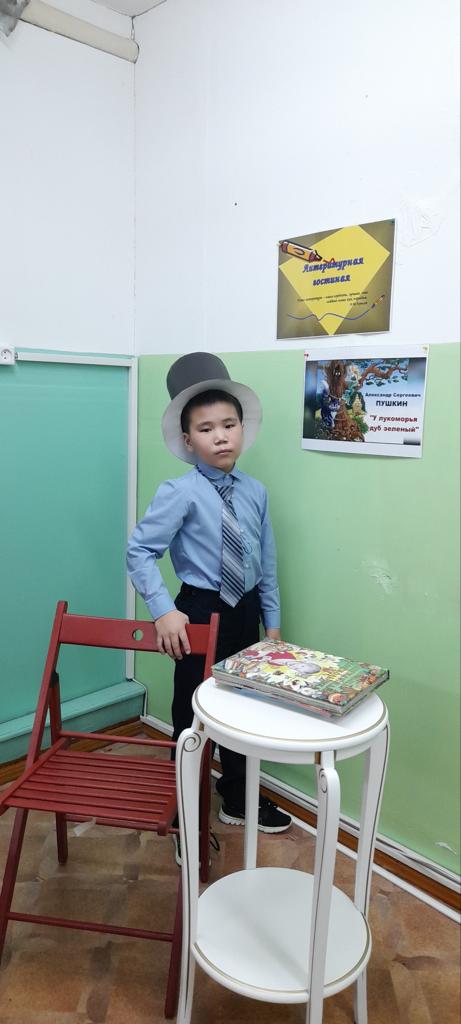 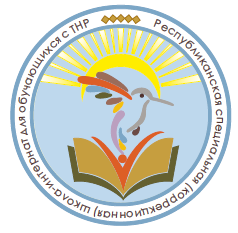 Год книги и чтения в  ГКОУ РС(Я) «РС(К)ШИ для обучающихся в ТНР» День Букваря , февраль 2021
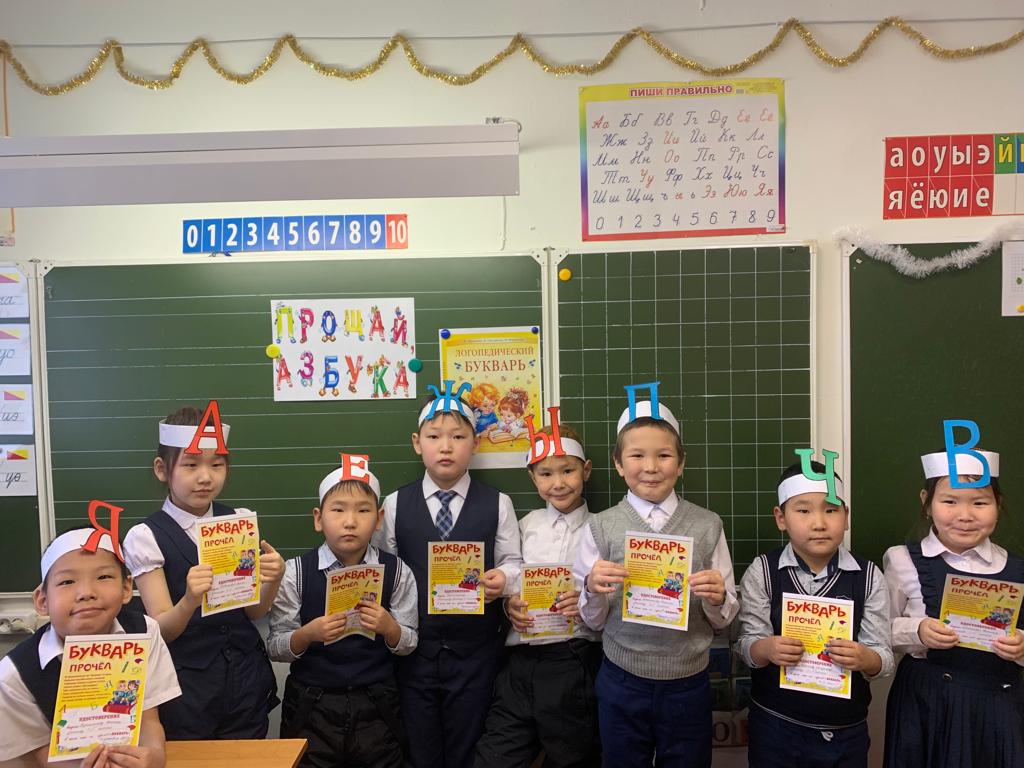 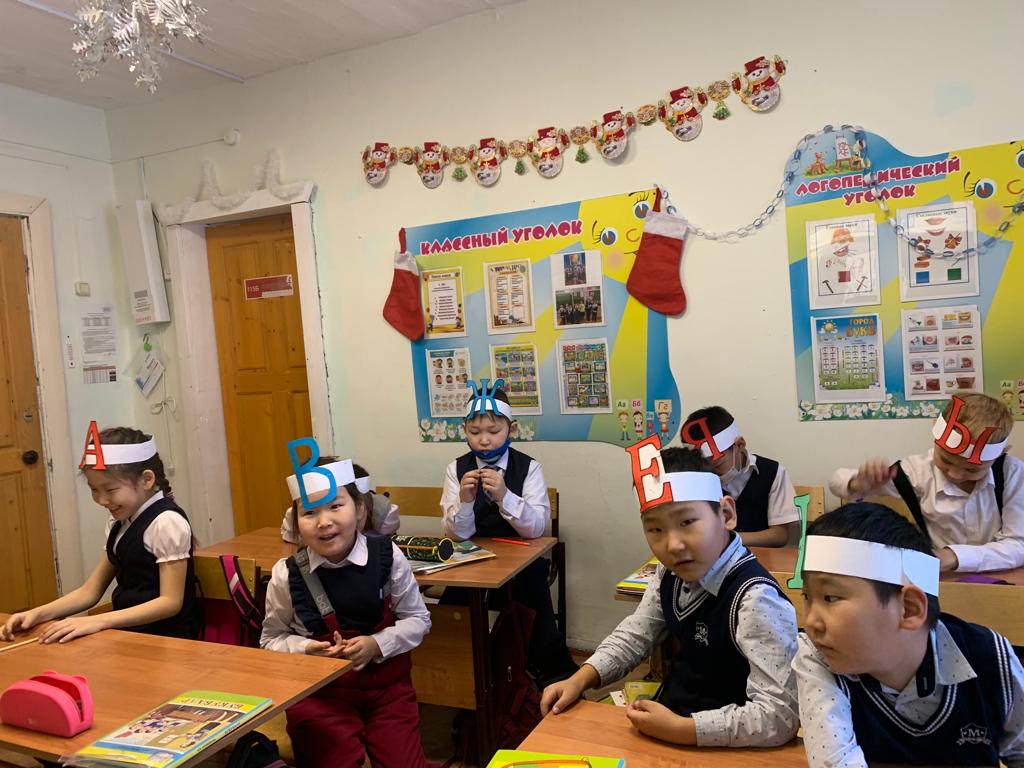 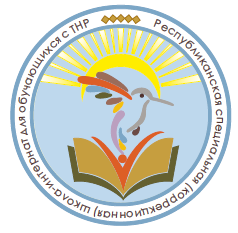 Год книги и чтения в  ГКОУ РС(Я) «РС(К)ШИ для обучающихся в ТНР» Любим читать
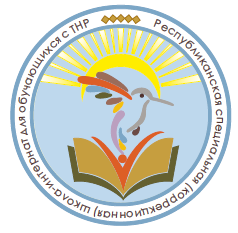 Год книги и чтения в  ГКОУ РС(Я) «РС(К)ШИ для обучающихся в ТНР»Конкурс  «Читающая семья», декабрь 2021 г.
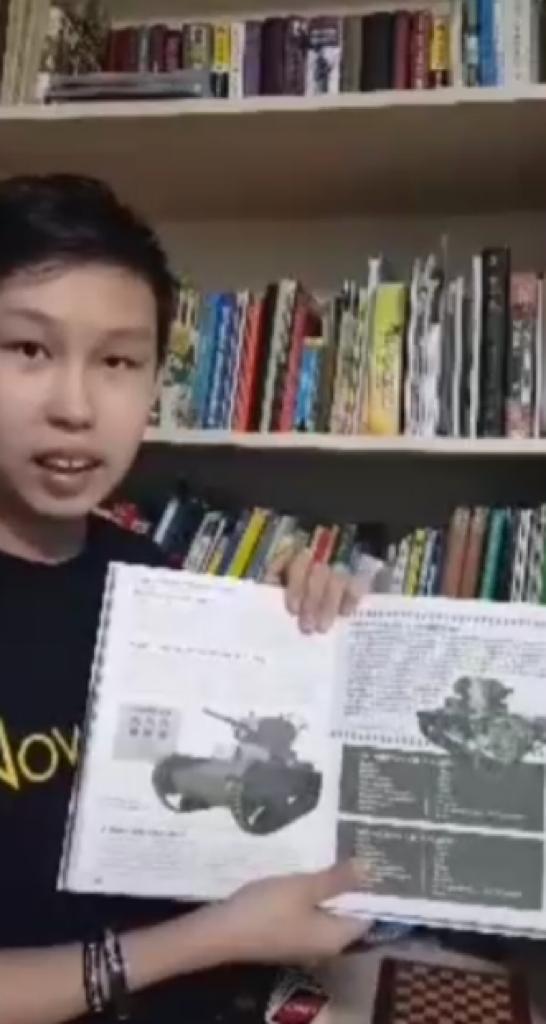 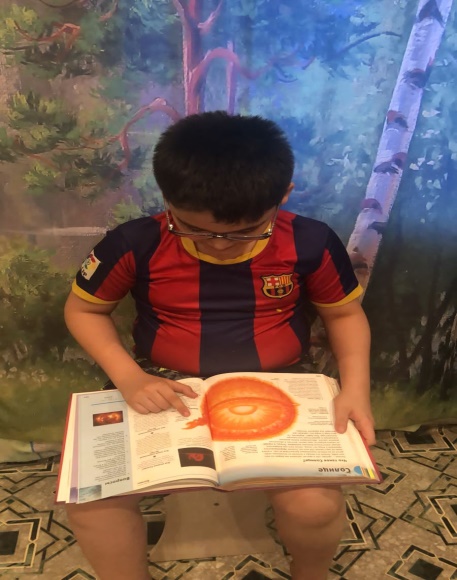 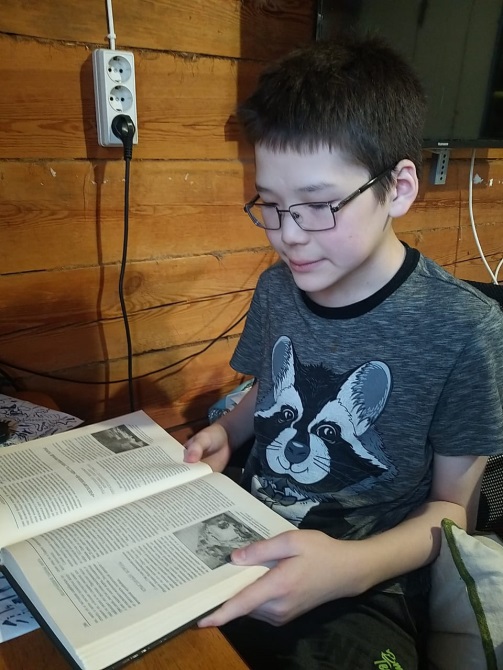 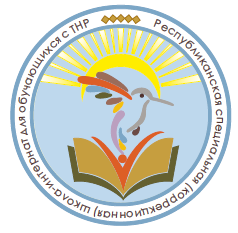 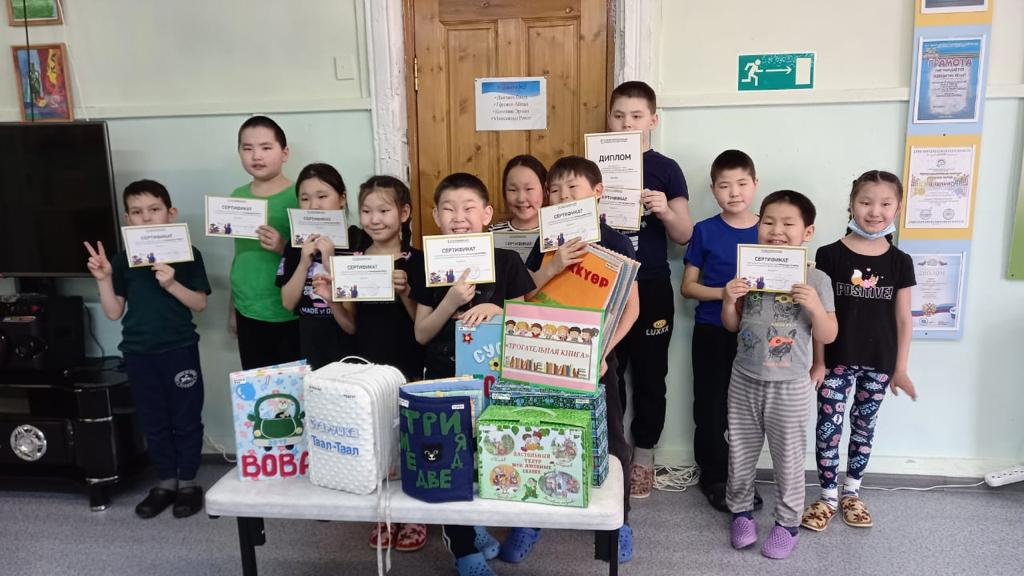 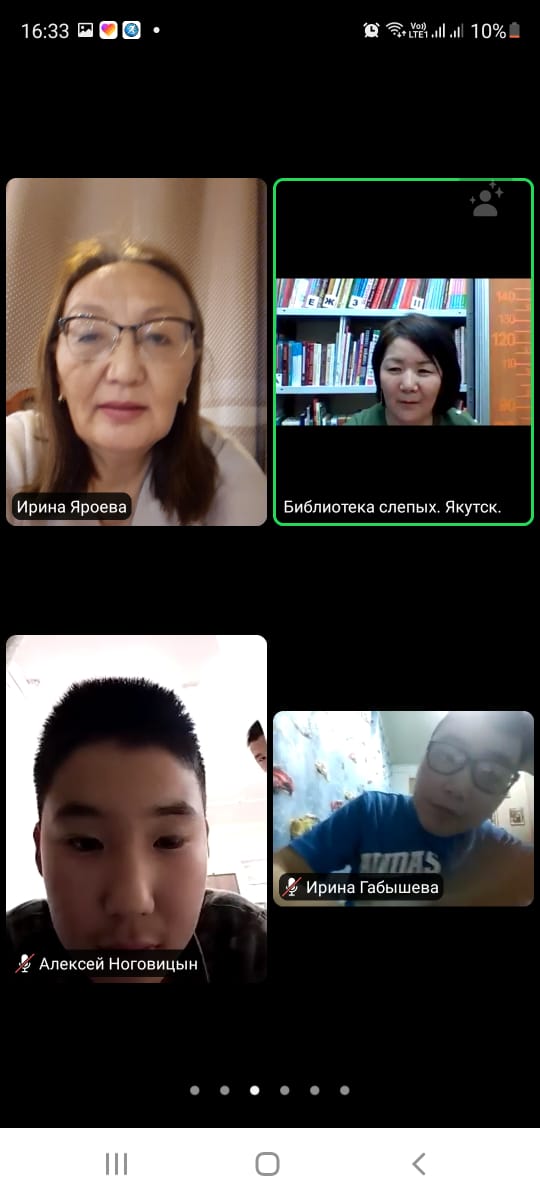 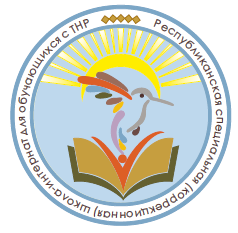 Неделя, посвященная Дню родного языка и письменностиОткрытие недели, февраль, 2021
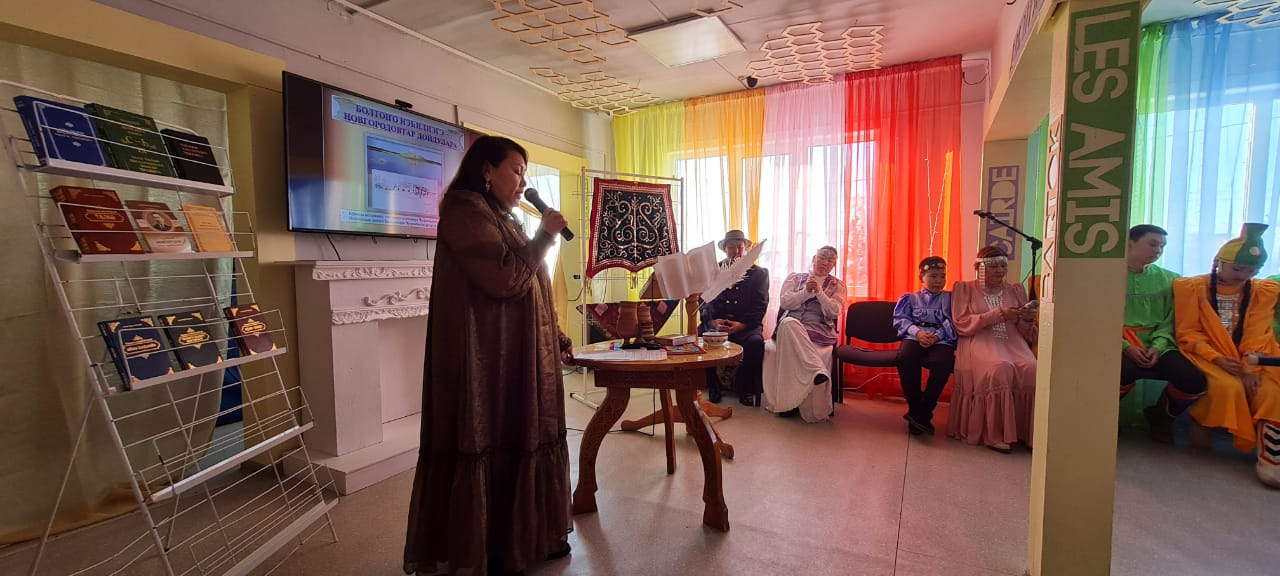 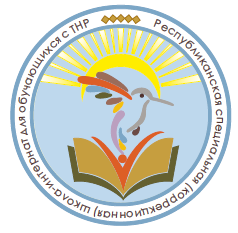 Неделя, посвященная Дню родного языка и письменности(февраль, 2021).  Фольклорный ансамбль «Кэнчээри»
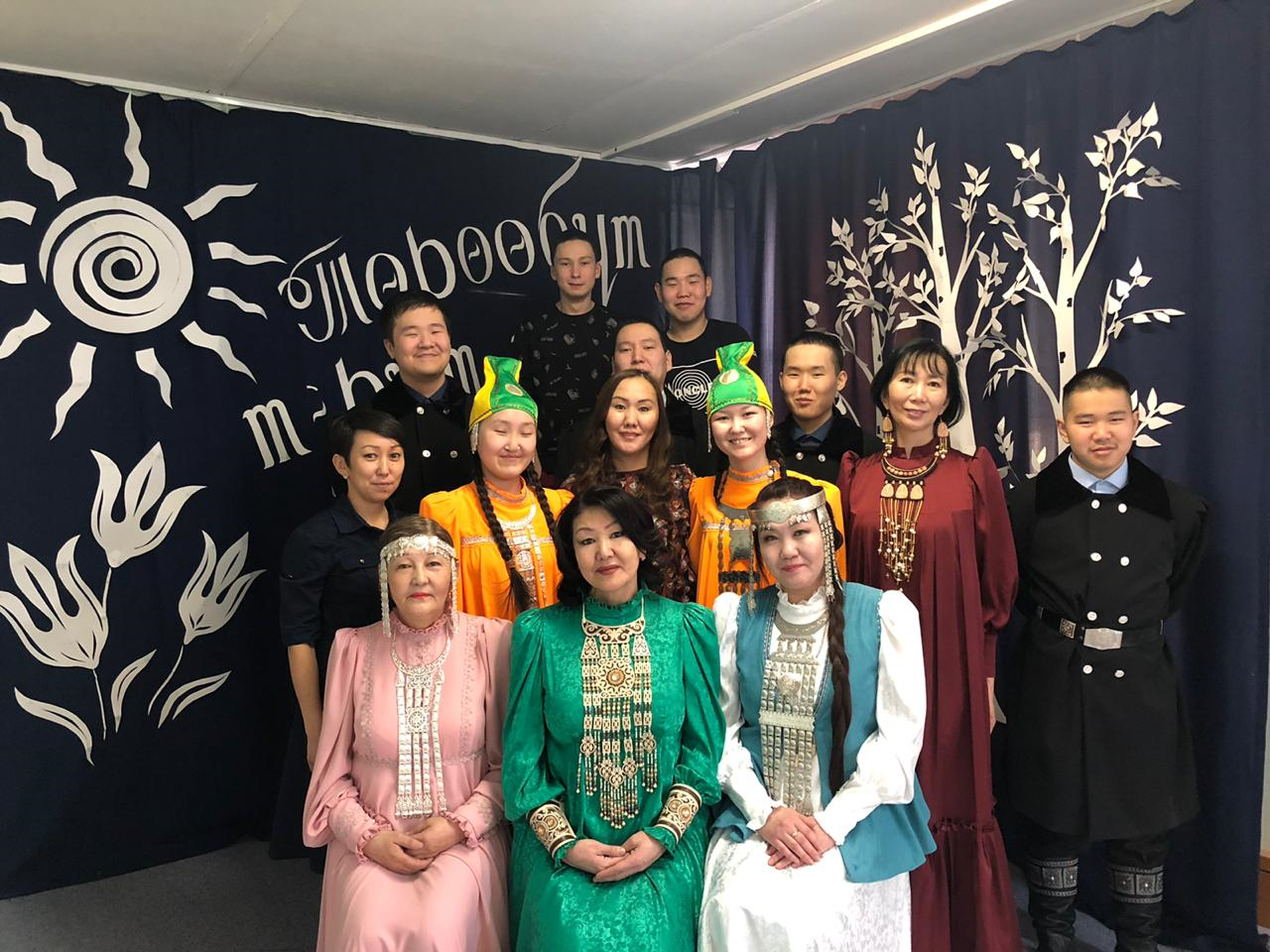 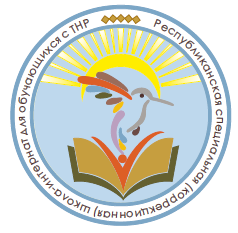 Неделя, посвященная Дню родного языка и письменностиВыступление  ансамбля «Сардаана» , февраль, 2021 г
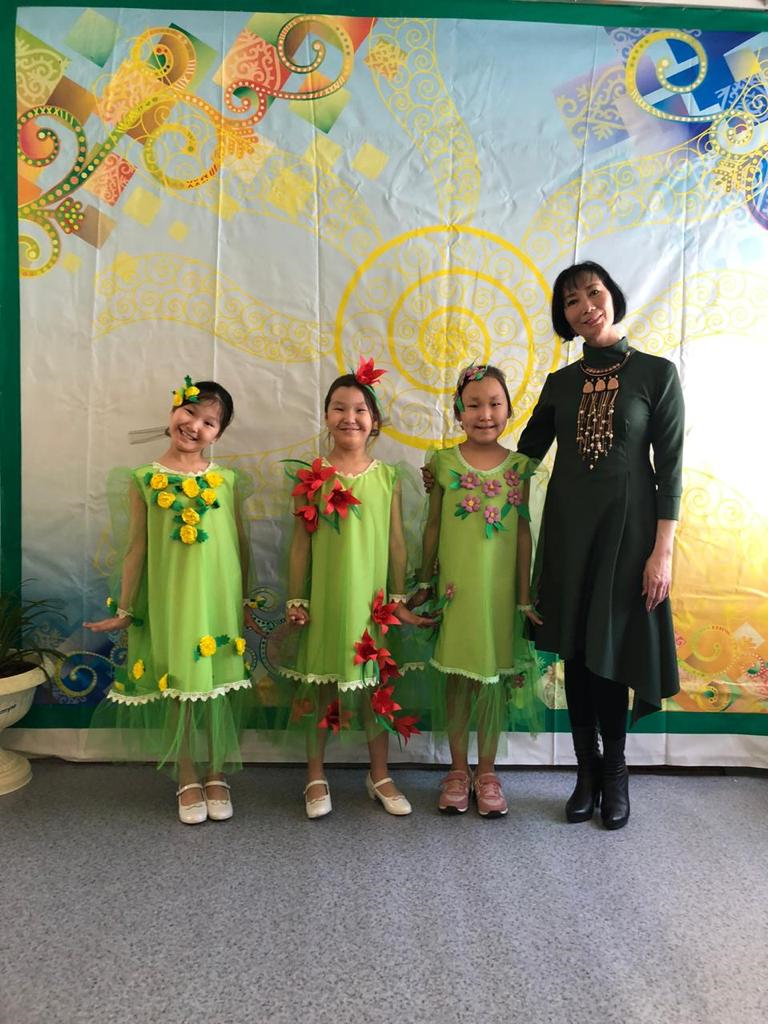 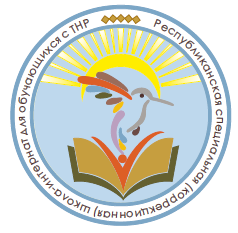 Неделя, посвященная Дню родного языка и письменности(февраль, 2021) Литературно- художественная композиция 10 классов
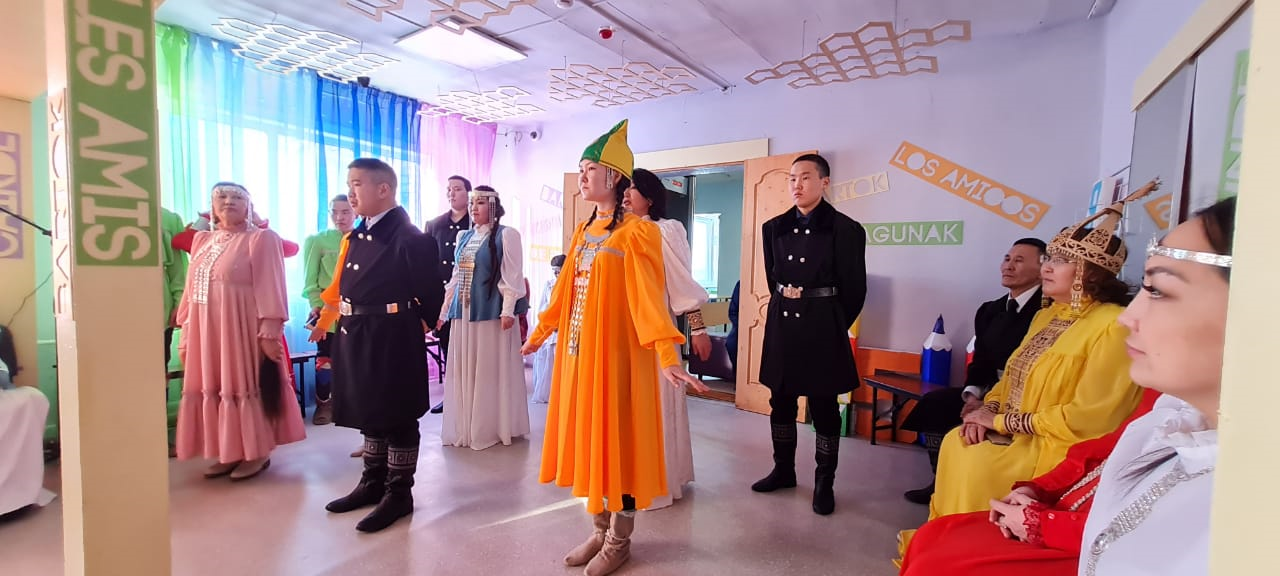 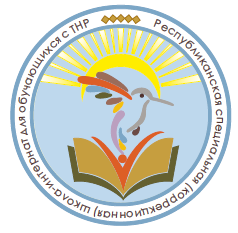 27 апреля день Республики Саха (Якутия), апрель 2021 г.
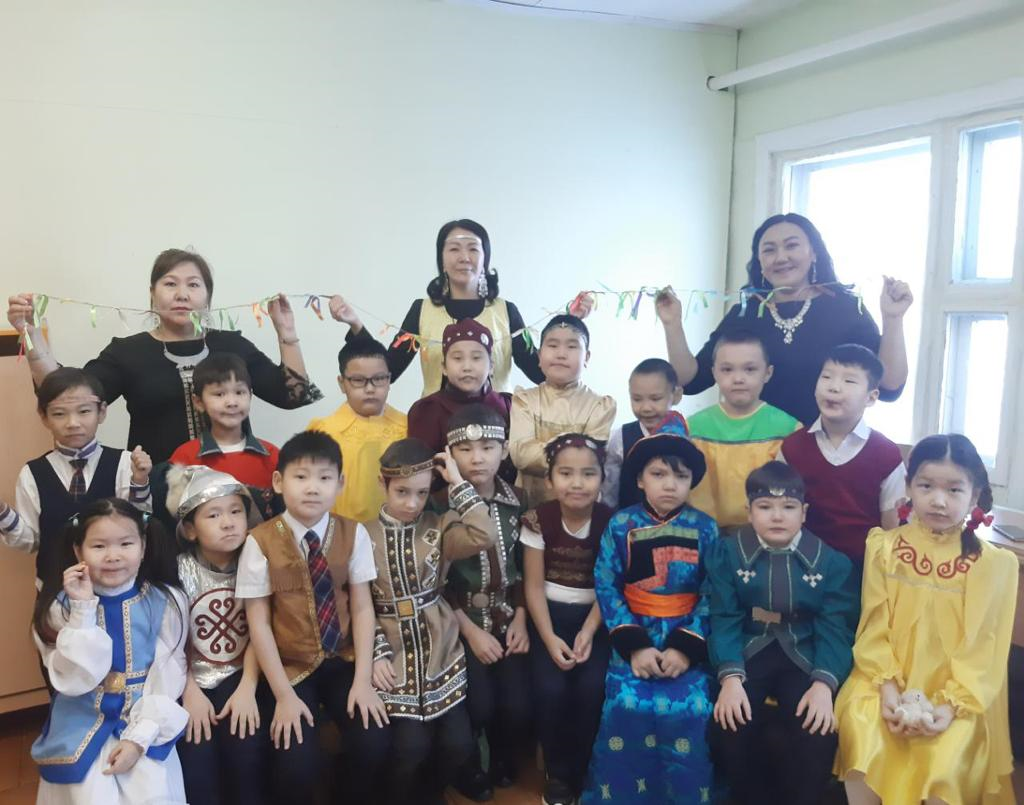 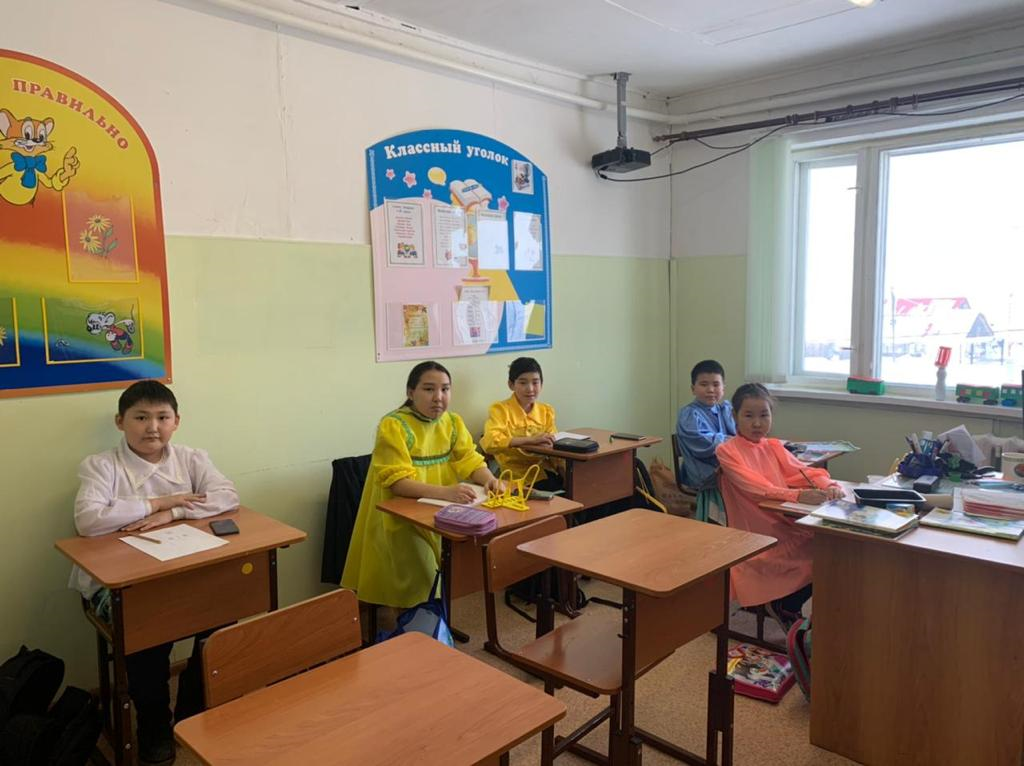 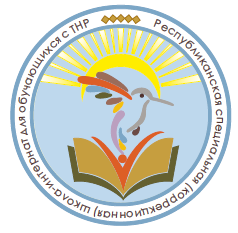 Проект «Уход за комнатными растениями», руководители: Попова В.К., Саввина Р.З.Пересадка цветов в интернате
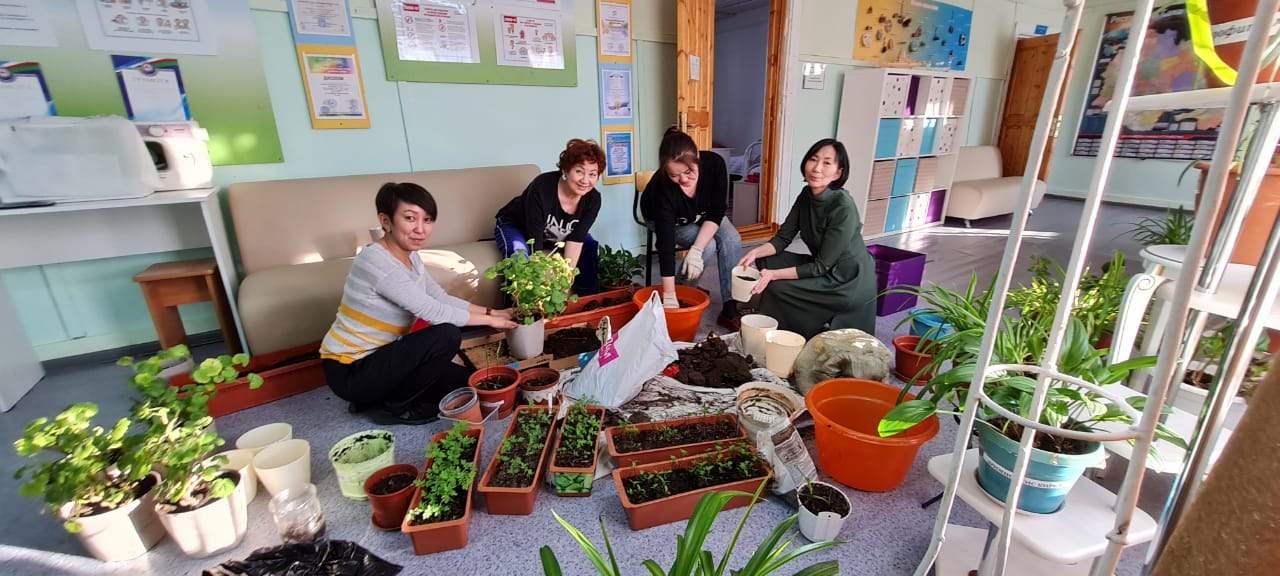 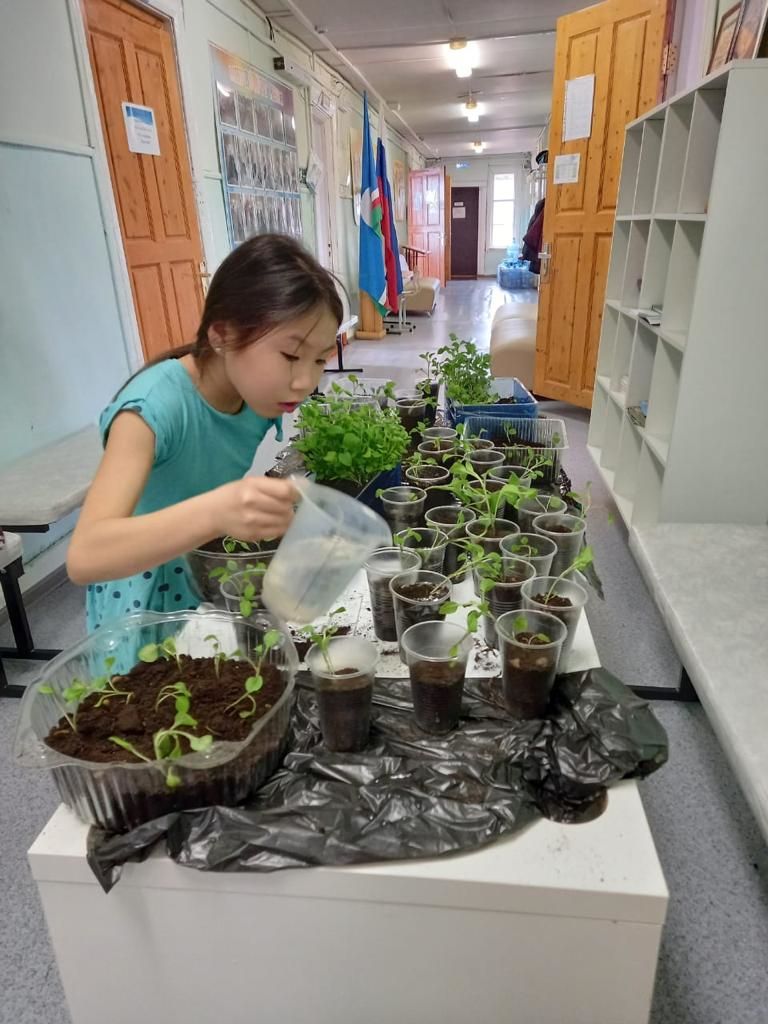 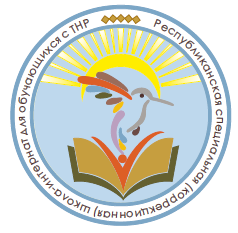 Проект «Уход за комнатными растениями», руководители: Попова В.К., Саввина Р.З.Пересадка цветов в интернате
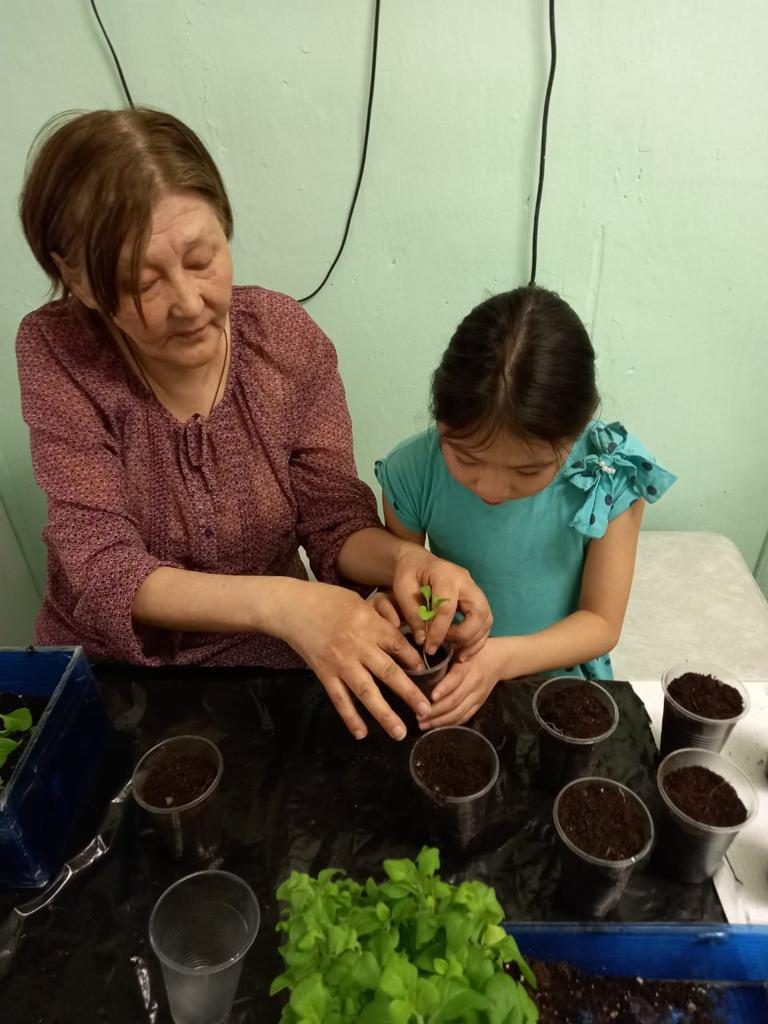 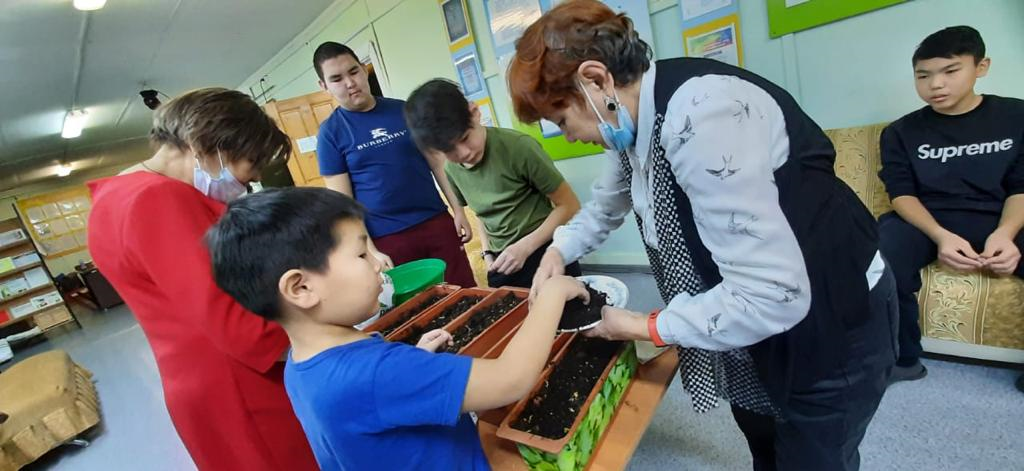 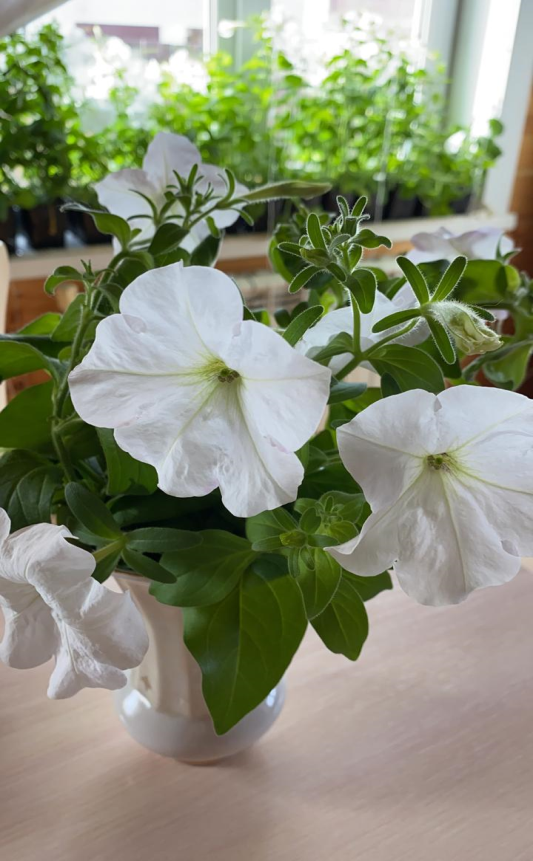 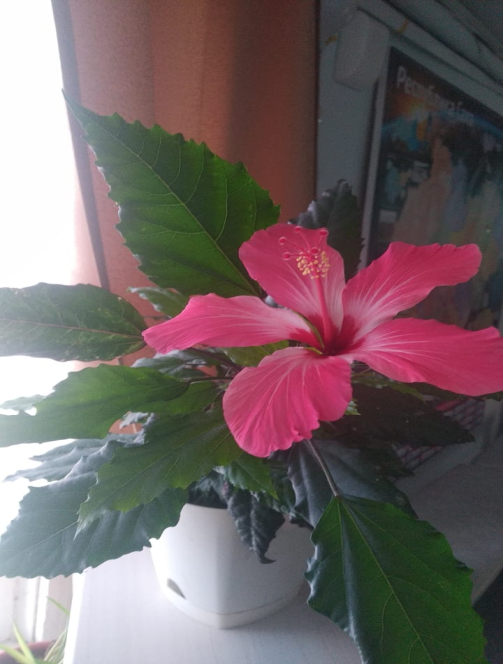 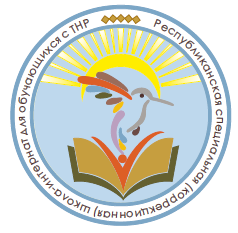 Внеурочная деятельность  «РОБОТЕХНИКА», учитель Аргунова Е.Р.
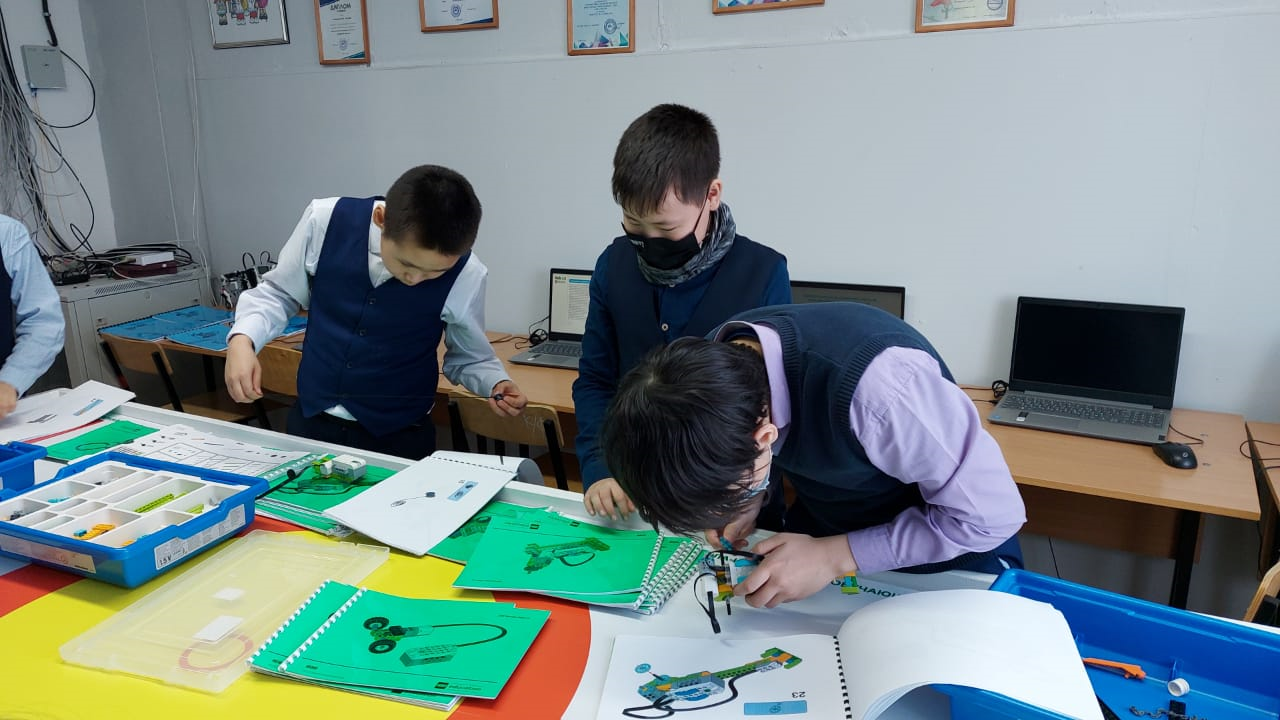 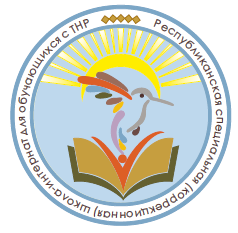 Внеурочная деятельность «Сувенирное дело», учитель Рожина М.М.
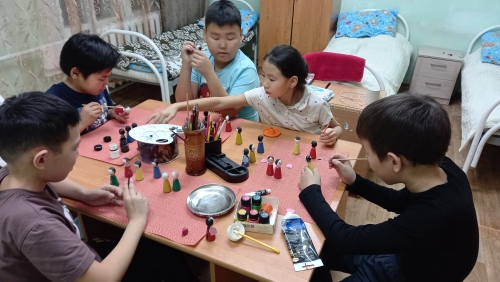 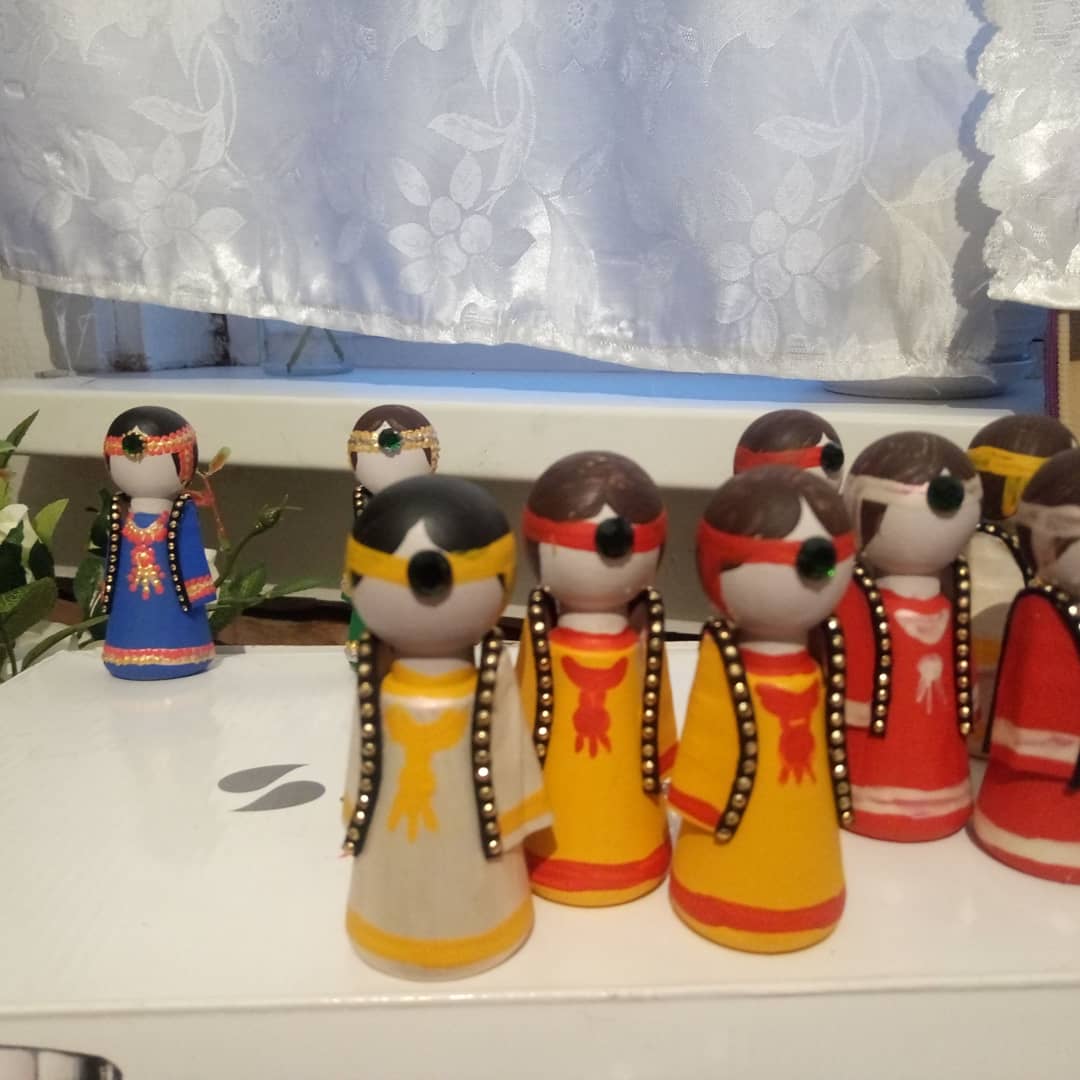 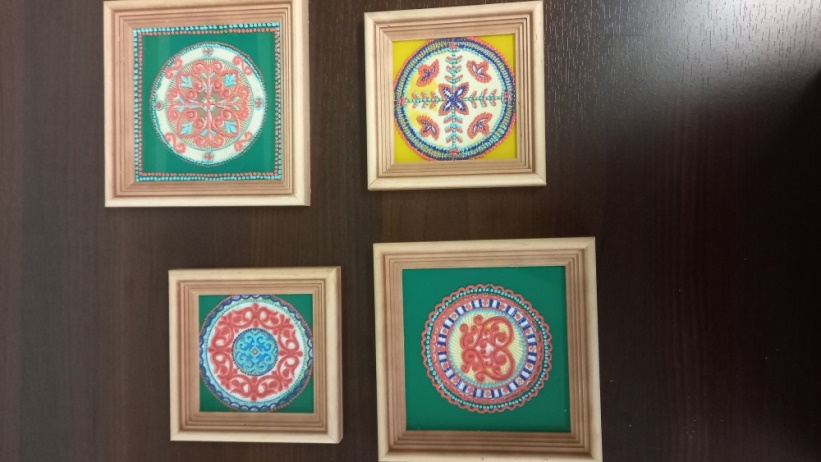 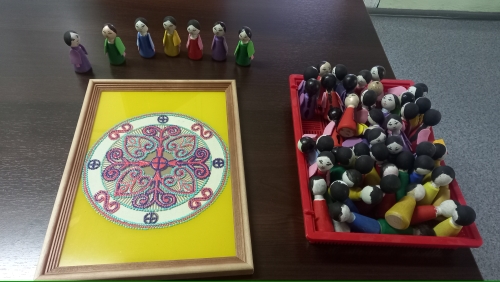 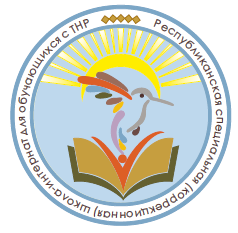 Внеурочная деятельность  Военно-спортивный клуб «Баабыр», учитель Николаев Т.Н.Военная подготовка , февраль 2021
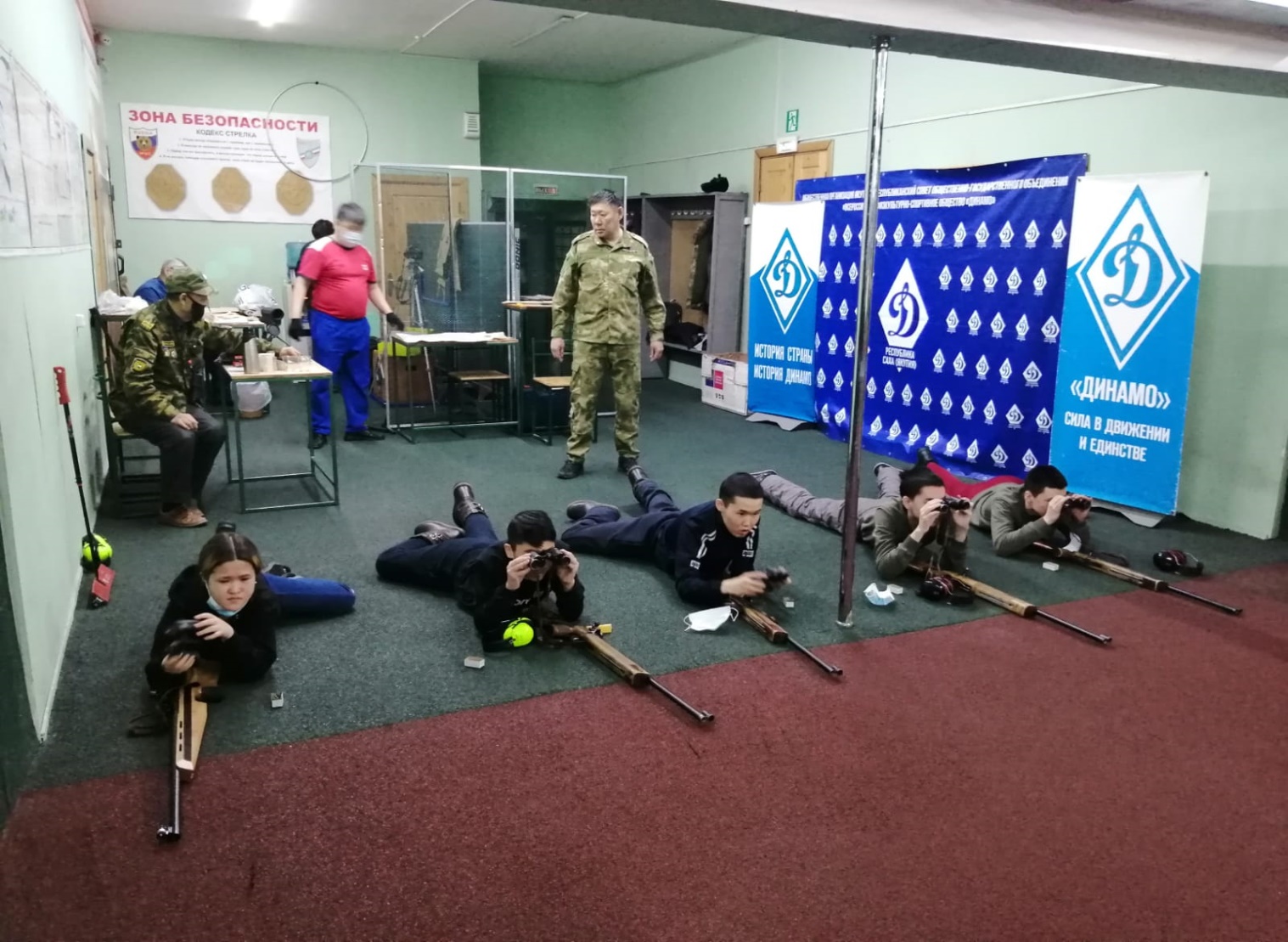 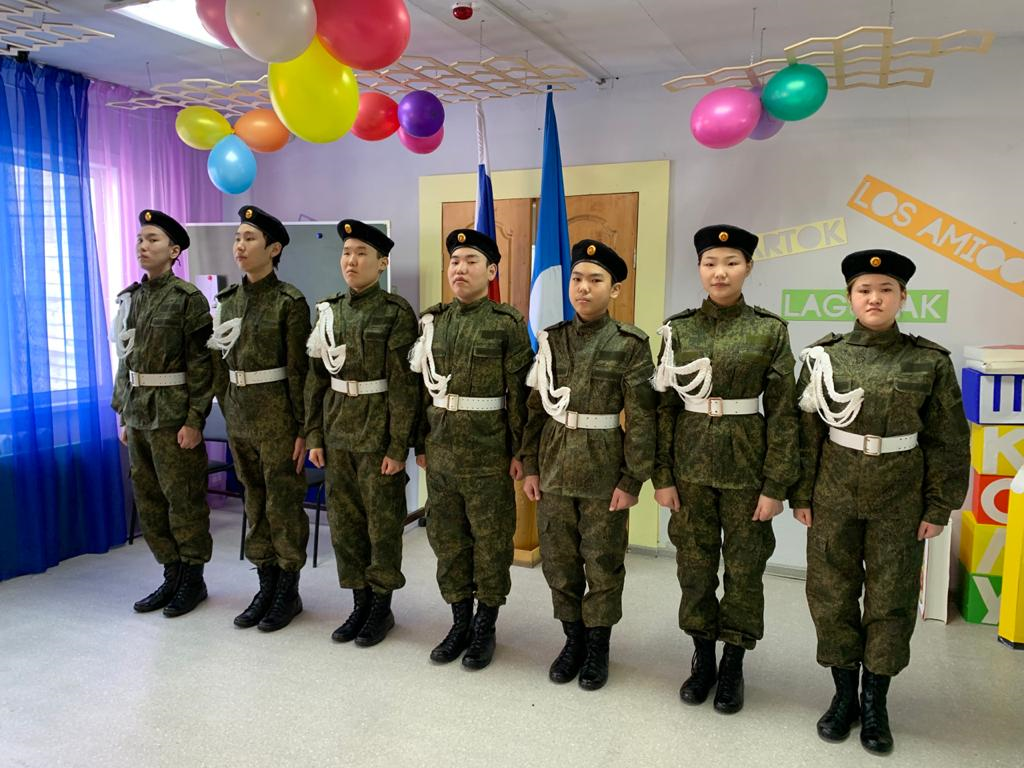 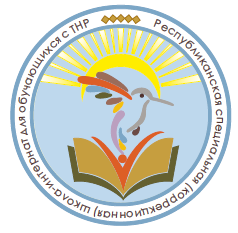 Творческая студия «КЭРЭ» (@kere_official)Руководитель Кондратьева Т.П.Коллаборационная выставка  выпускниц Федоровой Милены и Спиридоновой Айлааны, апрель, 2021 .
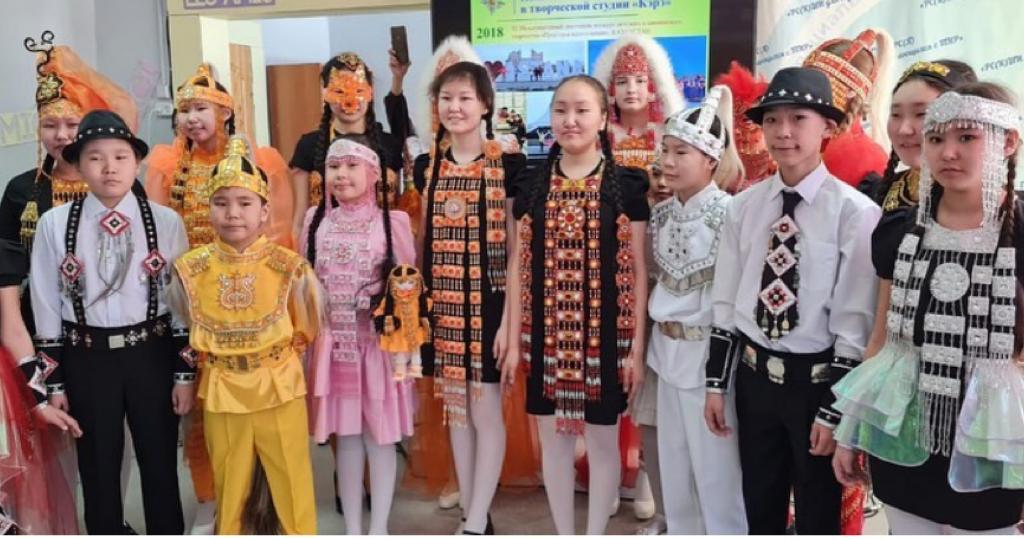 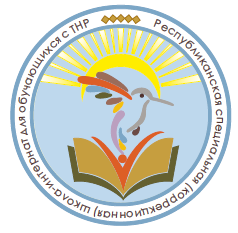 ПСИХОЛОГИЧЕСКОЕ СОПРОВОЖДЕНИЕ Педагоги-психологи Яроева И.П., Данилова П.А.
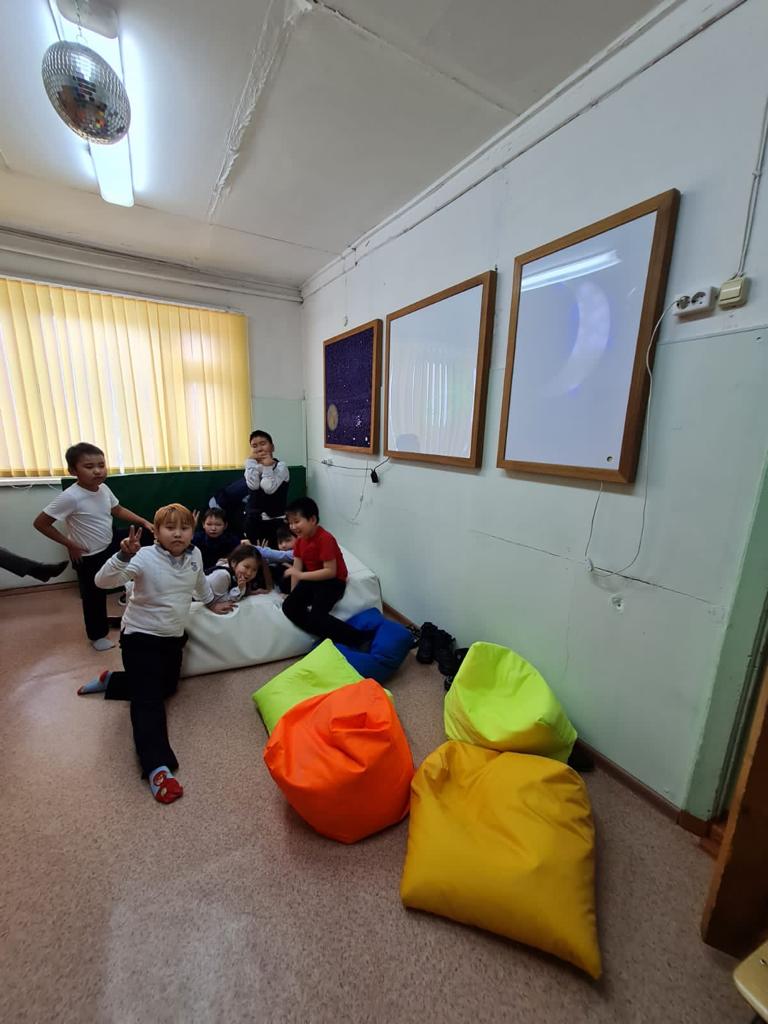 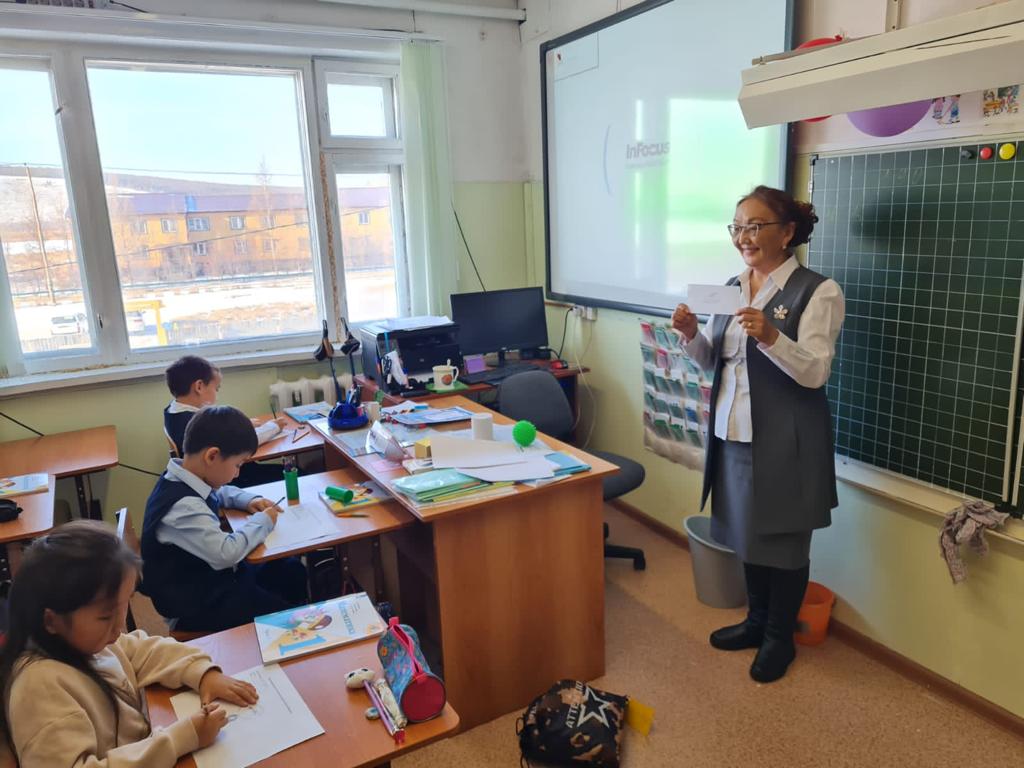 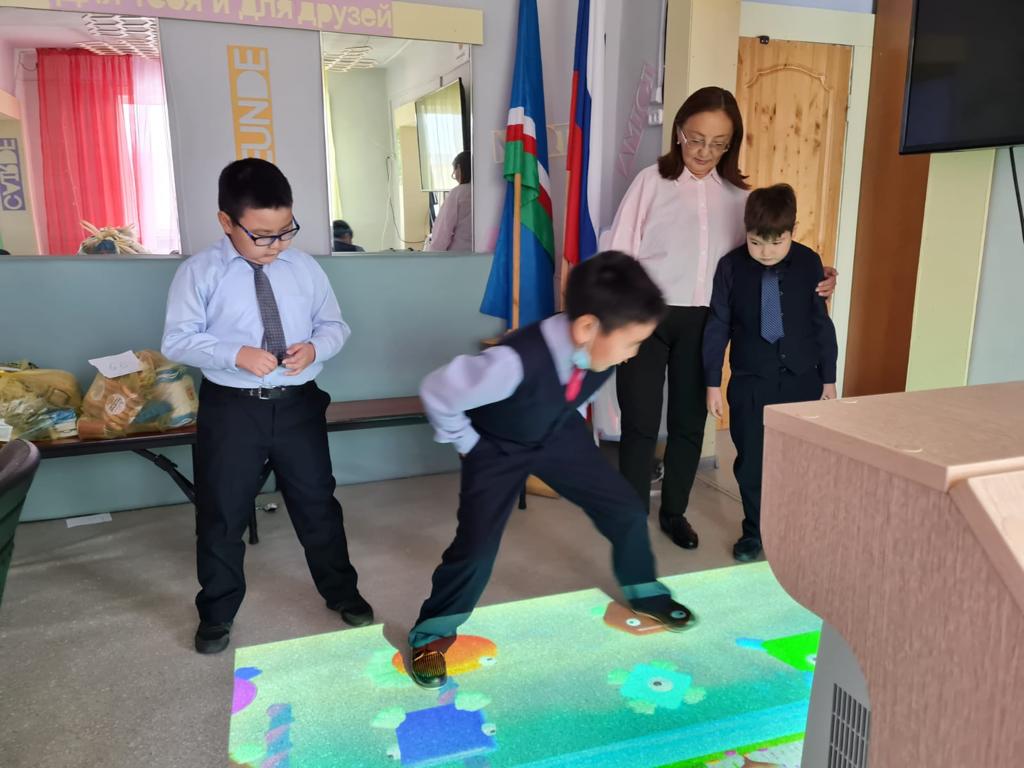 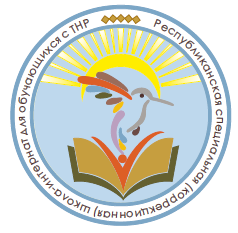 Проект «Мы наследники победы» «Благодарим вам за ВСЕ» - тимуровская помощь  и новогодние подарки  от учащихся ветеранам педагогического труда
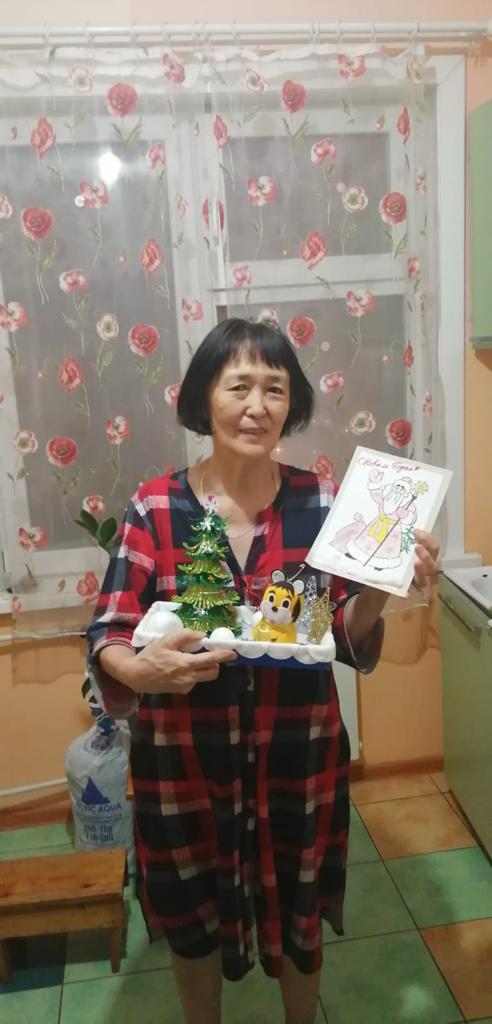 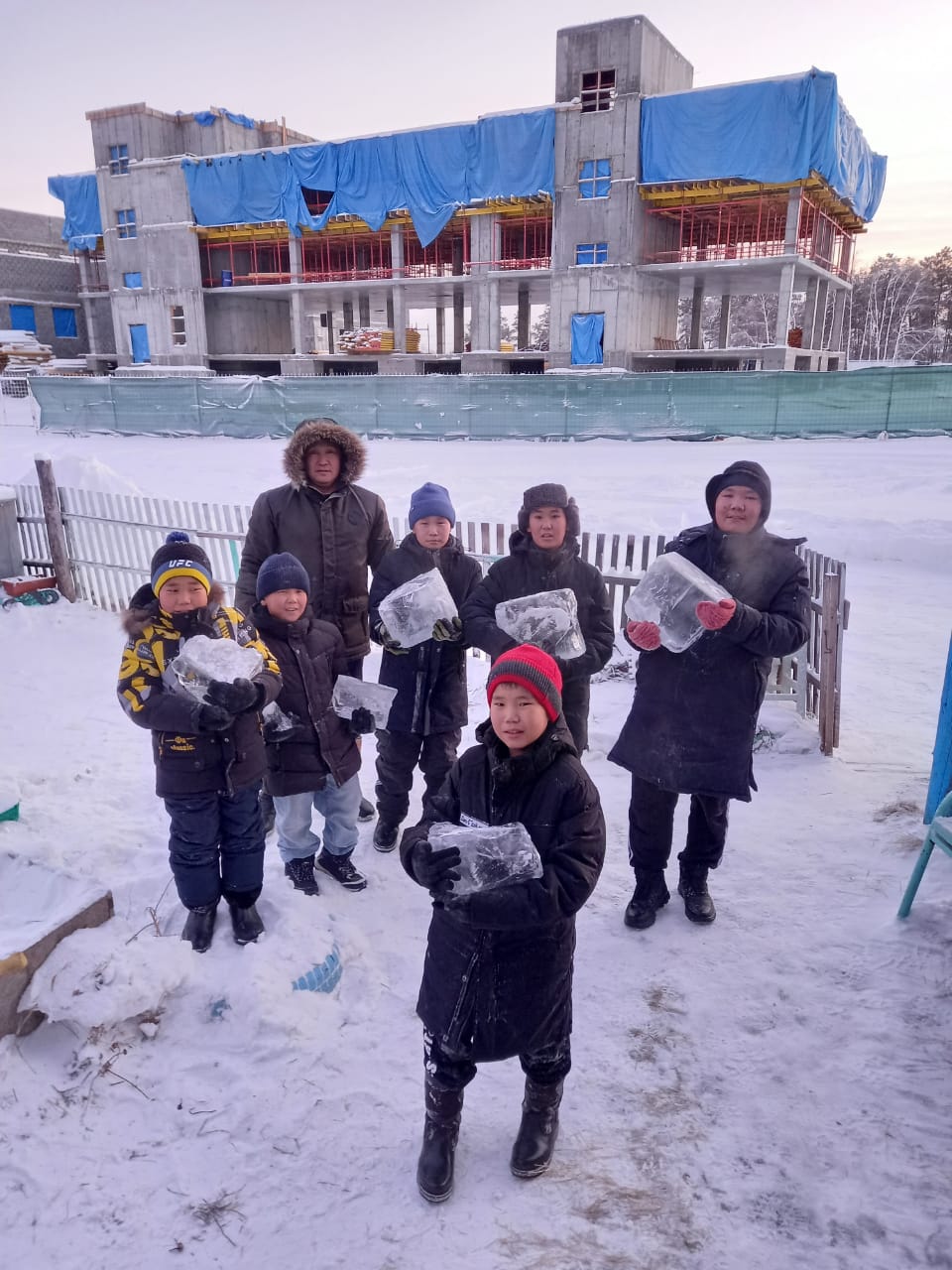 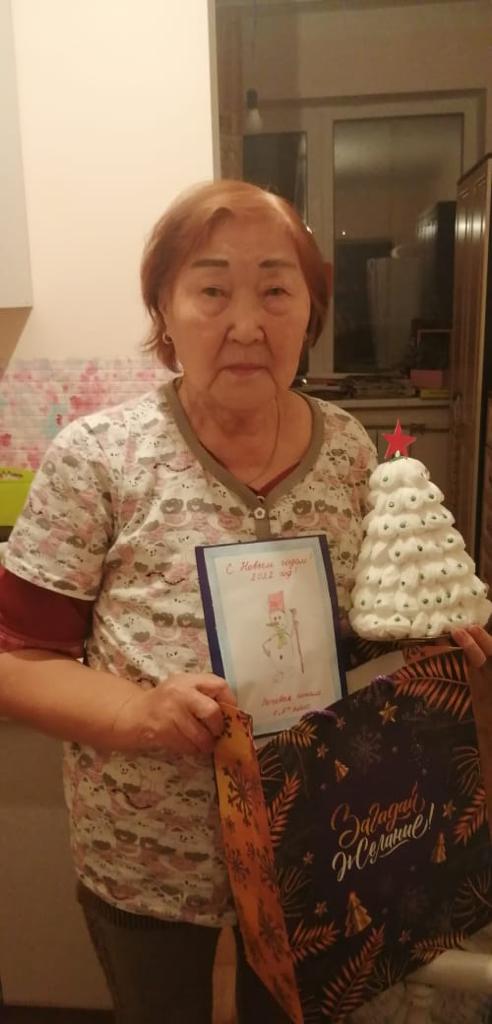 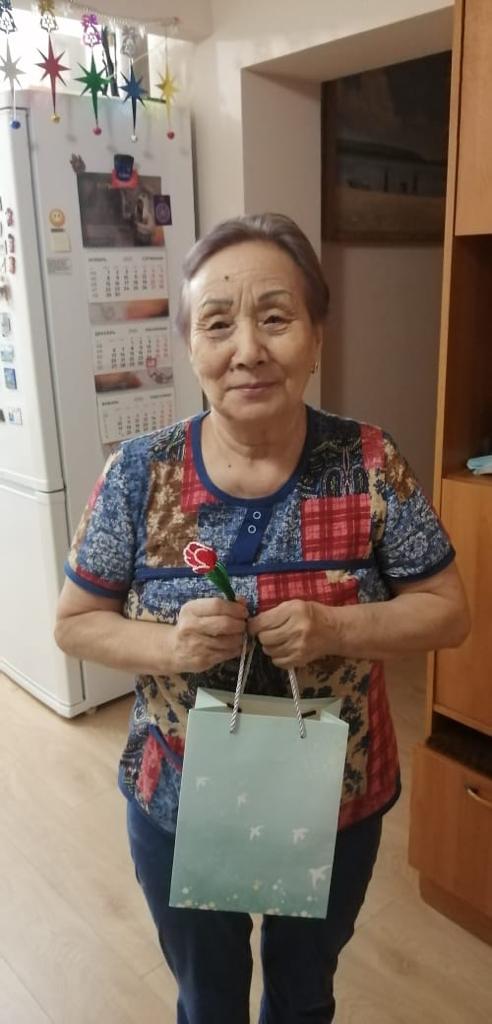 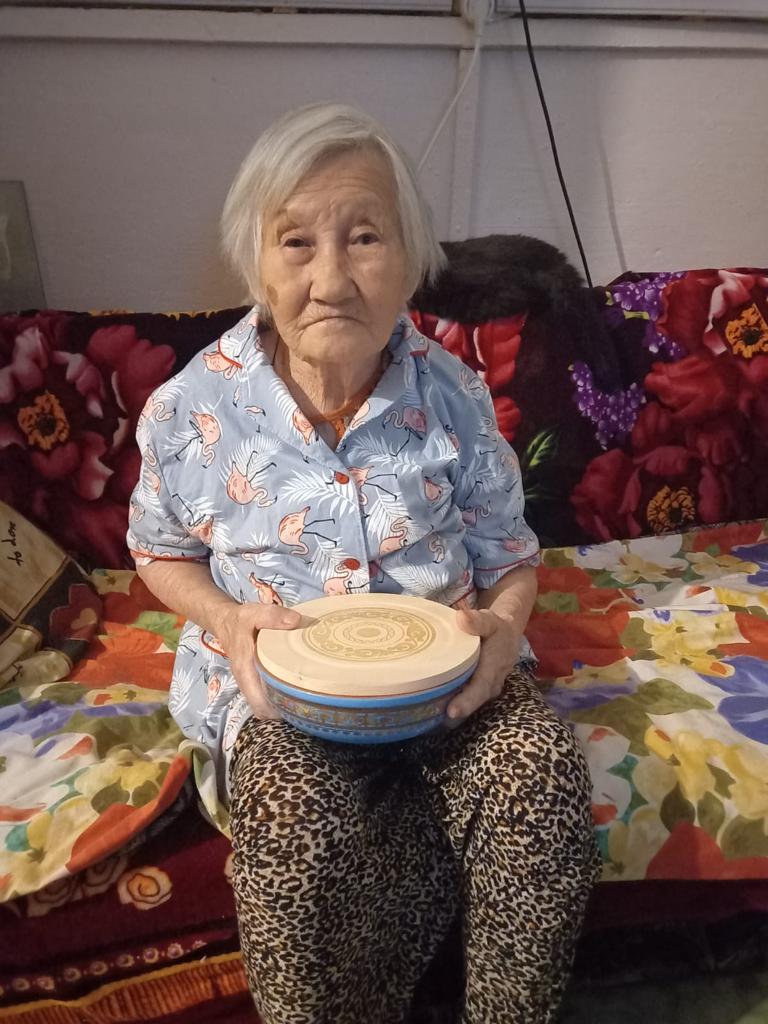 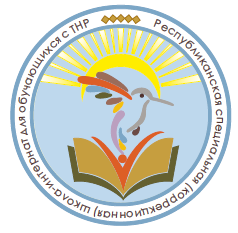 Проект «Билет в будущее» Мастер –класс от шеф повара ресторана «Усадьба Атласовых» Атласова Н.В. и бренд шефа группы ресторанов «Урюк» (Москва) Д.Перевоз, ноябрь, 2021
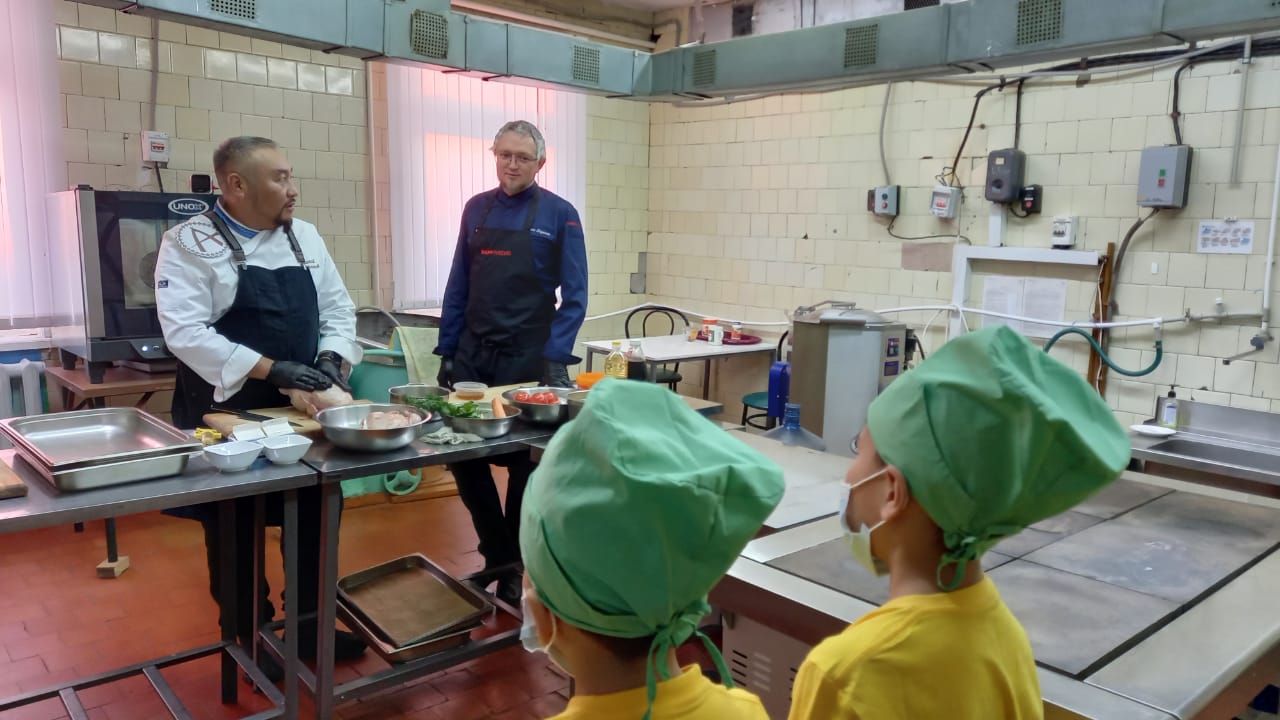 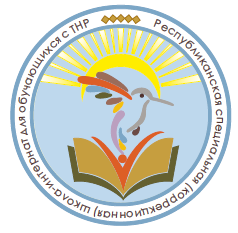 Проект «Билет в будущее» Профориентационные онлайн -  беседы  с обучающимся
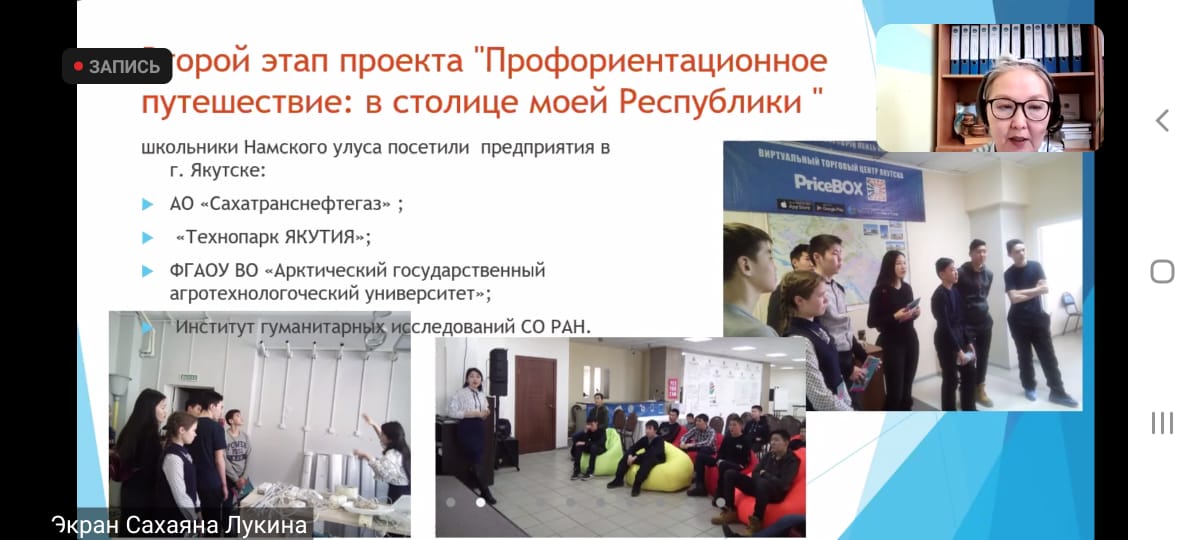 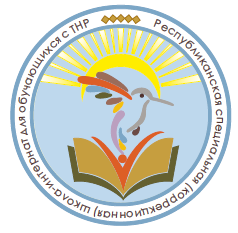 Проект «Школьный Экопарк»  «Сэтинньи ый –БАЙАНАЙ ЫЙА» , ноябрь , 2021
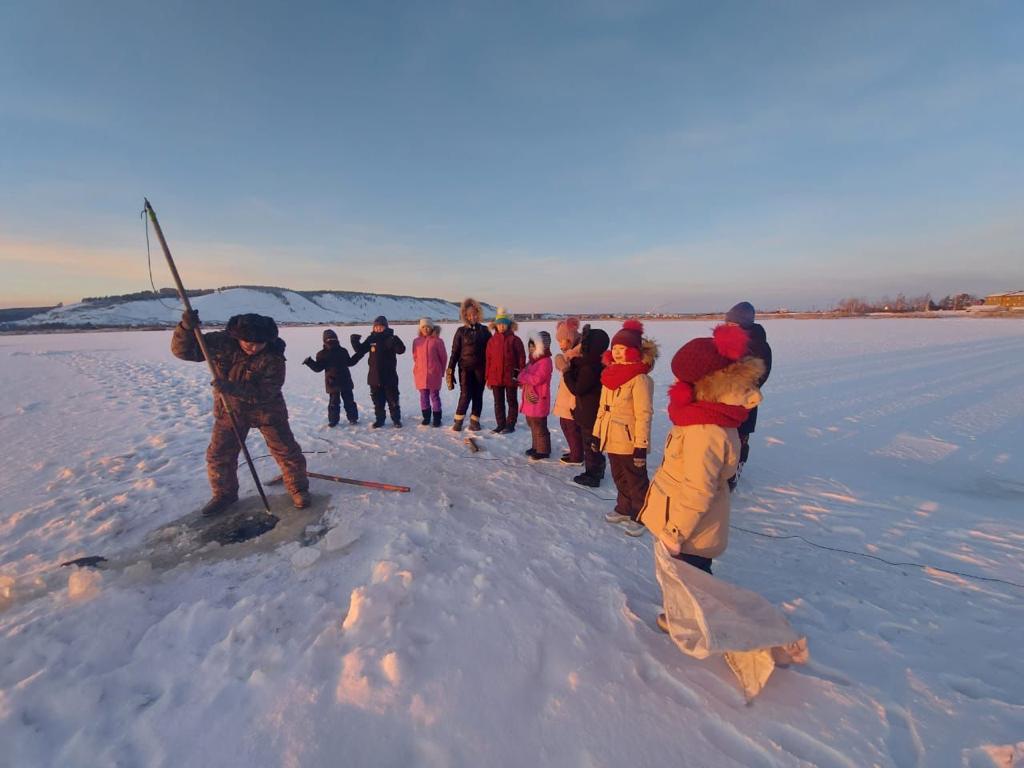 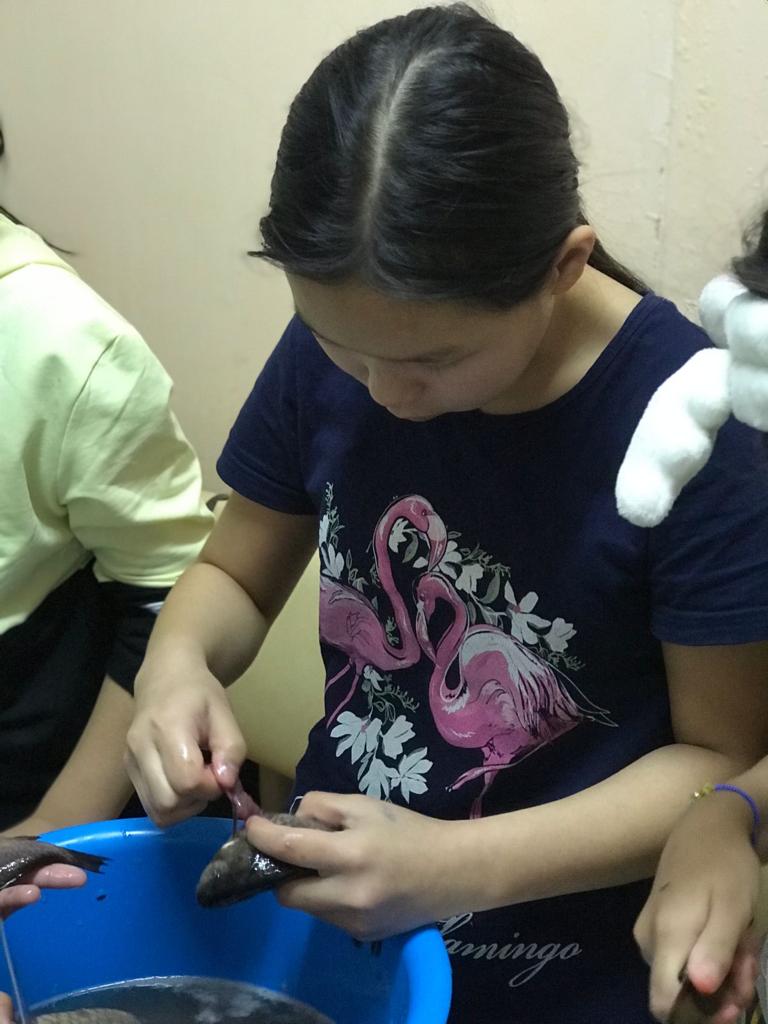 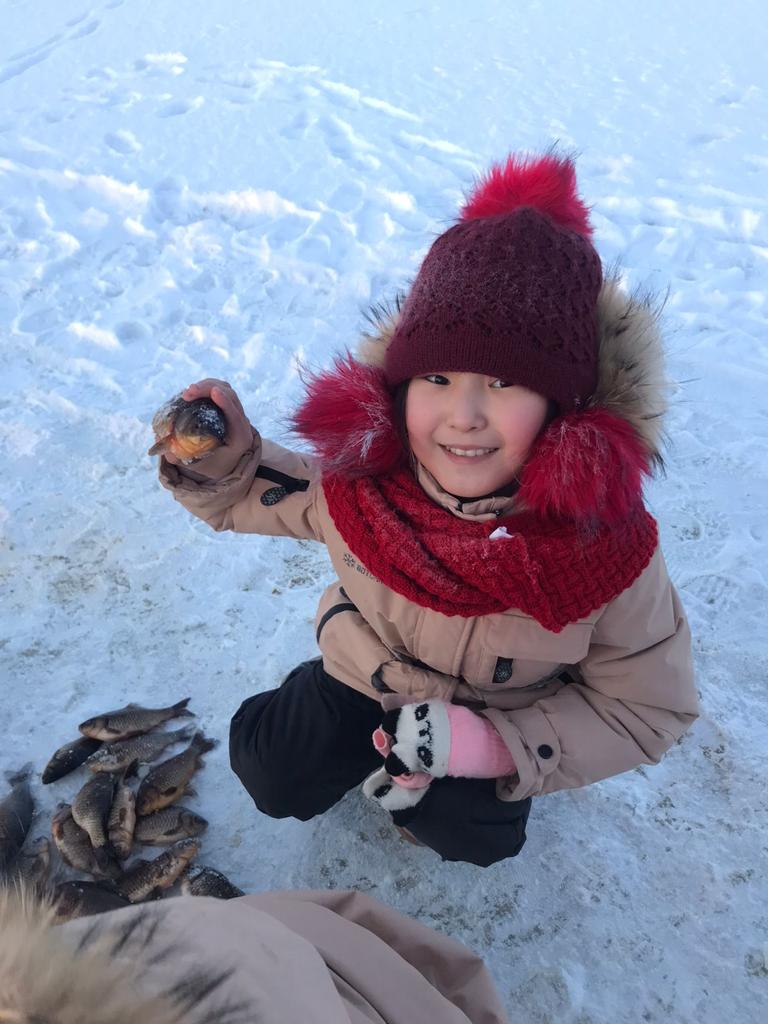 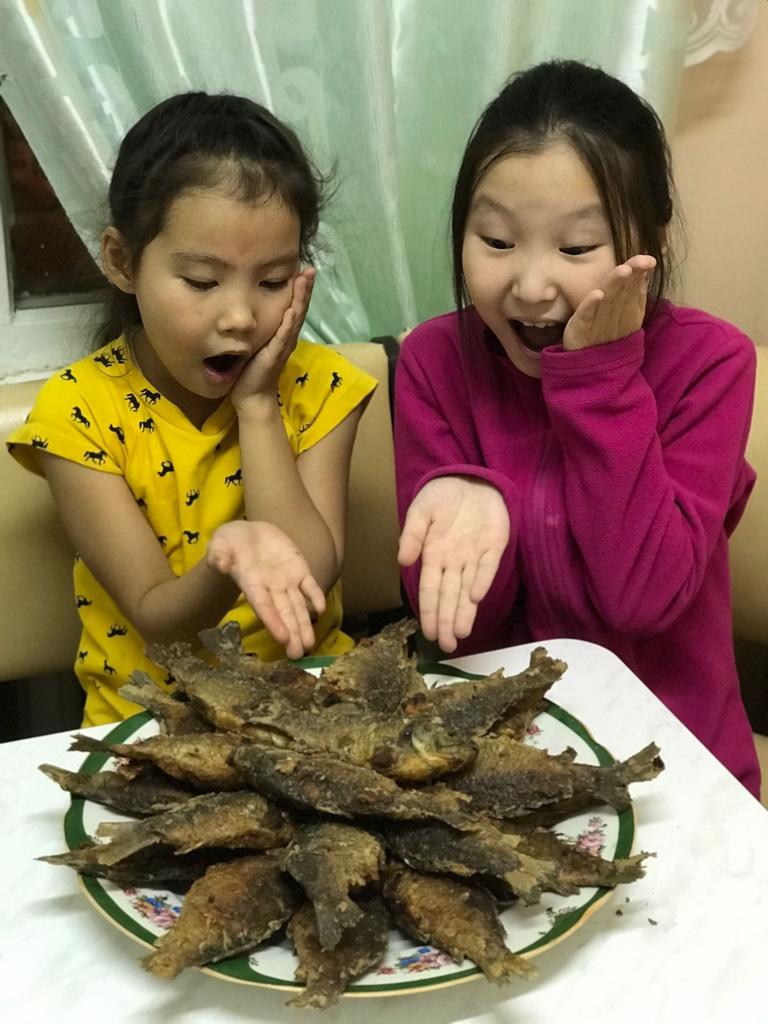 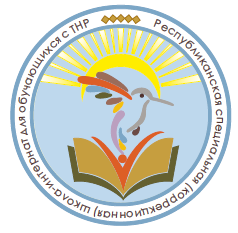 Проект «Школьный Экопарк»Экологическая акция «Меняем батарейки на конфеты»,  декабрь, 2021
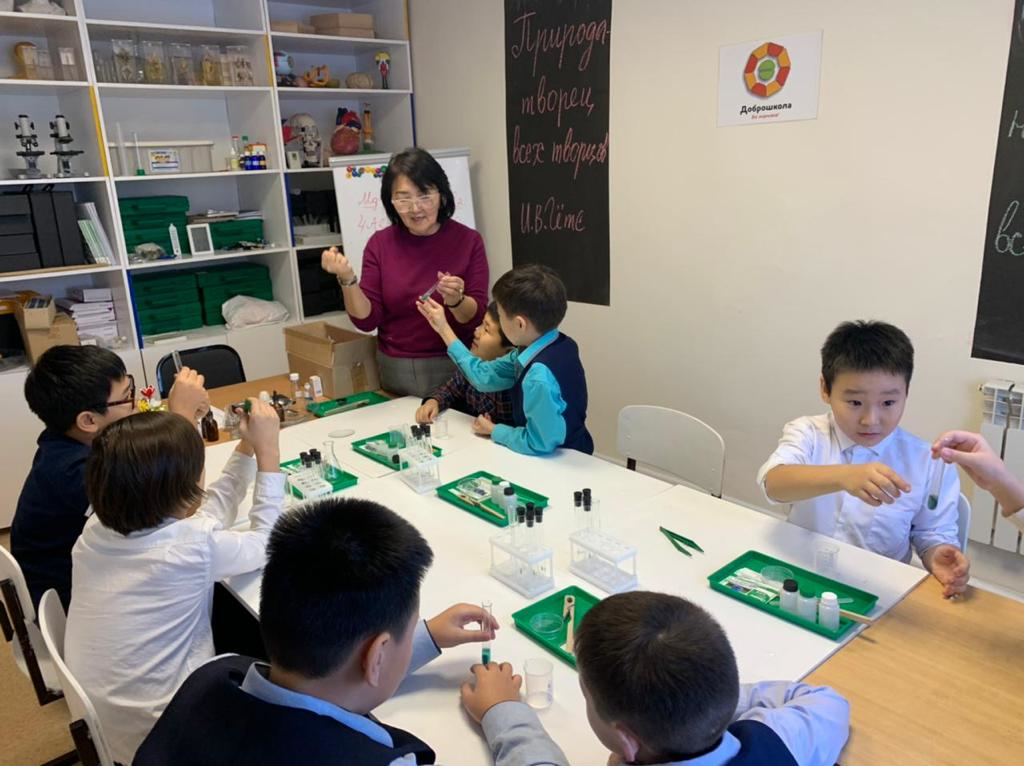 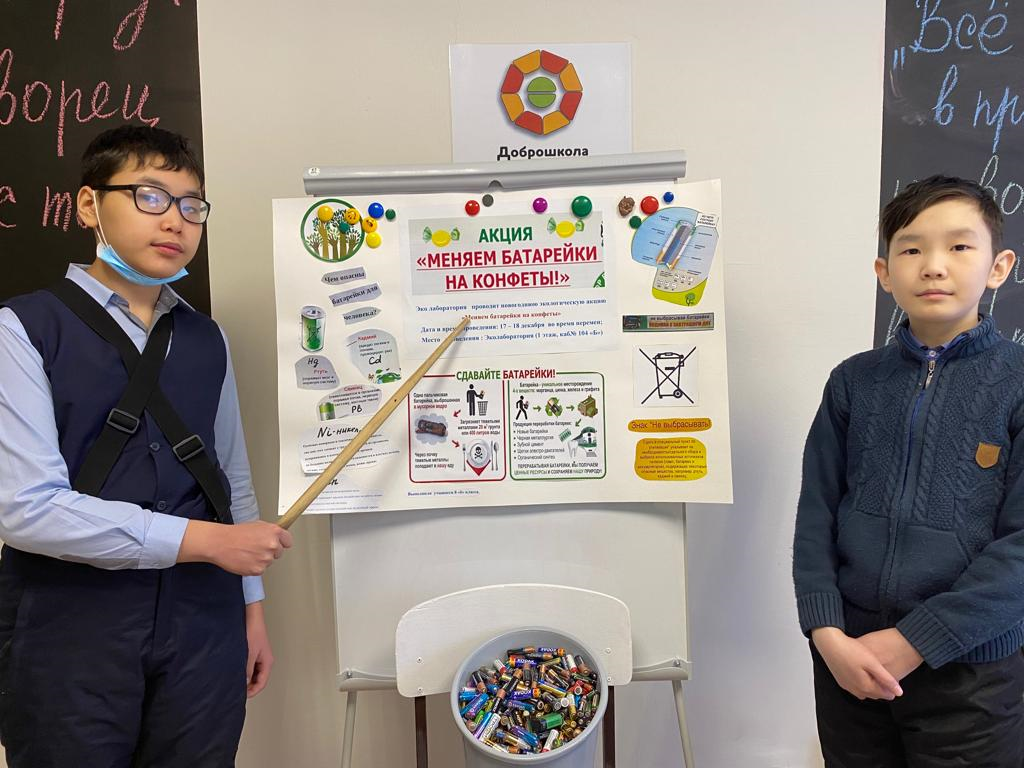 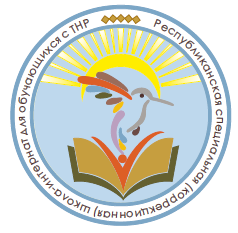 Проект «Уол о5о - кэскилбит» «Интернатские ИГРЫ», апрель – октябрь, 2021
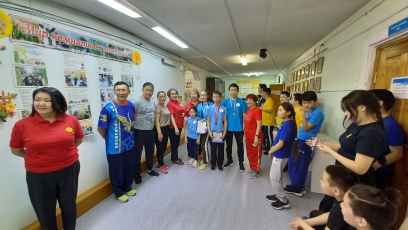 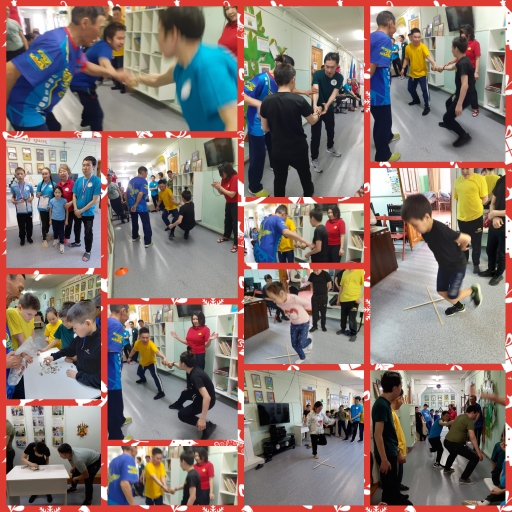 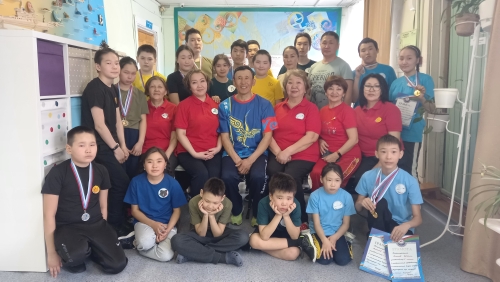 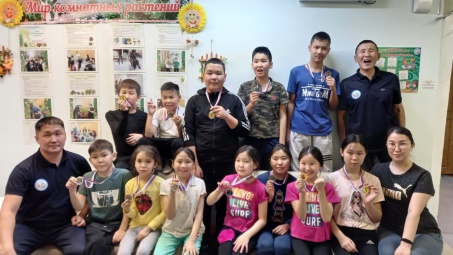 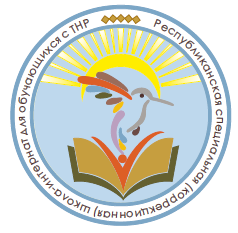 Проект «Олонхо-алыптаах эйгэтэ» Руководители:Семенова В.И., Рожина М.М., Афанасьева Е.В.
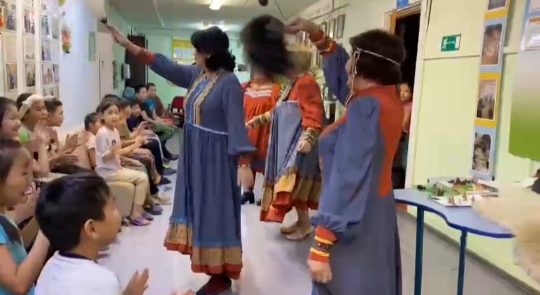 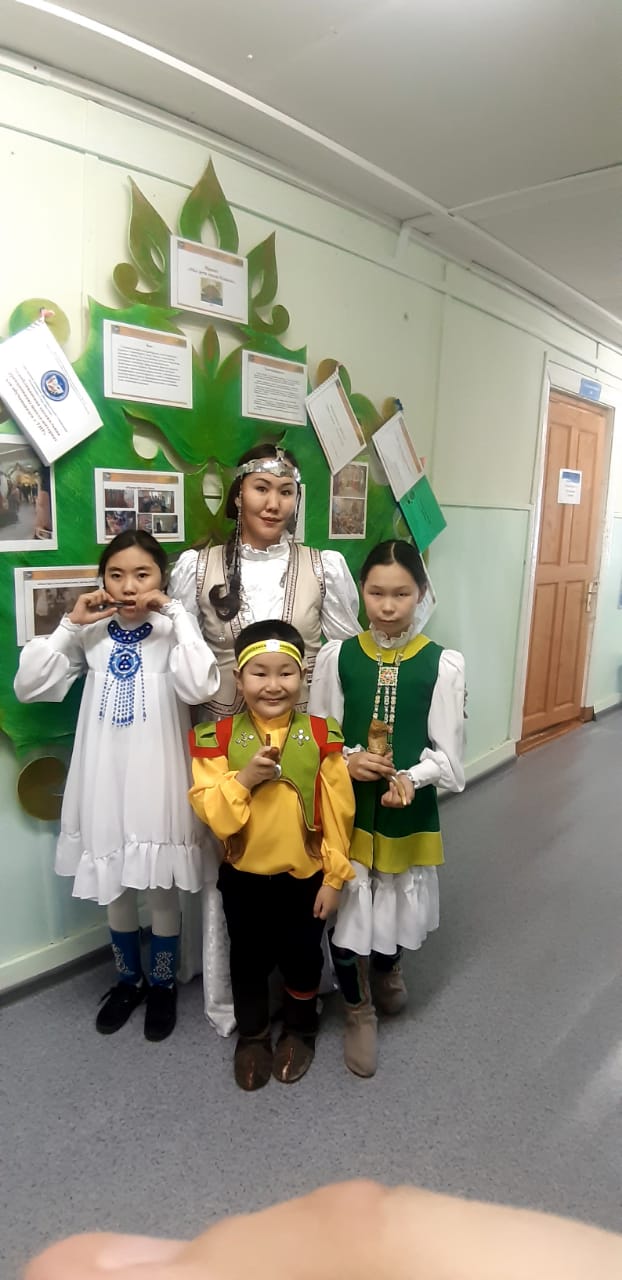 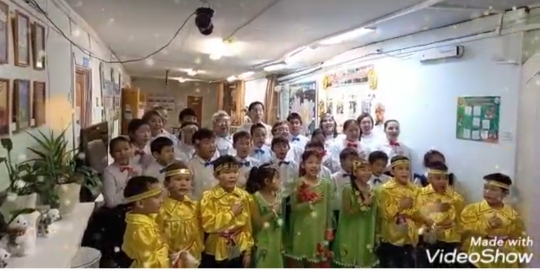 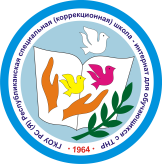 Наши социальные партнеры Благотворительный фонд поддержки детей –инвалидов  и детей с ОВЗ РС(Я) «Харысхал», мастер-класс по изготовлению керамических пиалок, Галина Коротова, руководитель студии керамики «Dzen», 25 октября 2021г.
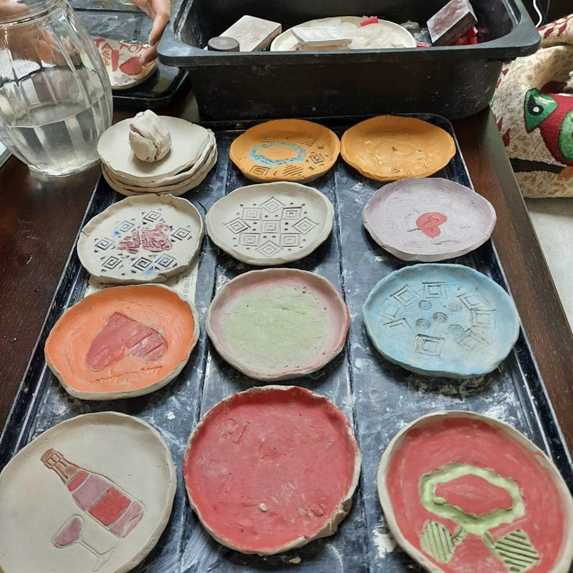 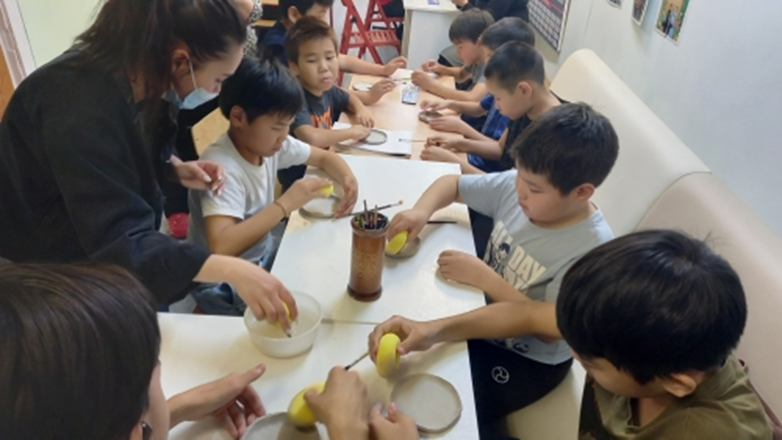 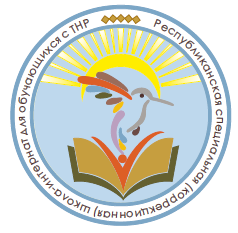 Наши социальные партнеры Благотворительный фонд поддержки детей –инвалидов  и детей с ОВЗ РС(Я) «Харысхал»адаптивные настольные игры  Петр Захаров, координатор спортивных проектов БФ «Харысхал»
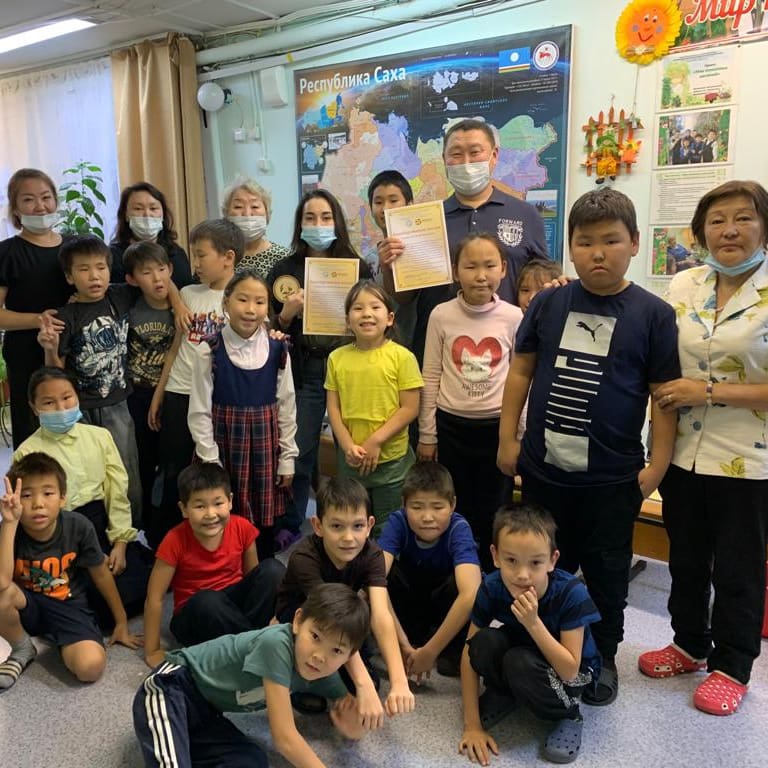 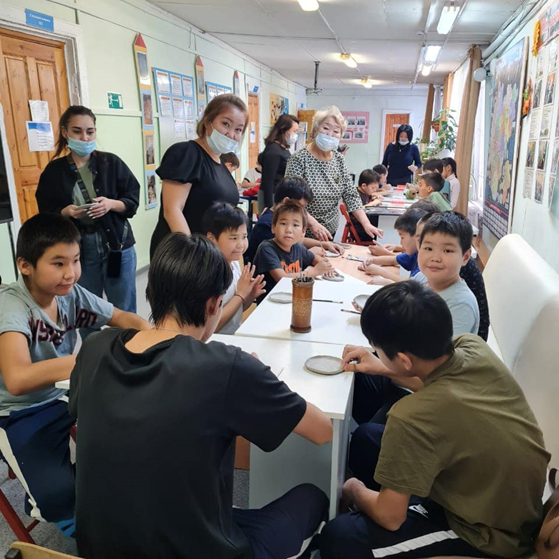 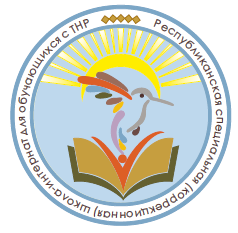 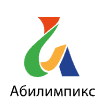 «Бисероплетение» и «Адаптивная физкультура» на базе школы
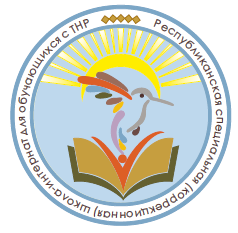 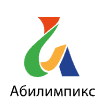 VI региональный отборочный этап VII национального чемпионата по профессиональному мастерству среди инвалидов и лиц с ОВЗ«Абилимпикс 2021» Республики Саха (Якутия), март 2021г.
Компетенция «Бисероплетение».
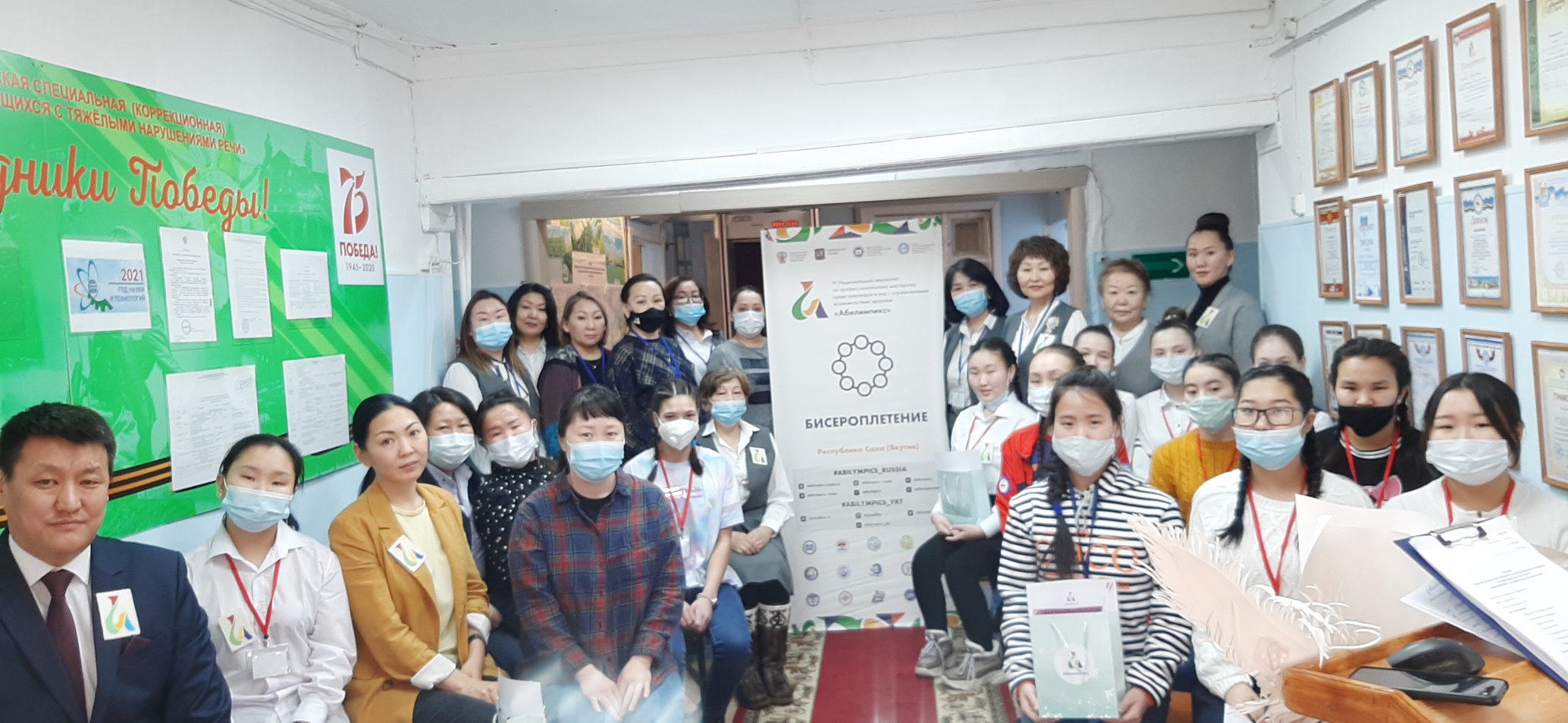 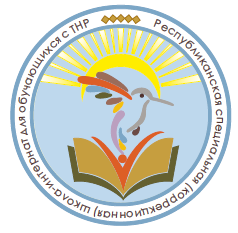 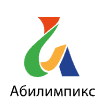 VI региональный отборочный этап VII национального чемпионата по профессиональному мастерству среди инвалидов и лиц с ОВЗ«Абилимпикс 2021» Республики Саха (Якутия), март 2021г.
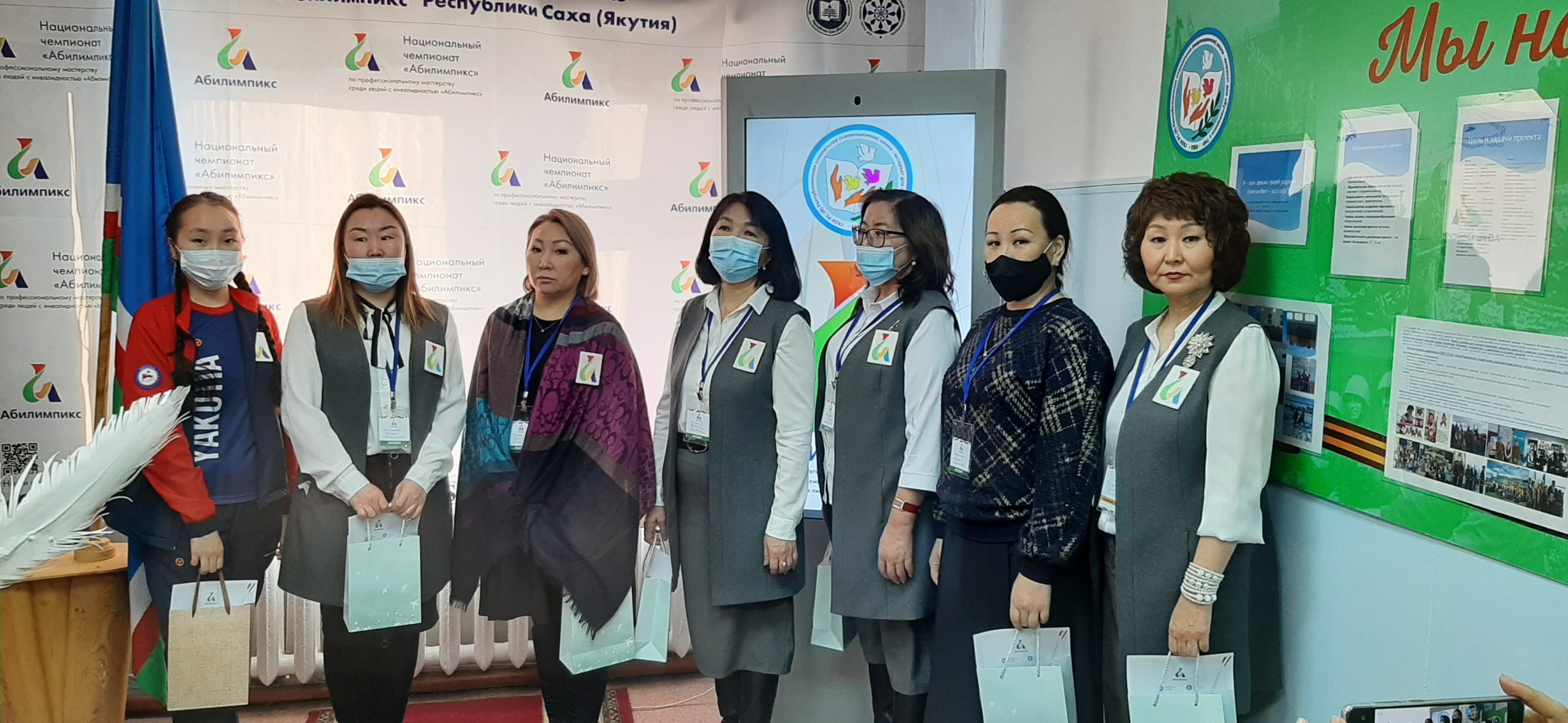 Компетенция «Адаптивная физическая культура».
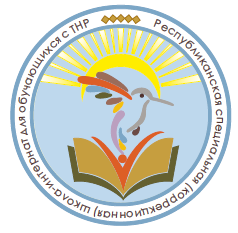 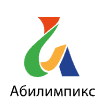 VI региональный отборочный этап VII национального чемпината по профессиональному мастерству среди инвалидов и лиц с ОВЗ«Абилимпикс 2021» Республики Саха (Якутия)
Компетенция «Бисероплетение».
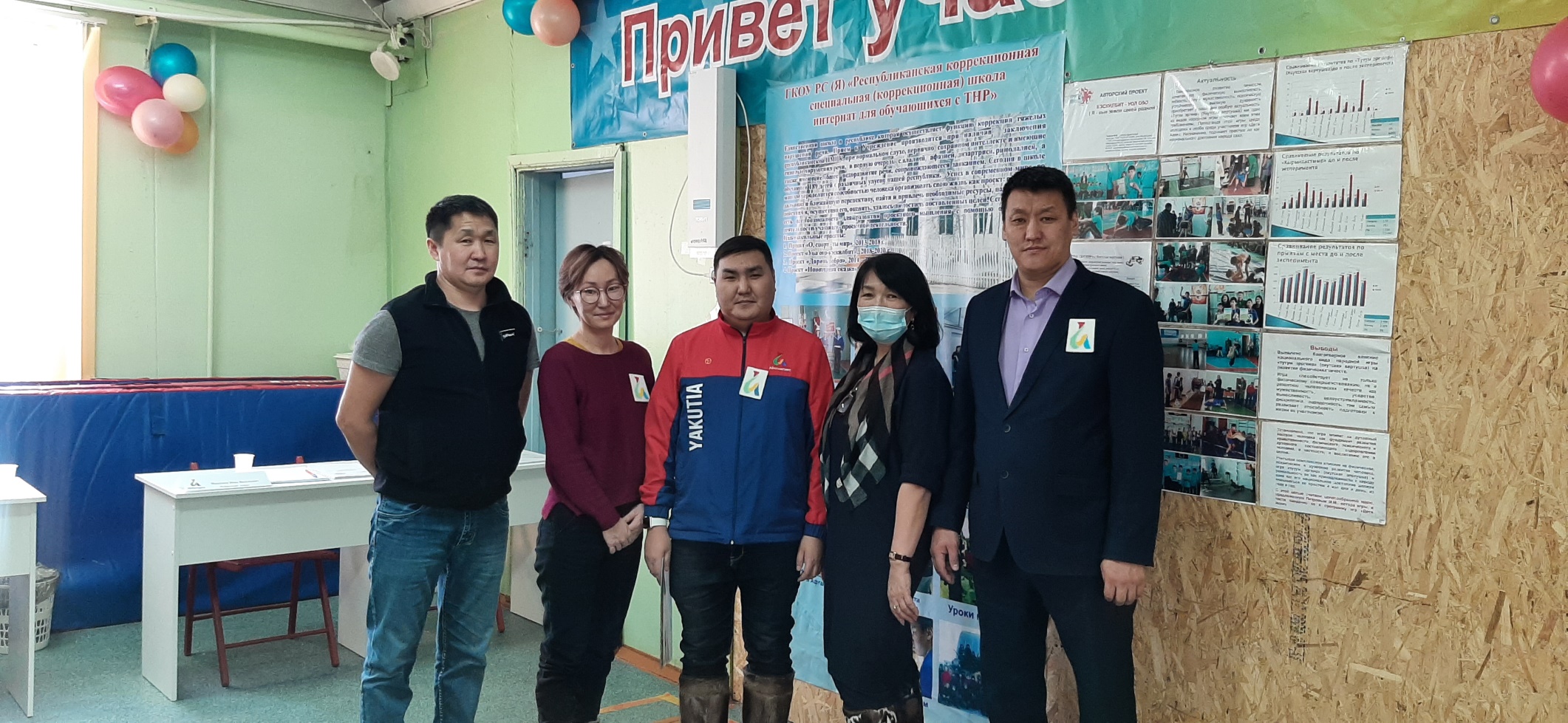 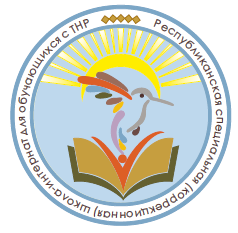 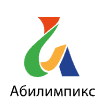 VI региональный отборочный этап VII национального чемпионата по профессиональному мастерству среди инвалидов и лиц с ОВЗ«Абилимпикс 2021» Республики Саха (Якутия)
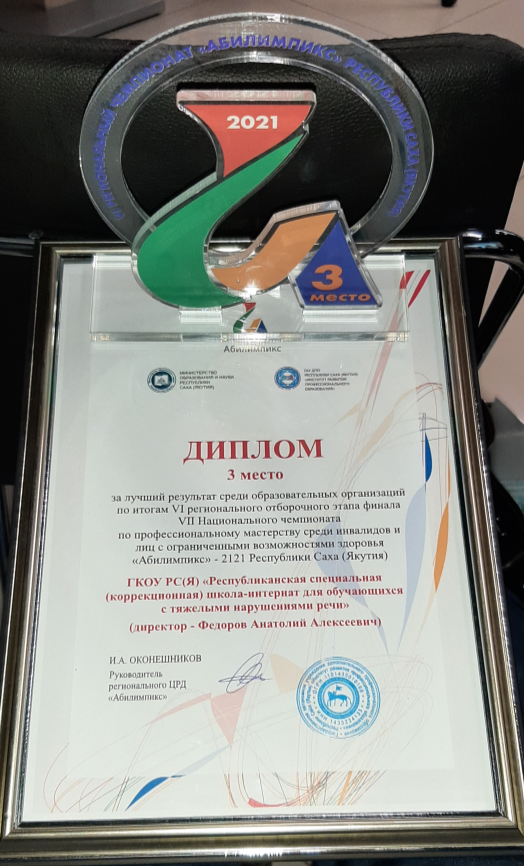 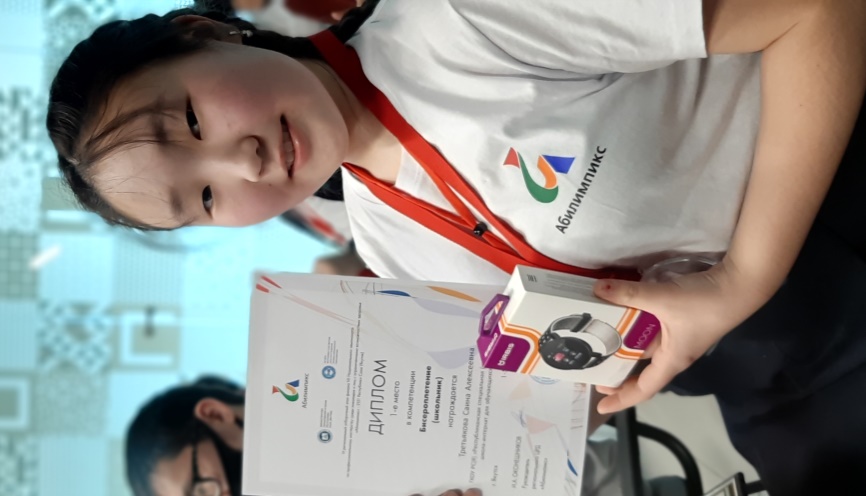 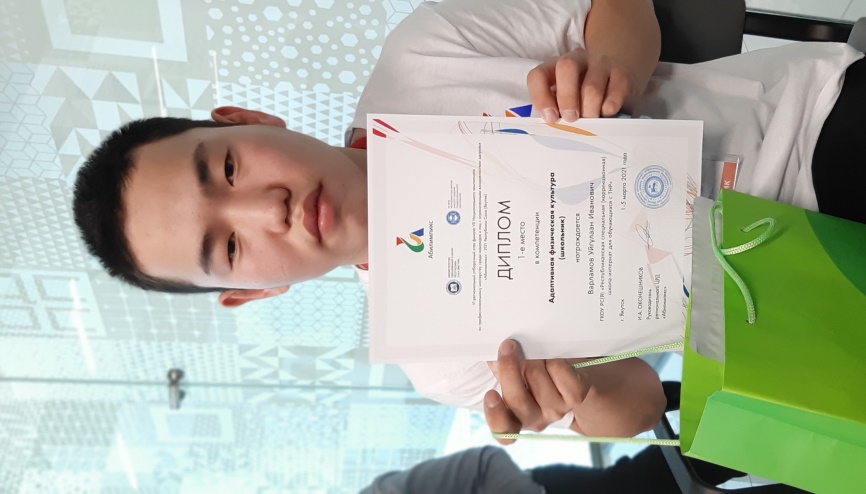 Кубок и диплом за 3 место  среди ОО Республики Саха (Якутия) по итогам VI регионального отборочного этапа.
Варламов Уйгулан, 10-кл., 
победитель по компетенции 
«Адаптивная физкульутра», руководитель Николаев Т.Н.
Третьякова Саина, 9кл., 
победитель по компетенции 
«Бисероплетение», руководитель Кондратьева Т.П.
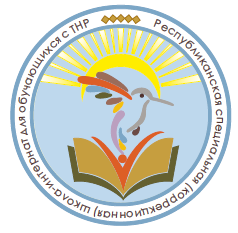 Участники 
Елки Главы Республики Саха (Якутия)
Участники 
Кремлевской Елки
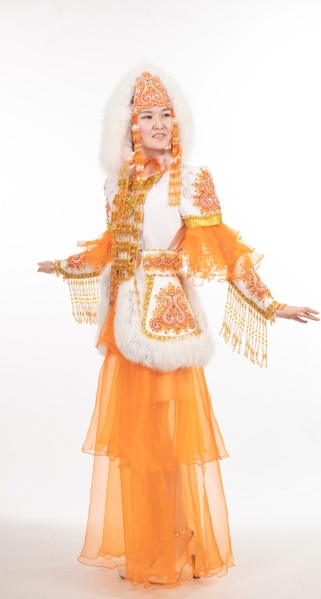 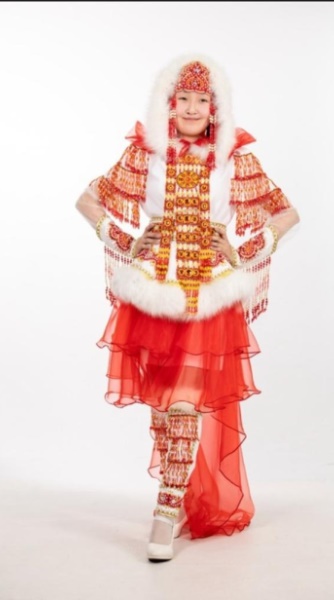 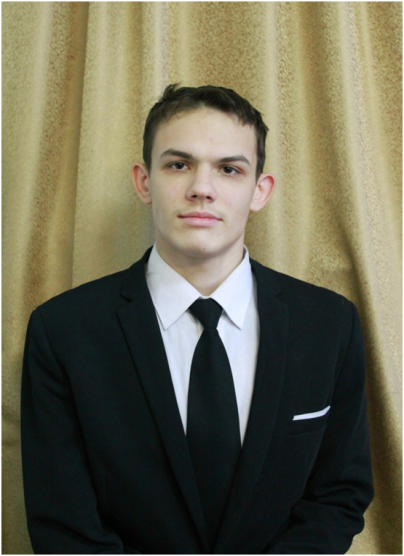 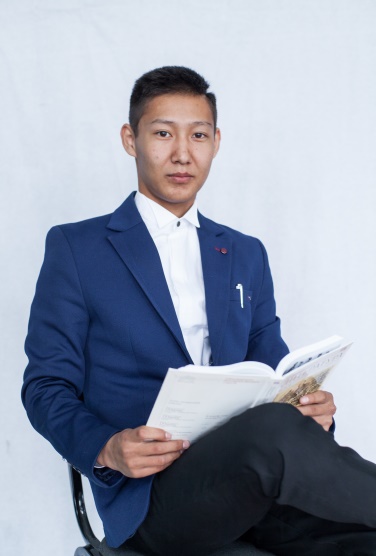 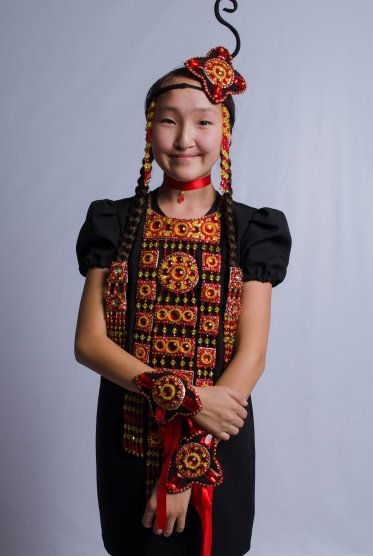 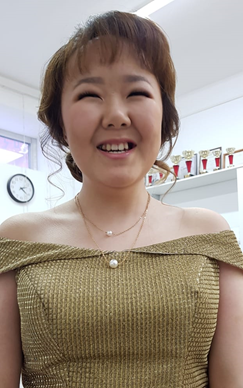 Спиридонова Айлаана
2020 г.
Федорова
Милена 
2020 г.
Максимова Роза
2019 г.
Ильин Егор
2019 г.
Спиридонова Айлаана
2019 г.
Рудаев Иван 
2018 г.
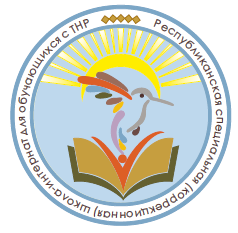 Ученица 10 класса Третьякова Саина, по итогам 2021 года 
вошла в  «10 лучших стипендиатов»  Ёлки Главы Республики Саха (Якутия)
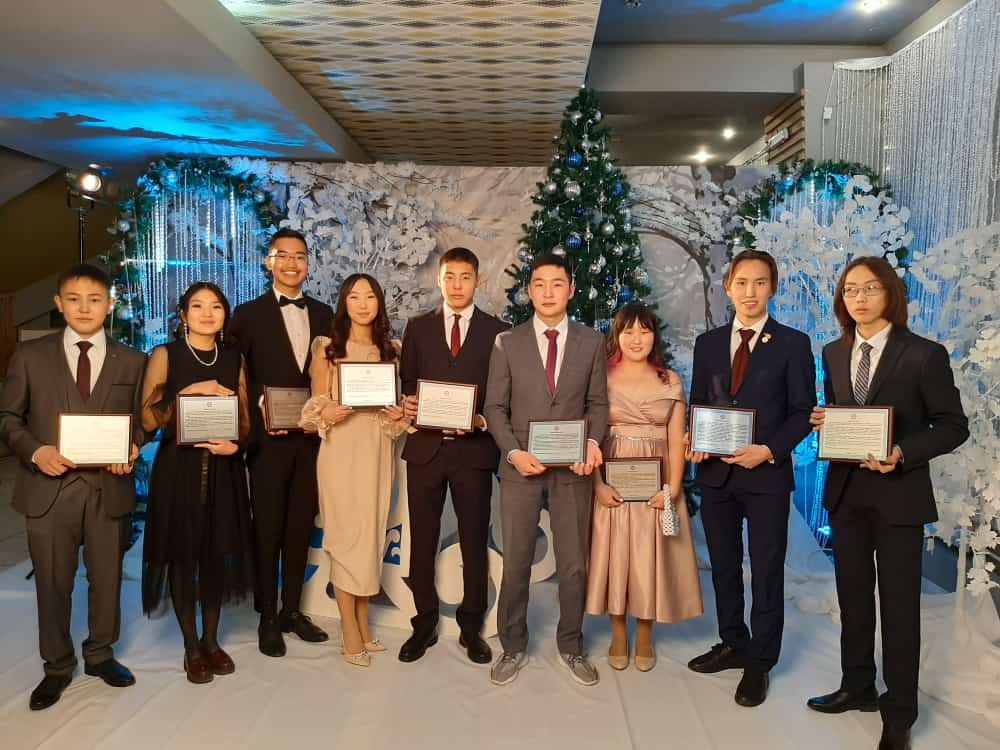 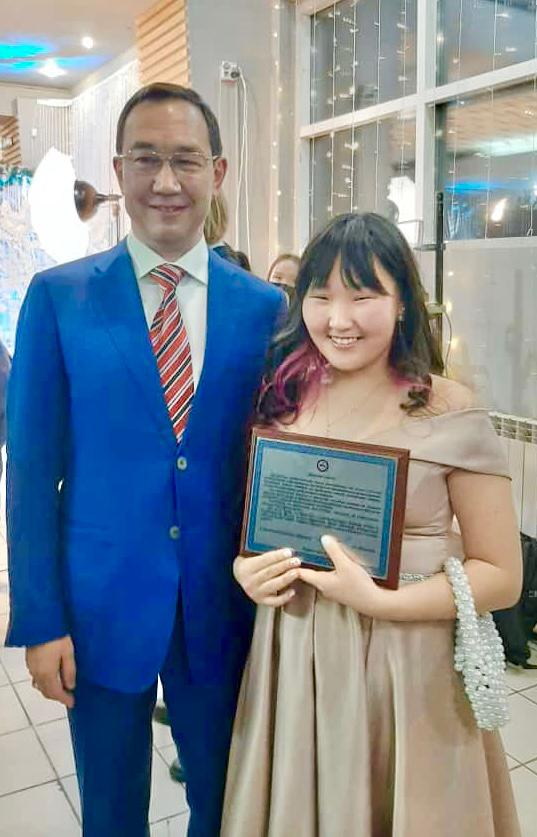 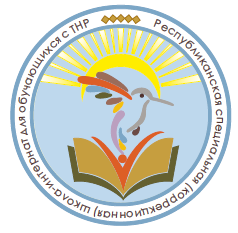 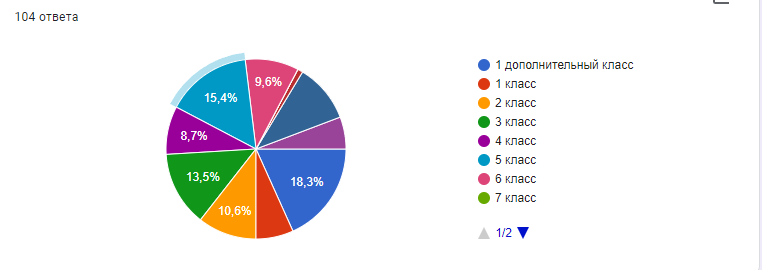 Результаты опросной анкеты для родителей, ноябрь 2021 год
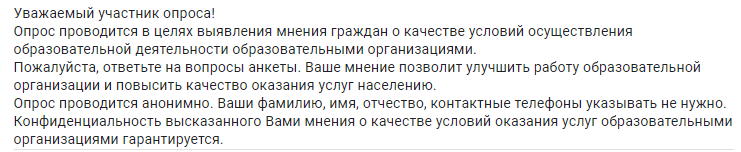 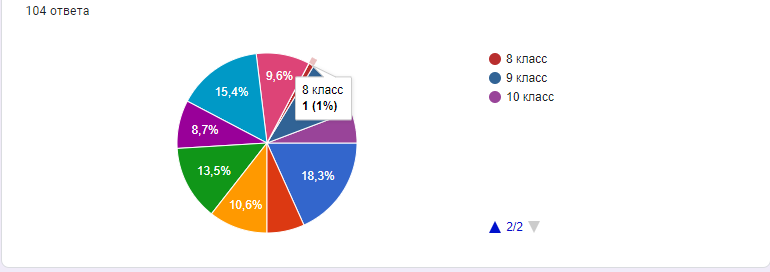 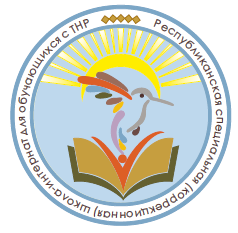 Результаты опросной анкеты для родителей, ноябрь 2021 год
Удовлетворены ли ВЫ доброжелательностью и вежливостью работников организации, обеспечивающих непосредственное оказание образовательной услуги при обращении в организацию                                      (например: преподаватели, учителя, тренеры, инструкторы и другие педагогические работники)?
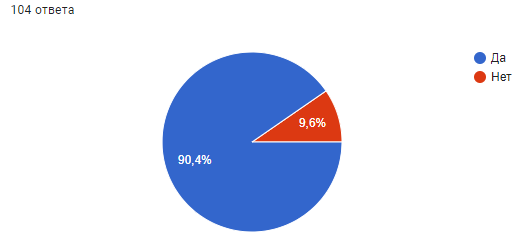 Готовы ли ВЫ рекомендовать данную организацию родственникам и знакомым (или моги бы ВЫ рекомендовать, если бы была возможность выбора организации?
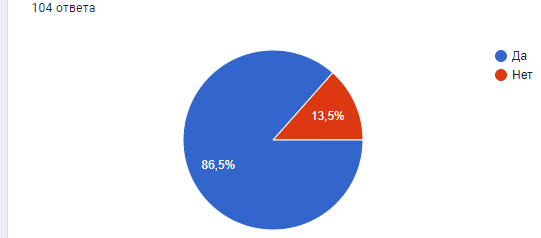 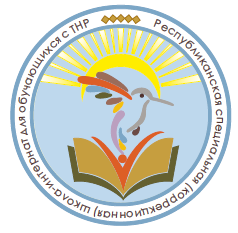 Результаты опросной анкеты для родителей, ноябрь 2021 год
Пользовались ли ВЫ официальным сайтом образовательной организации, чтобы получить информацию о ее деятельности?
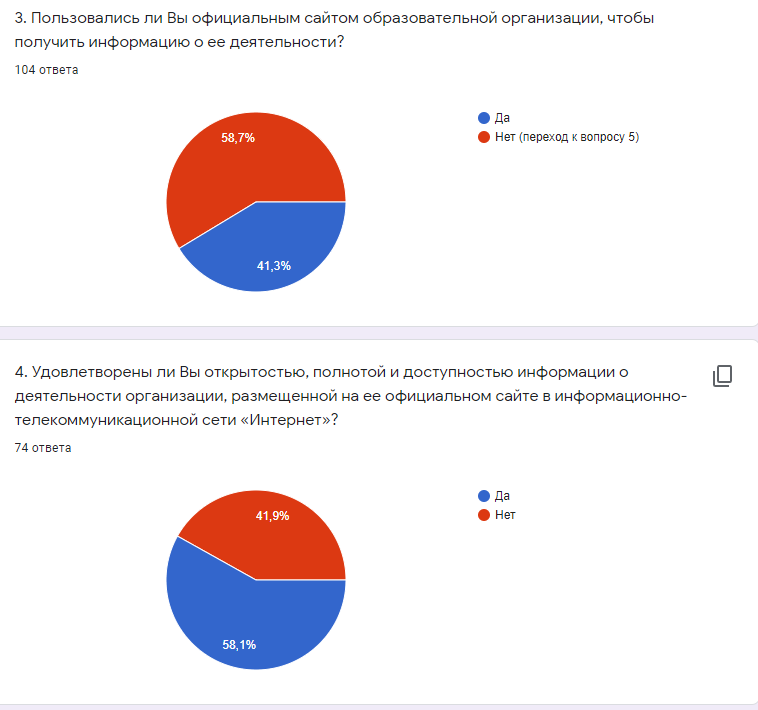 Удовлетворены ли ВЫ открытостью, полнотой и доступности информации о деятельности организации, размещенной на ее официальном сайте в информационно-телекоммуникационной сети «Интернет» ?
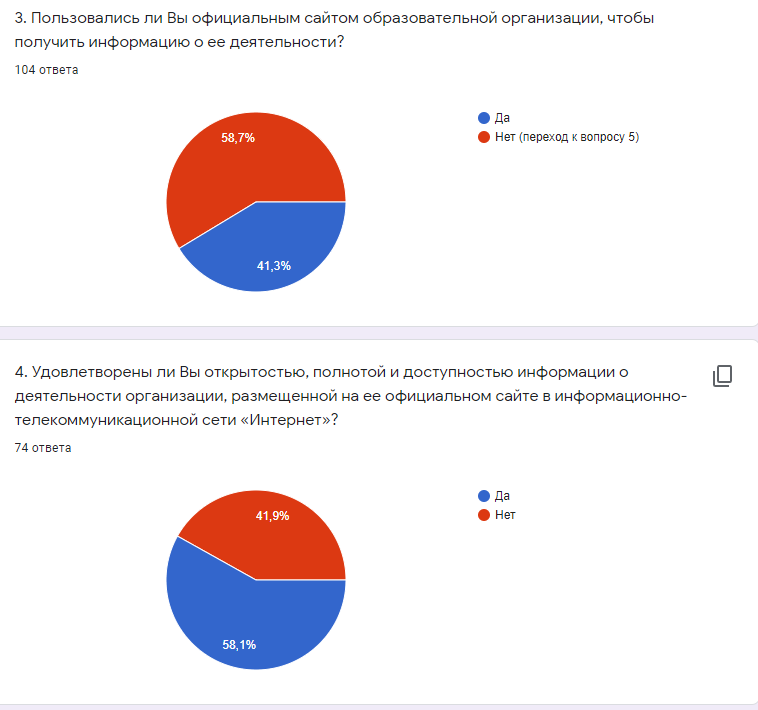 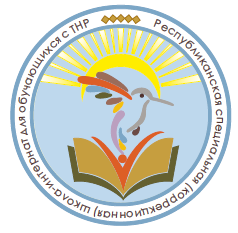 Результаты опросной анкеты для родителей, ноябрь 2021 год
Удовлетворены ли ВЫ в целом условиями оказания услуг в организации?
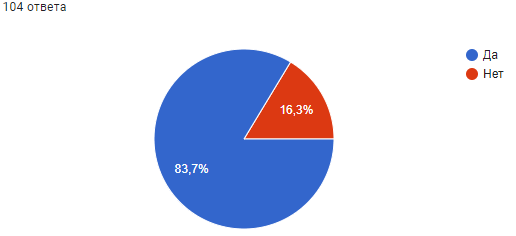 Удовлетворены ли ВЫ работой образовательной организации с родителями (педагогическое просвещение, консультации по воспитанию и обучению ребенка)?
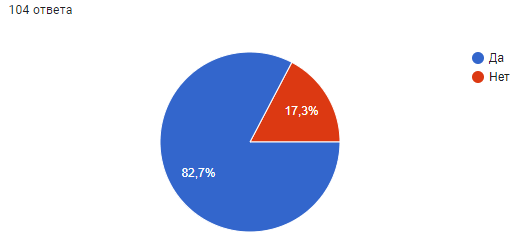 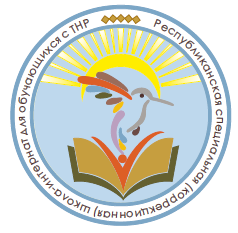 Результаты опросной анкеты для родителей, ноябрь 2021 год
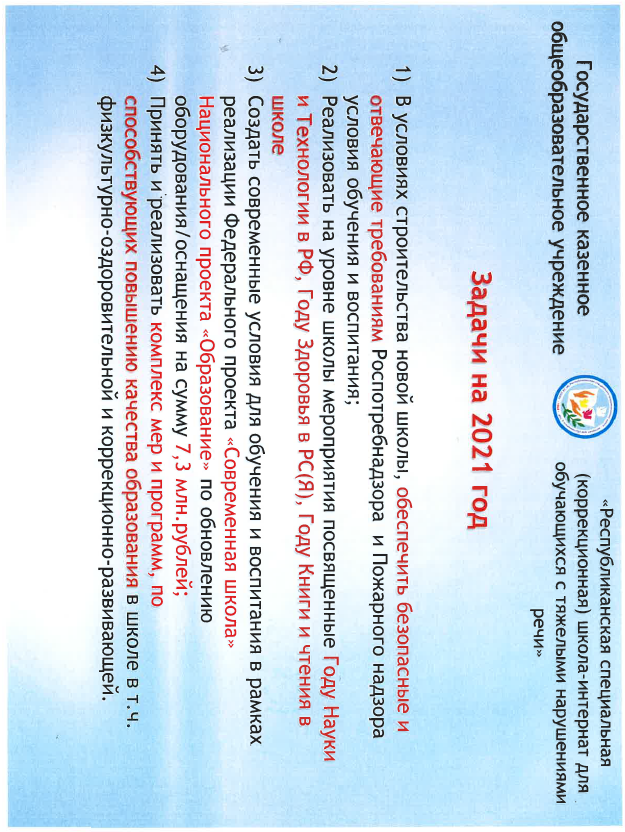 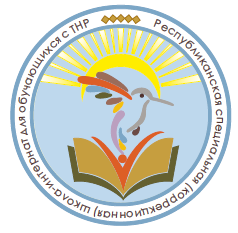 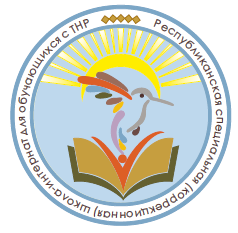 ЗАДАЧИ НА 2022 год
1.
2.
3.